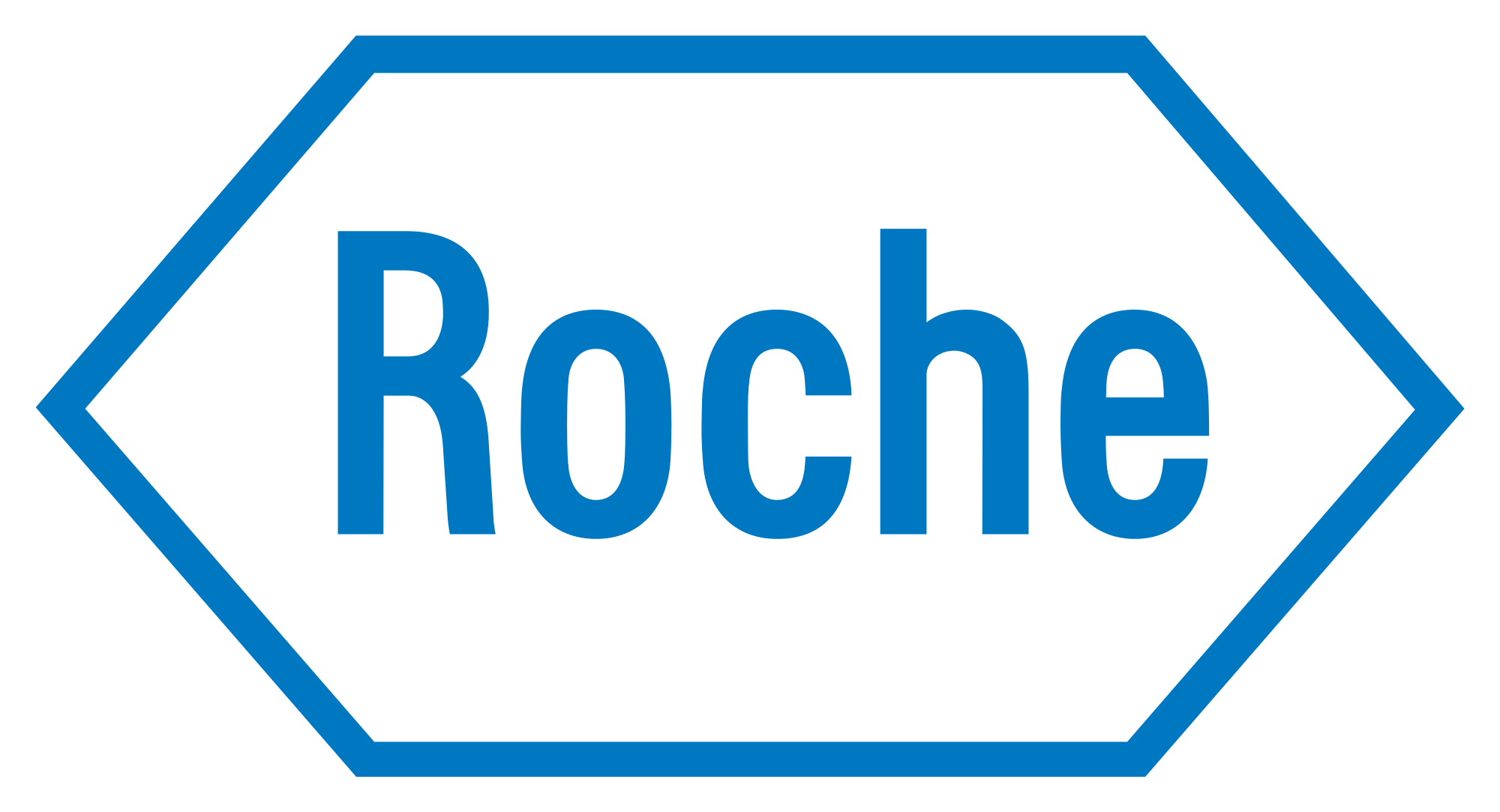 This activity has been supported by a grant from Roche Products Ltd
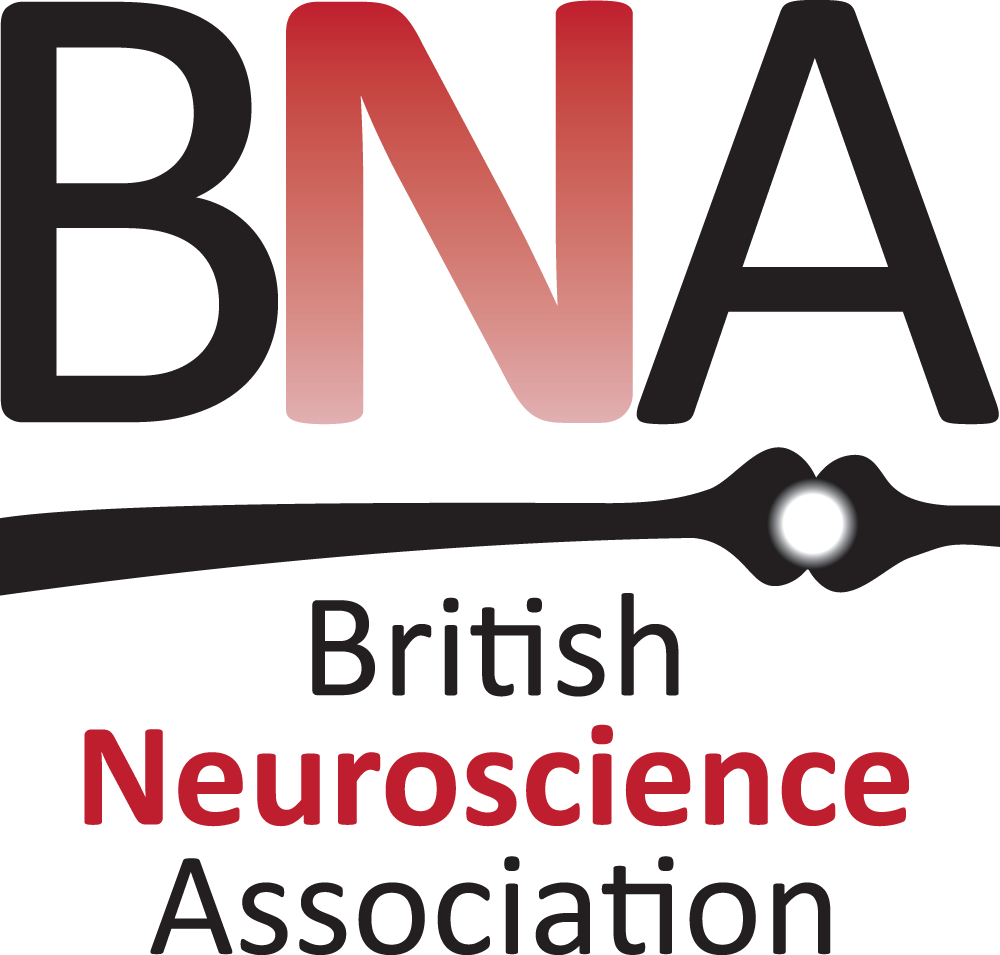 How are medicines made?
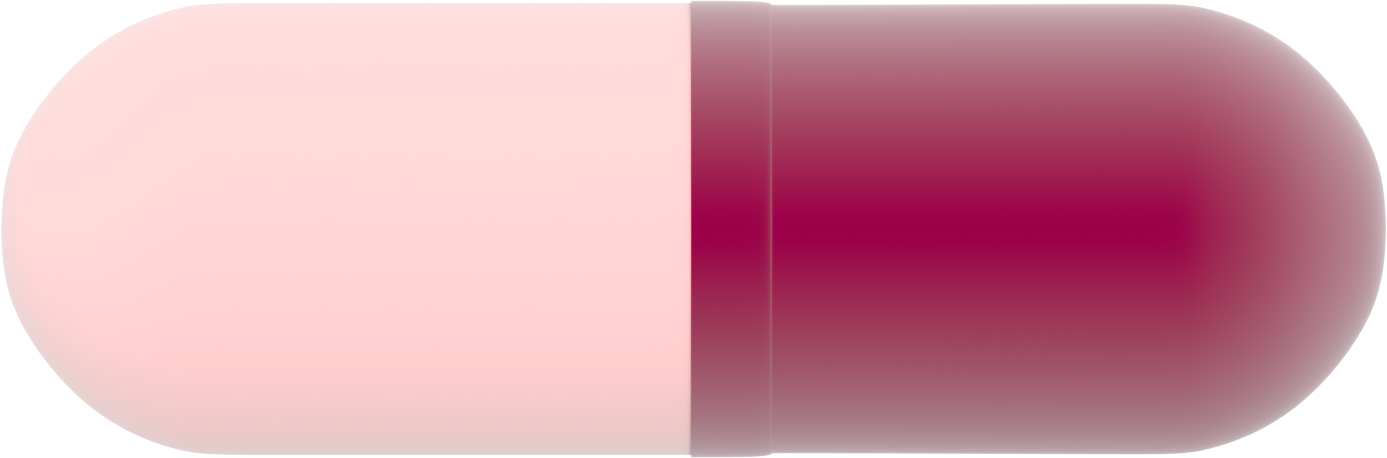 'Presenter 1'
'Presenter 2'
[Speaker Notes: Briefly Introduce myself]
What are medicines?
Medicines (drugs):
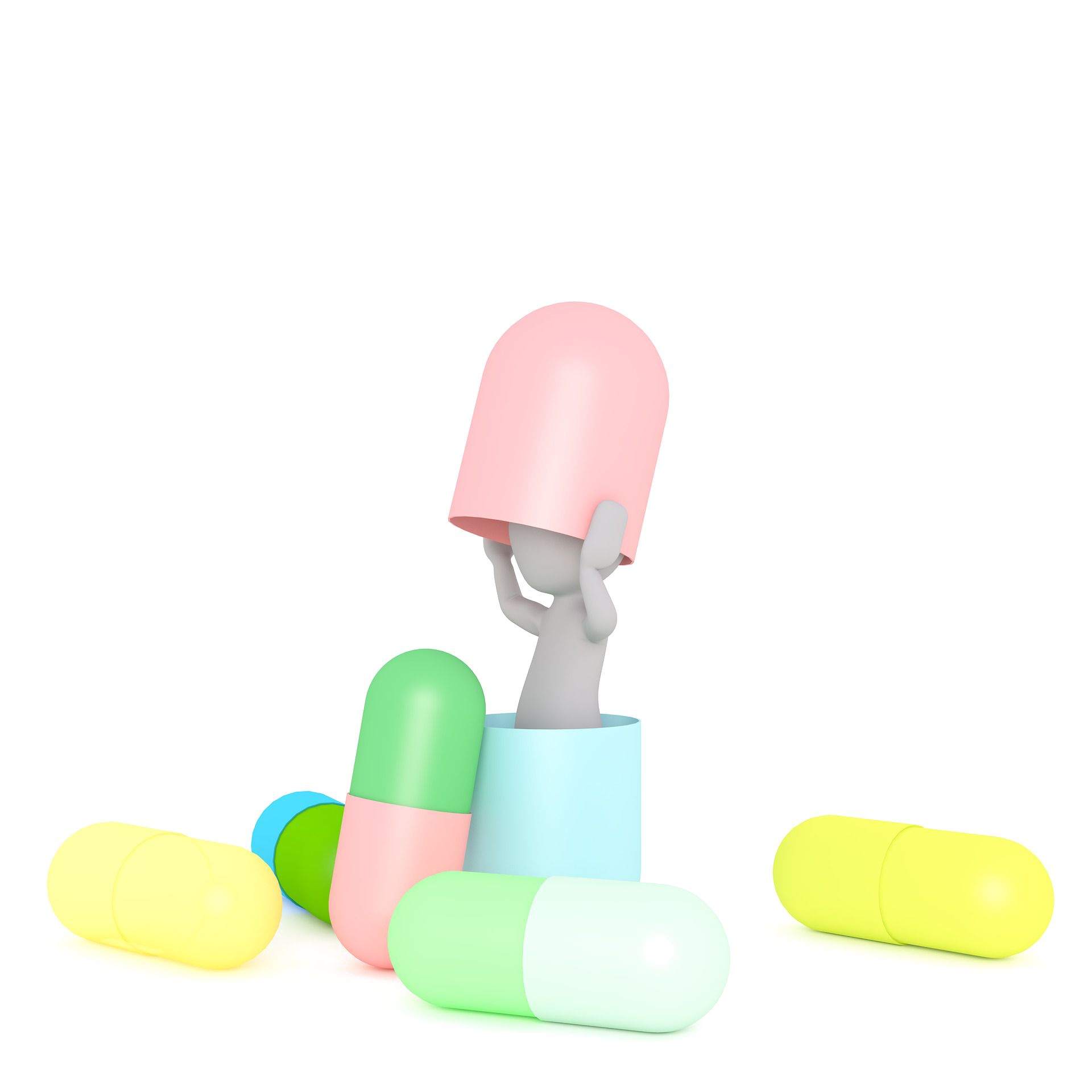 Change the way our bodies work
Help our bodies to fight off illness
Help us stop getting ill in the first place
Make us feel better
[Speaker Notes: Briefly Introduce myself]
How do we take medicines?
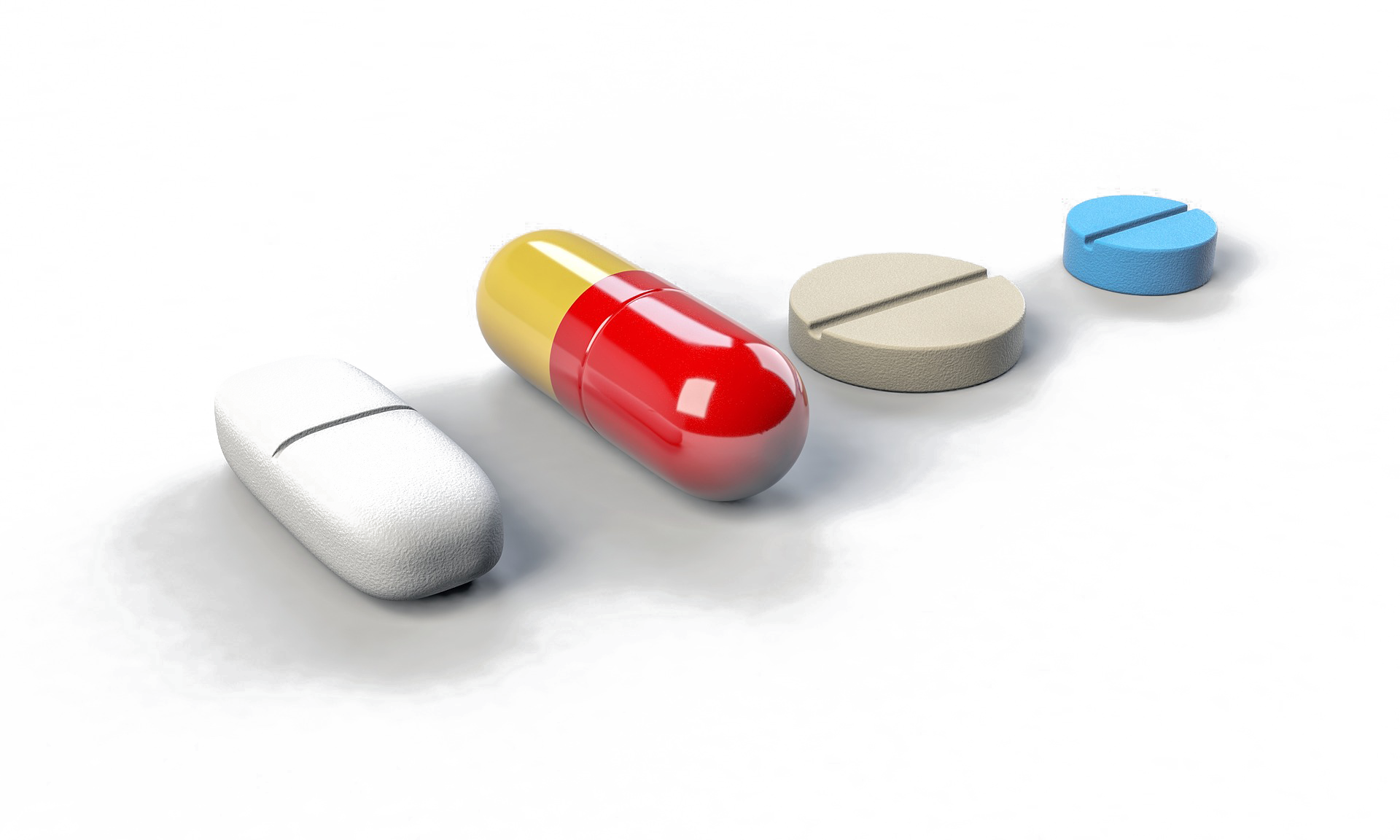 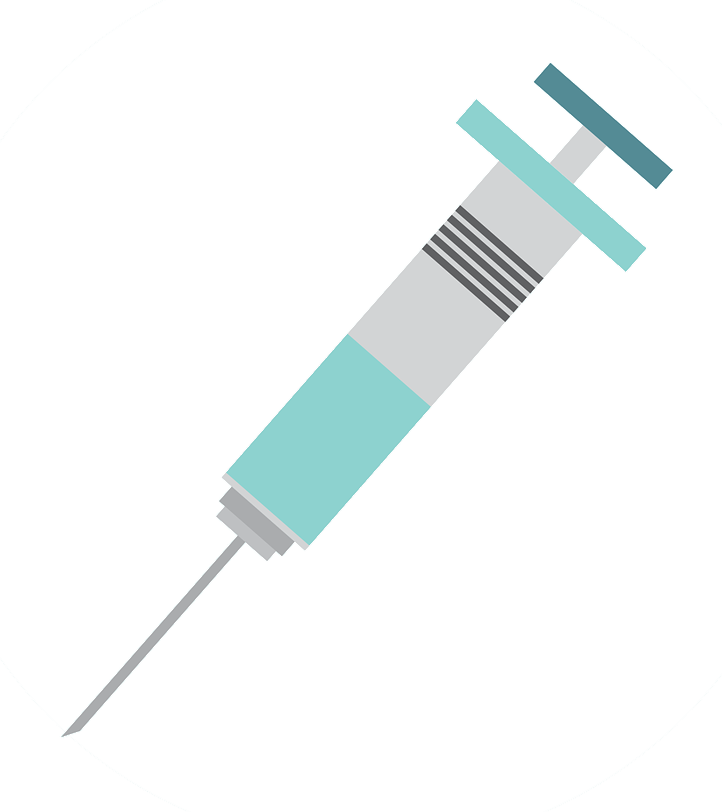 Tablets
Injection
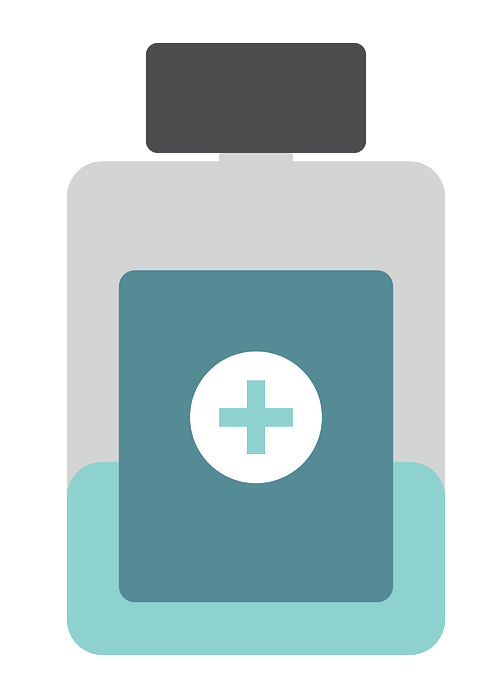 Drink
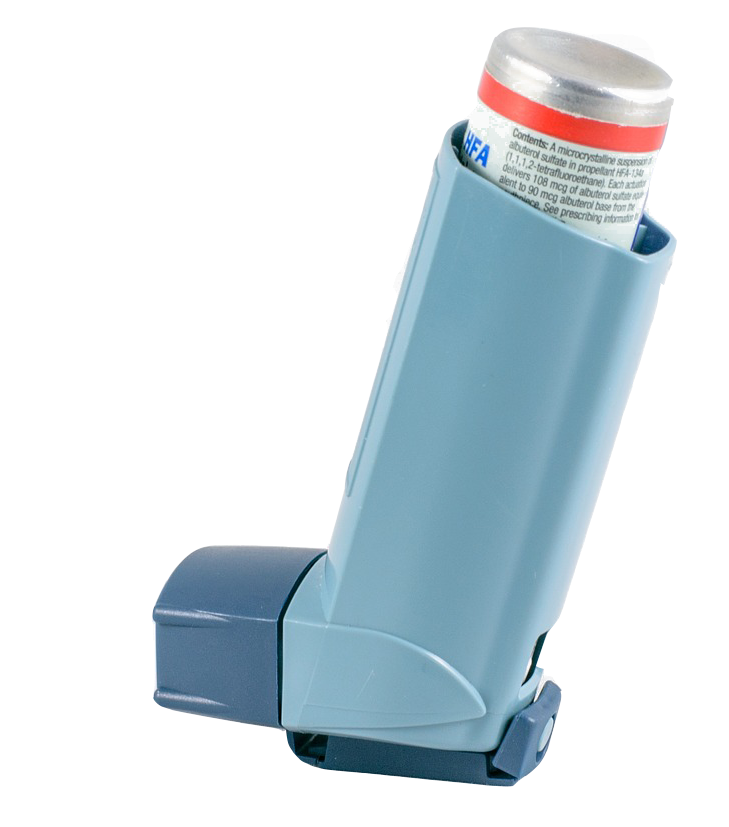 Inhaler
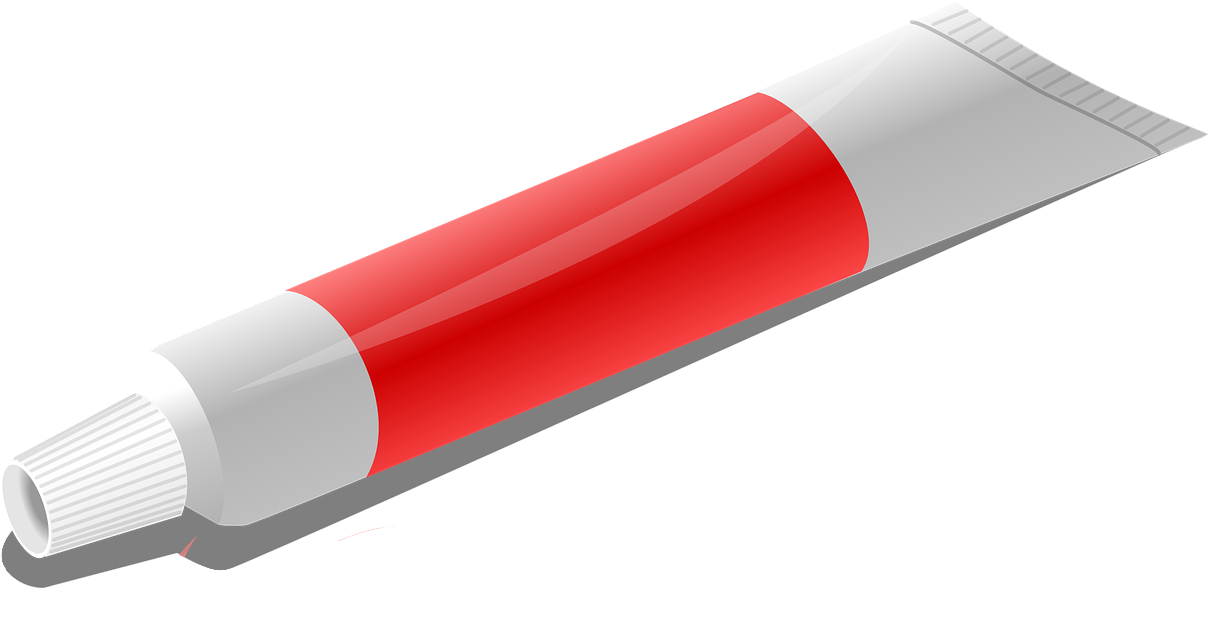 Cream
[Speaker Notes: Briefly Introduce myself]
Where do medicines come from?
Patient
Testing Team
Scientist
Pharmacist
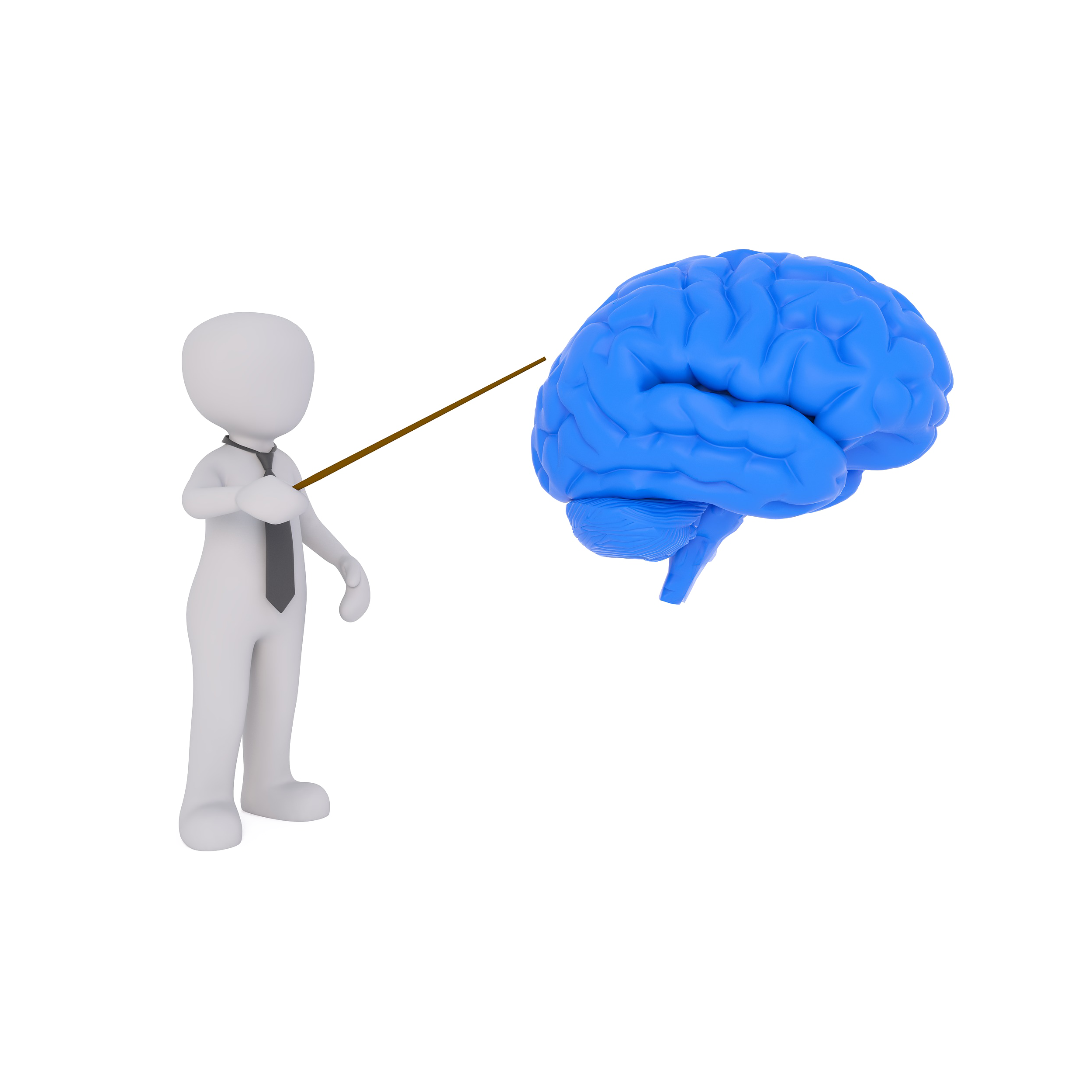 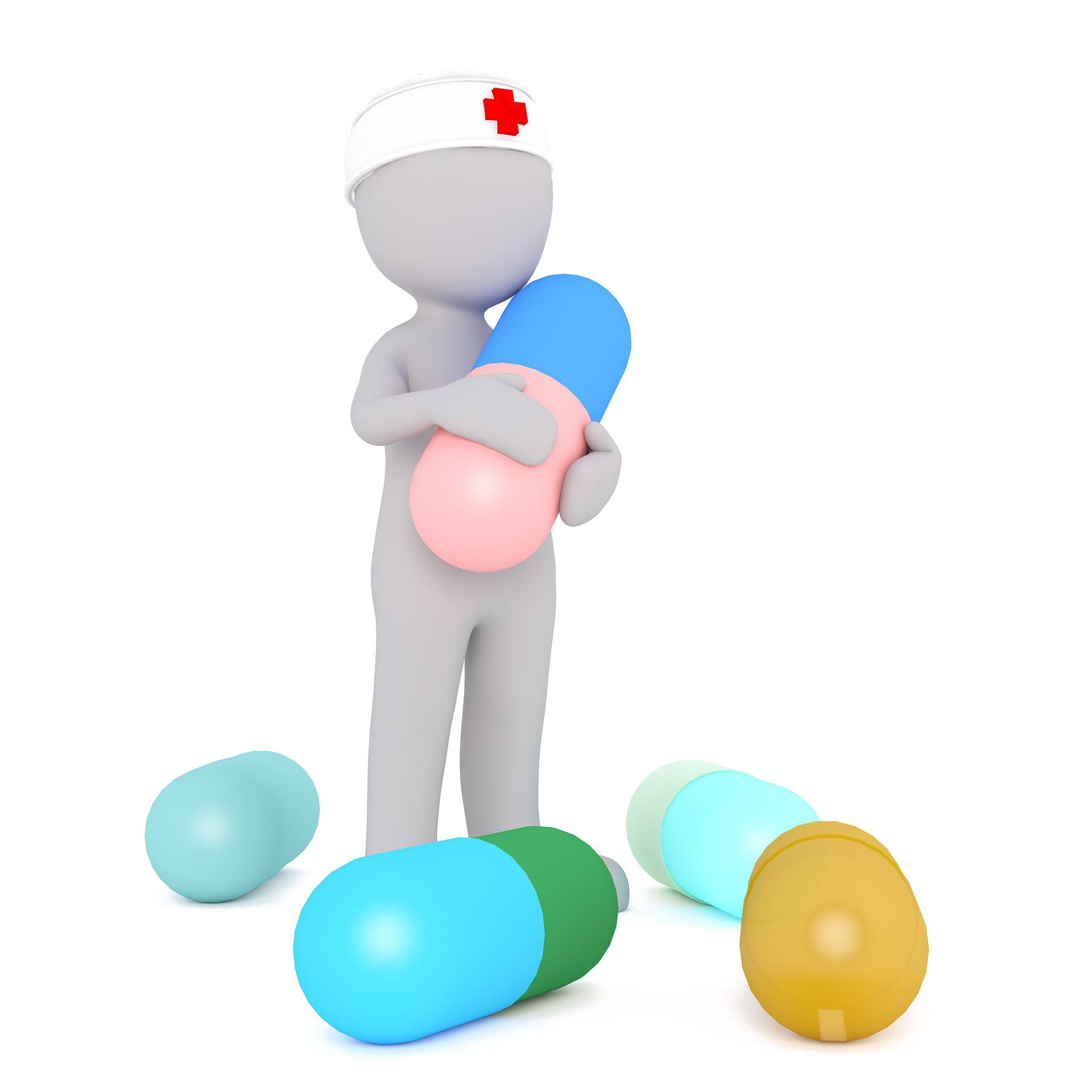 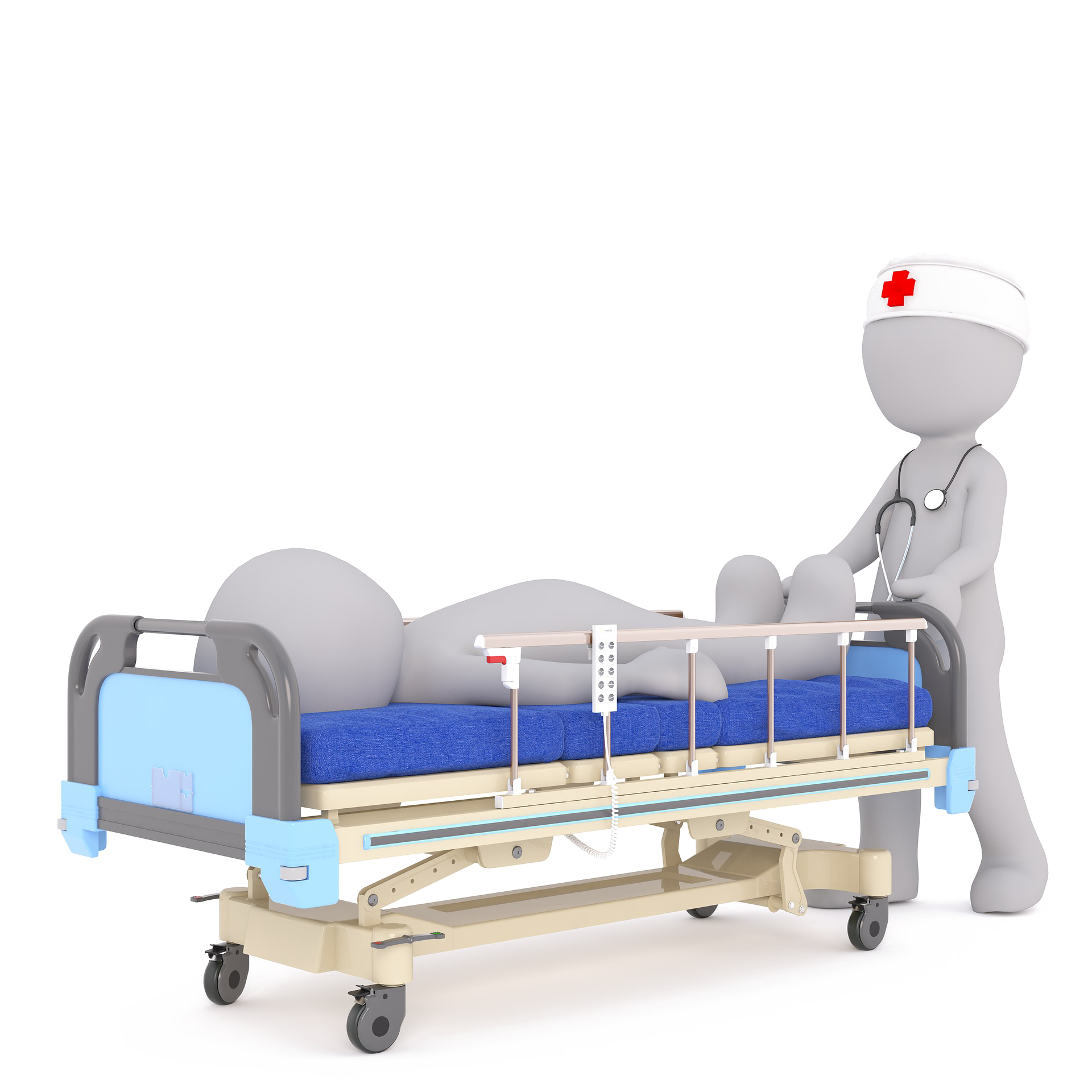 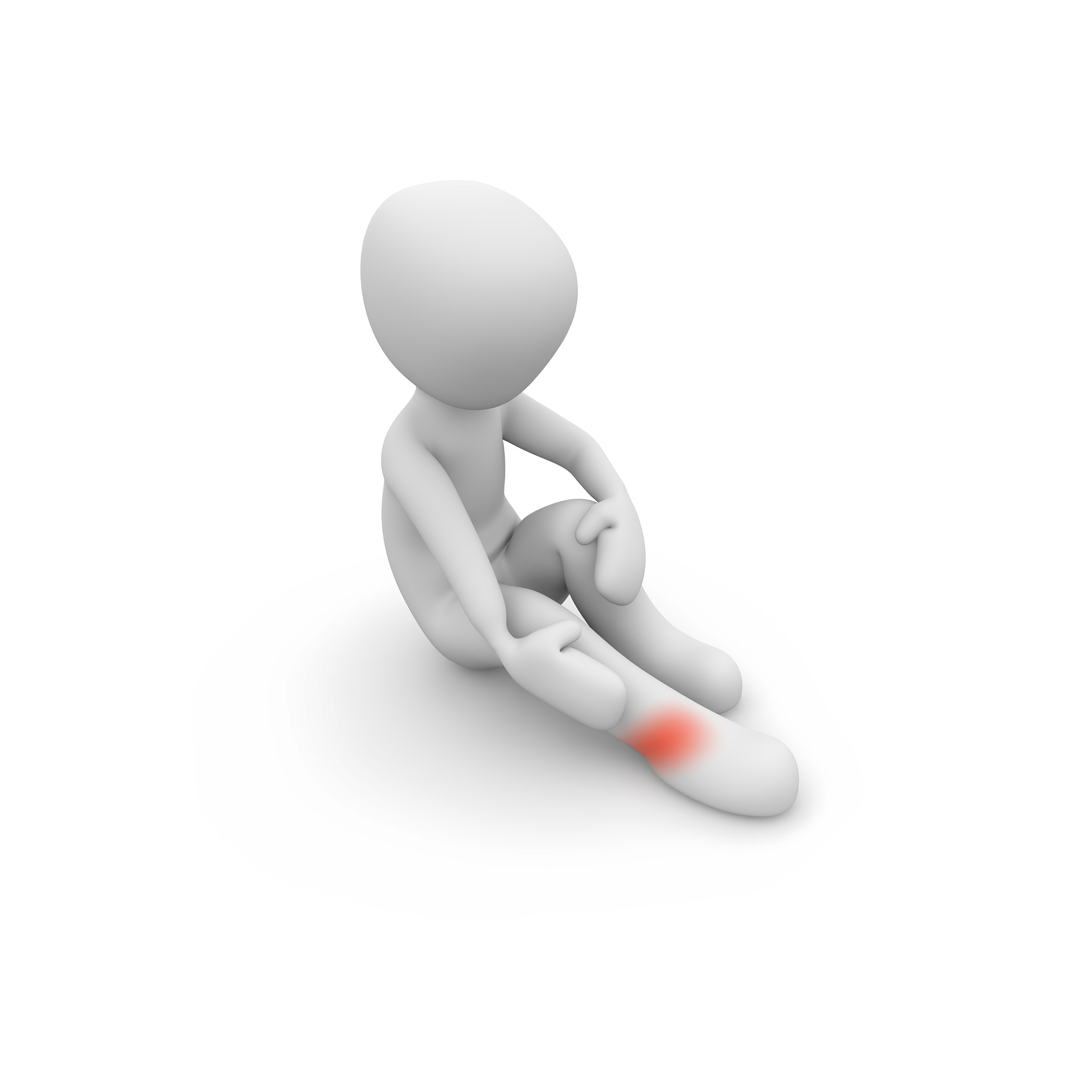 Doctor
Lorry Driver
Factory Worker
Explorer
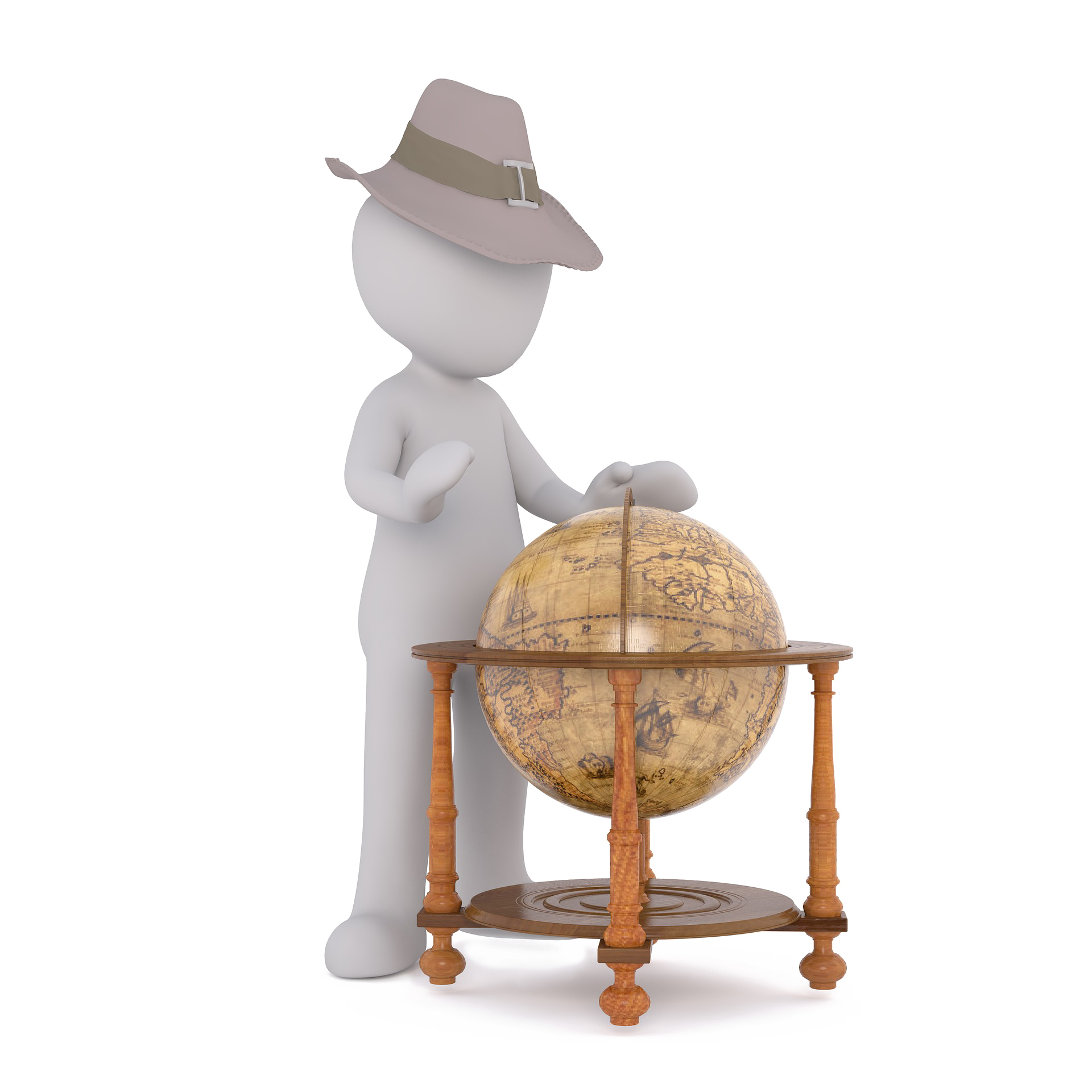 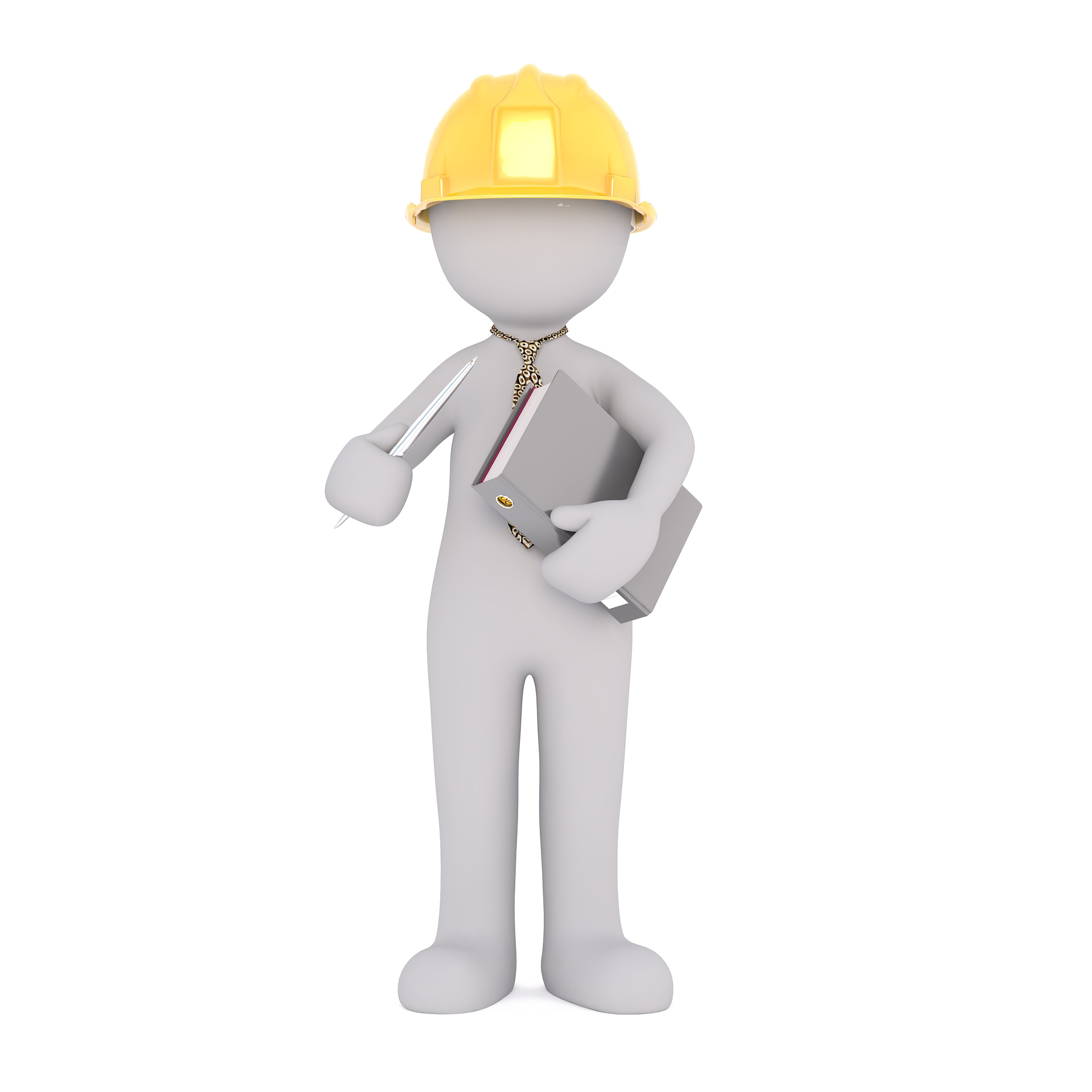 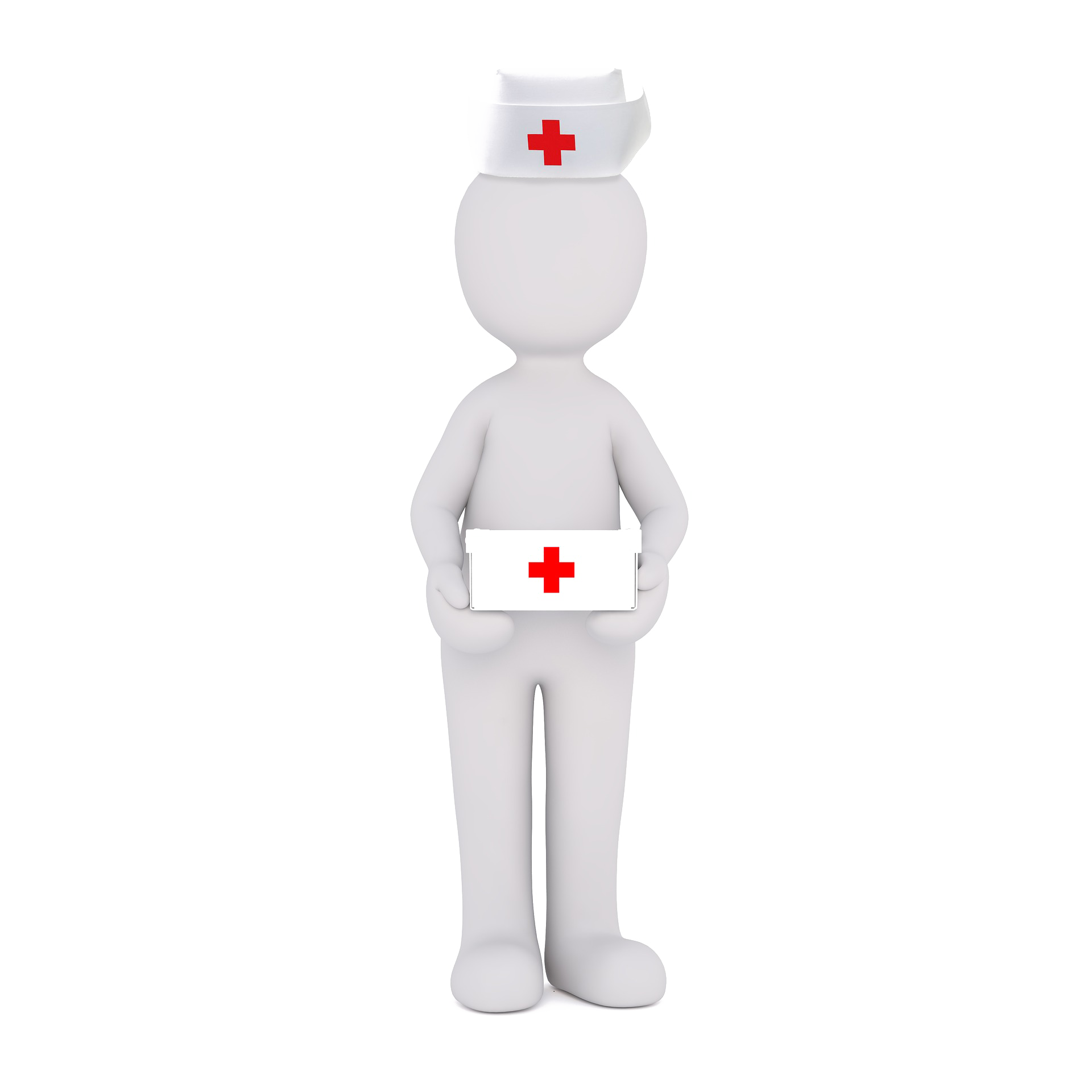 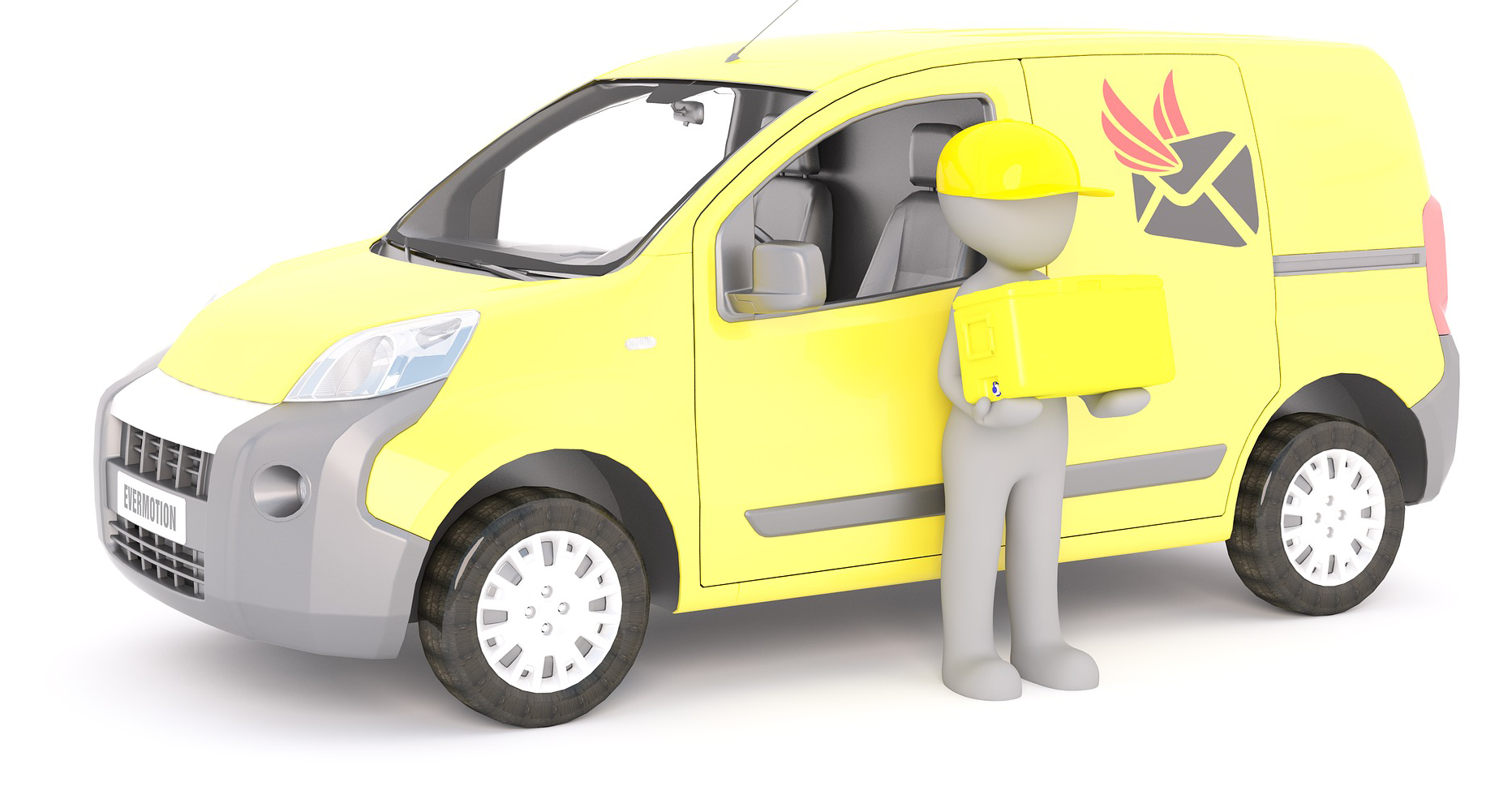 [Speaker Notes: Briefly Introduce myself]
Where do medicines come from?
1. Patient
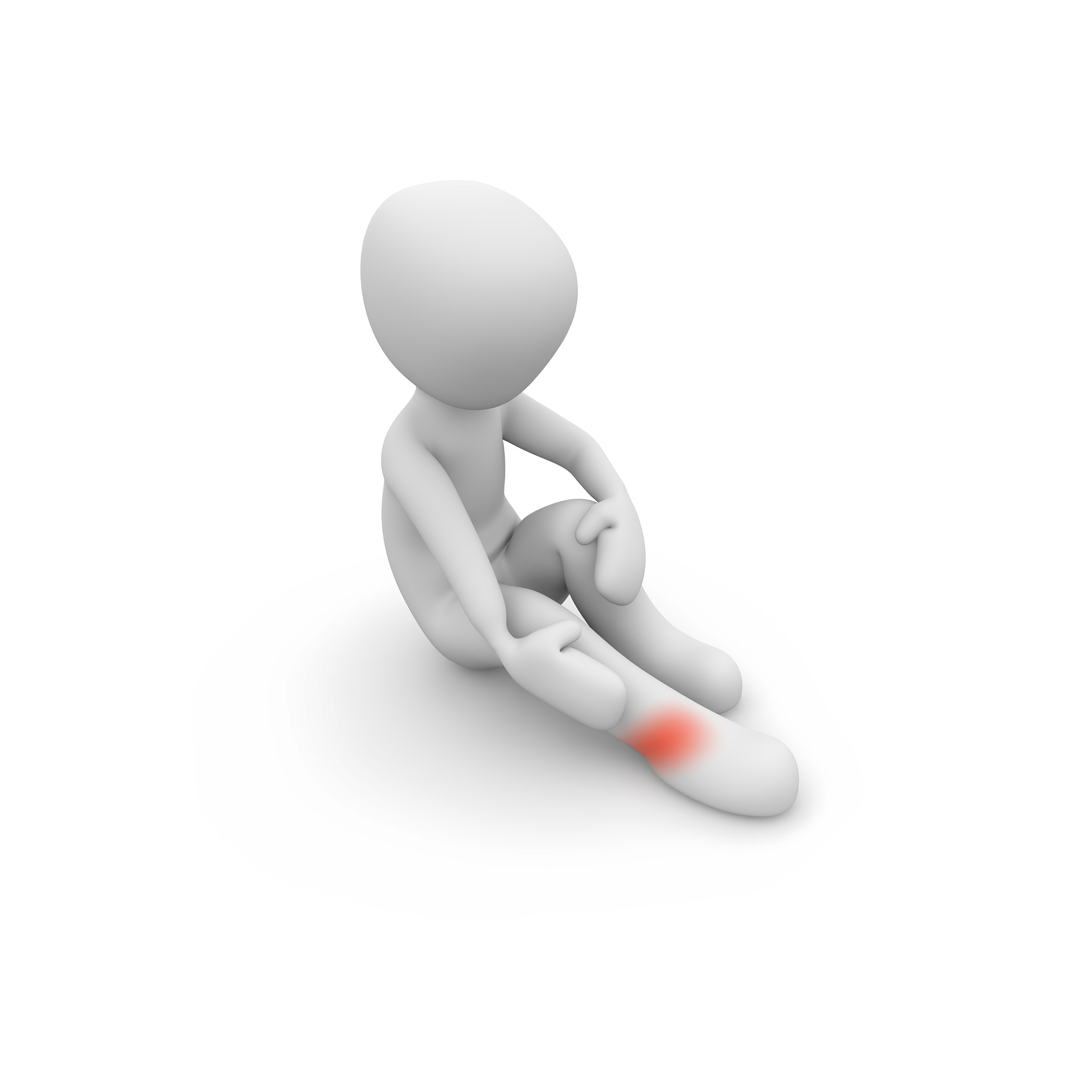 Why are they ill?
[Speaker Notes: Briefly Introduce myself]
Where do medicines come from?
Patient
Testing Team
Scientist
Pharmacist
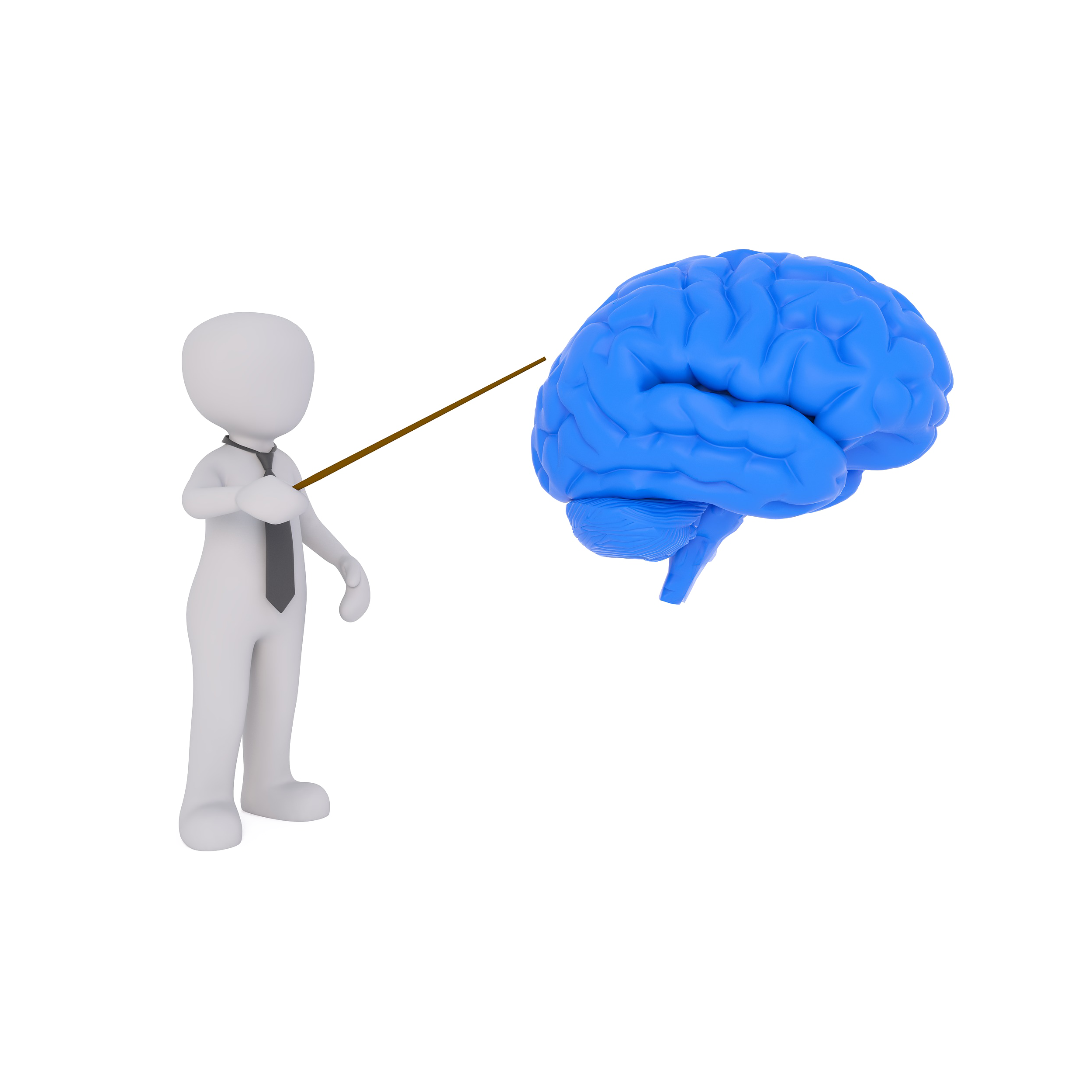 1
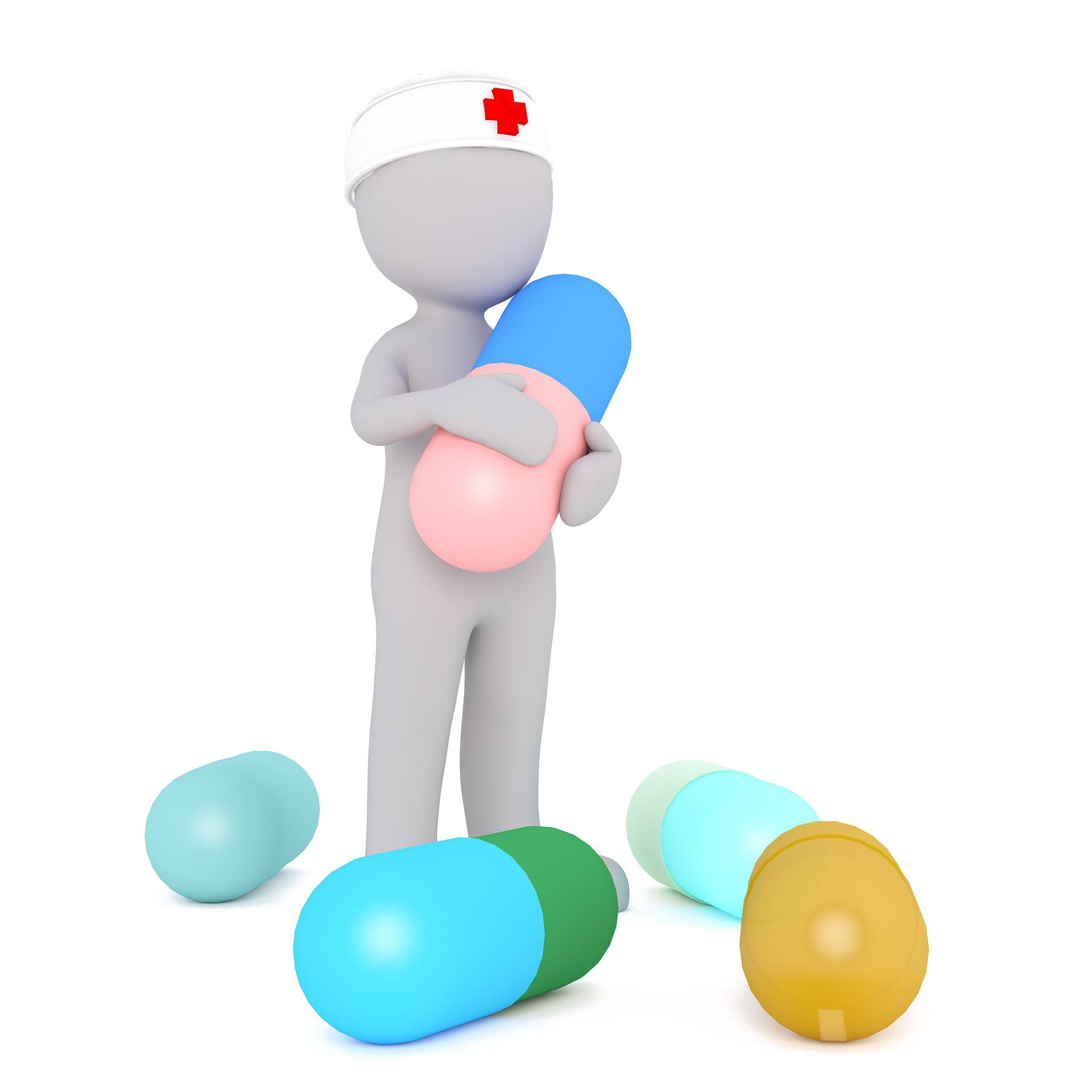 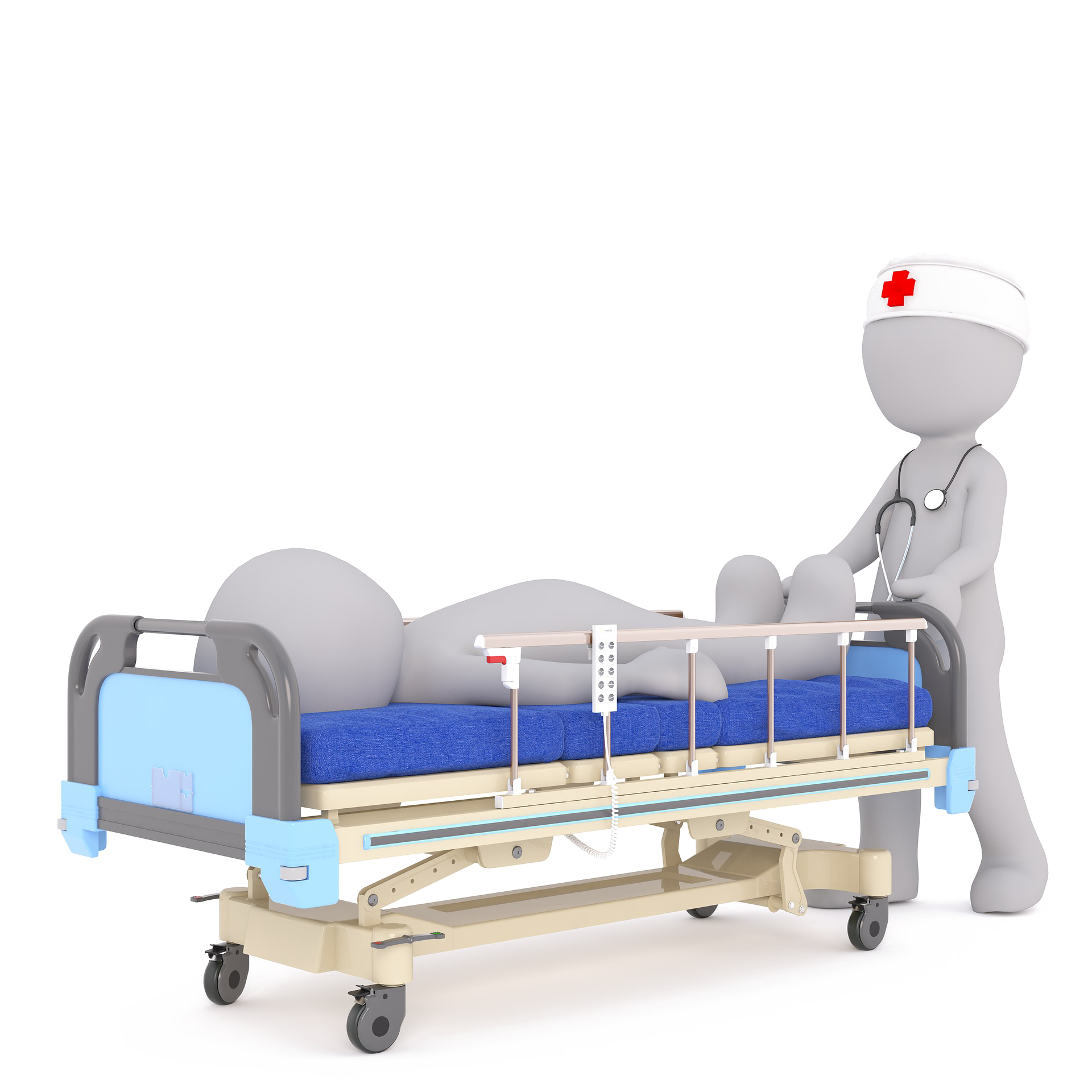 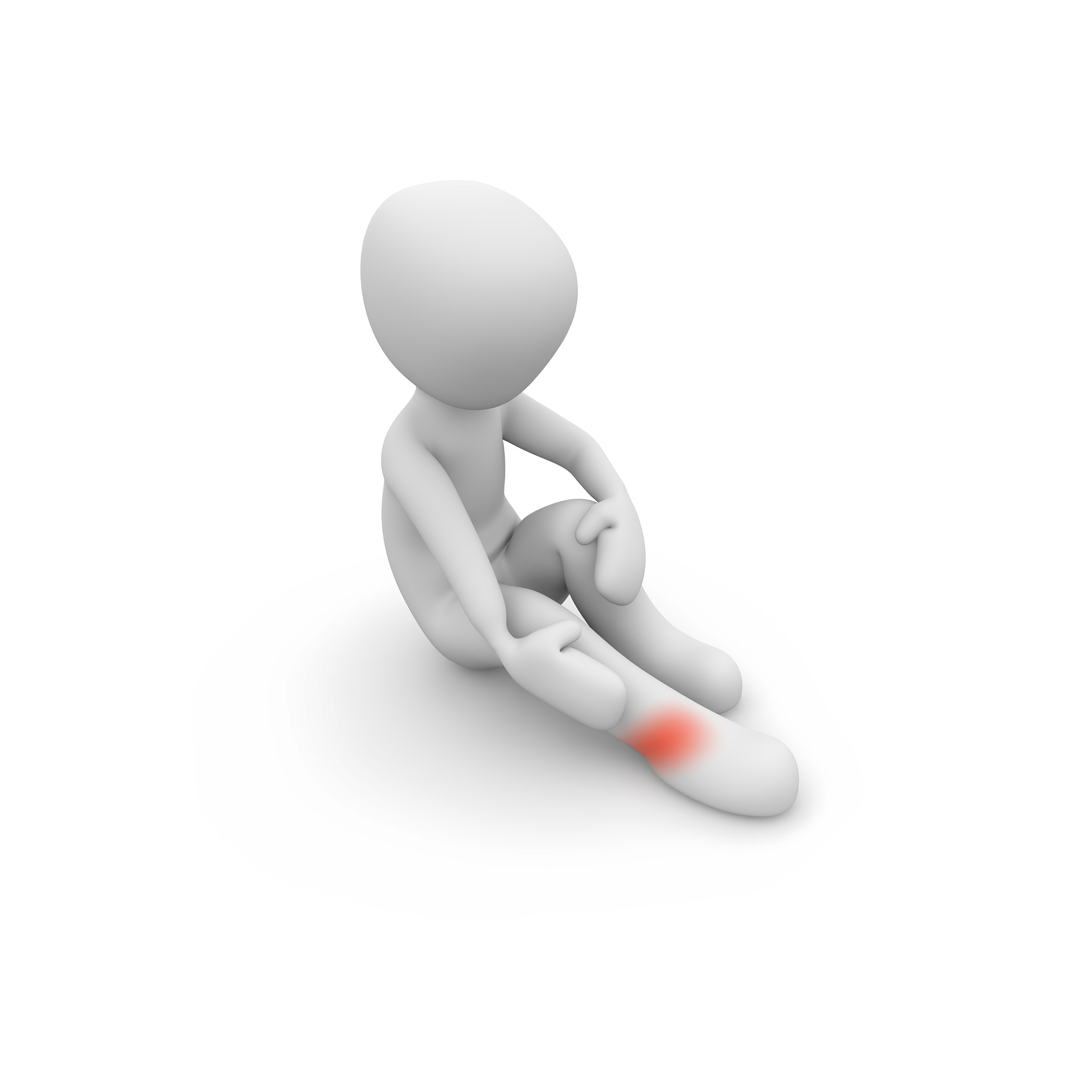 Doctor
Lorry Driver
Factory Worker
Explorer
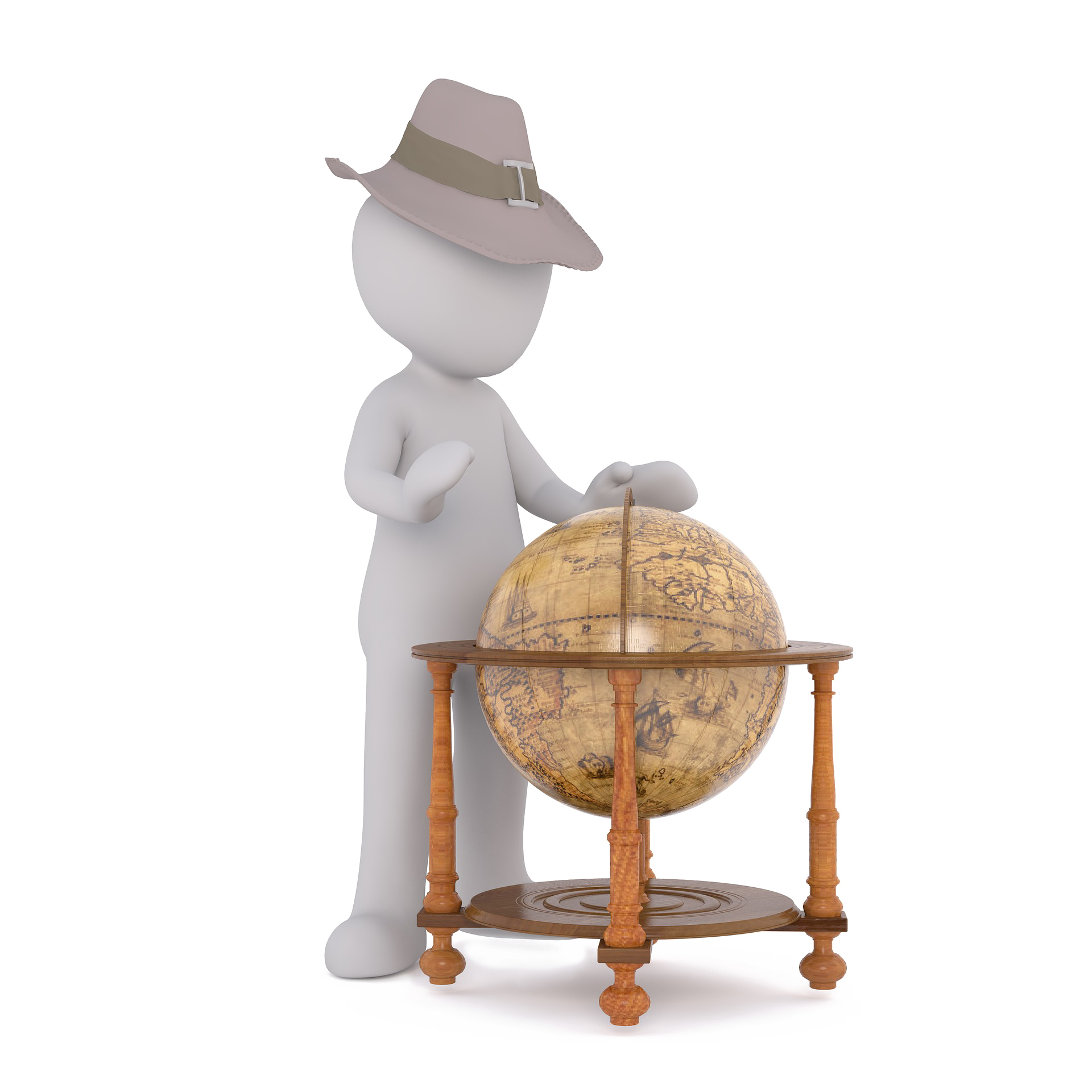 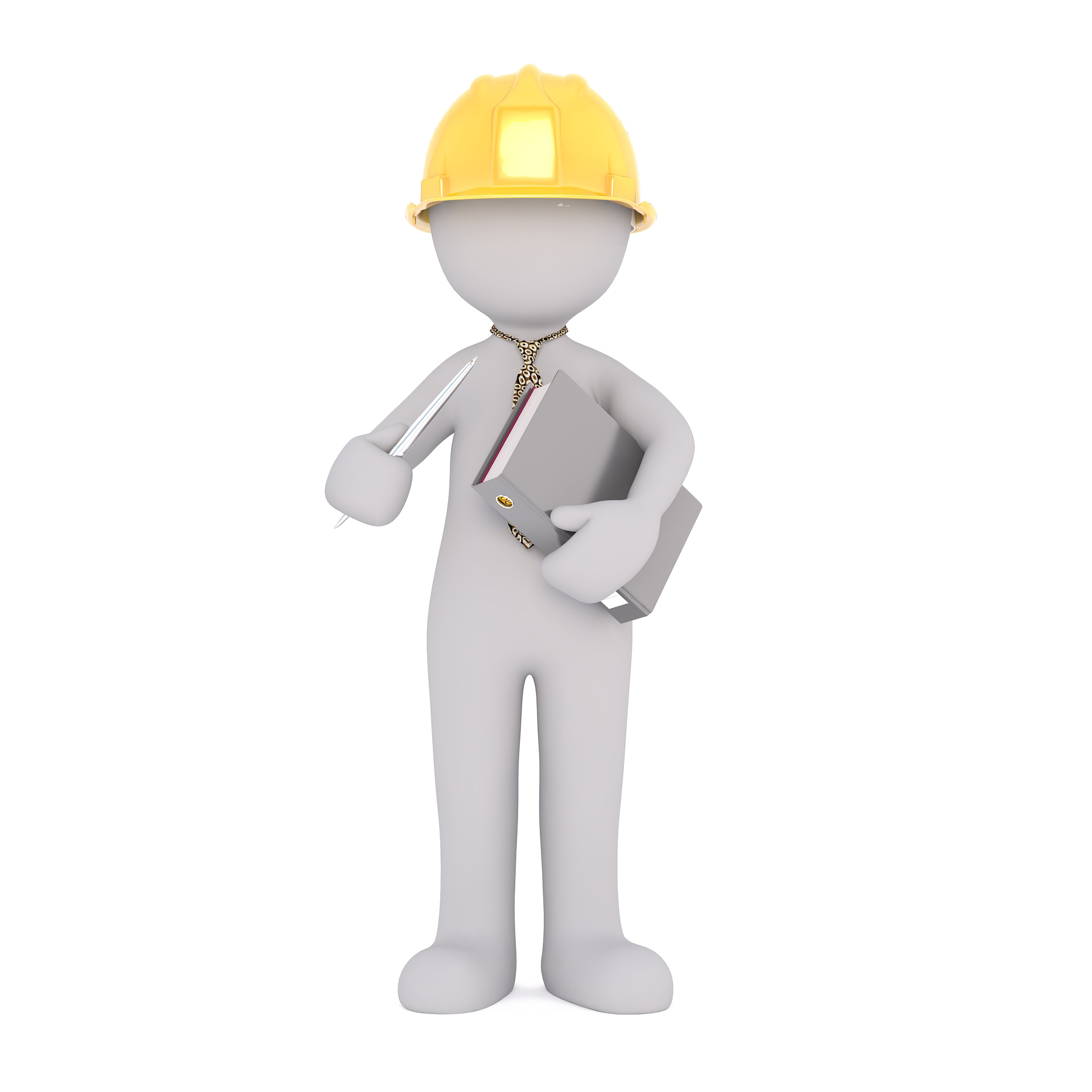 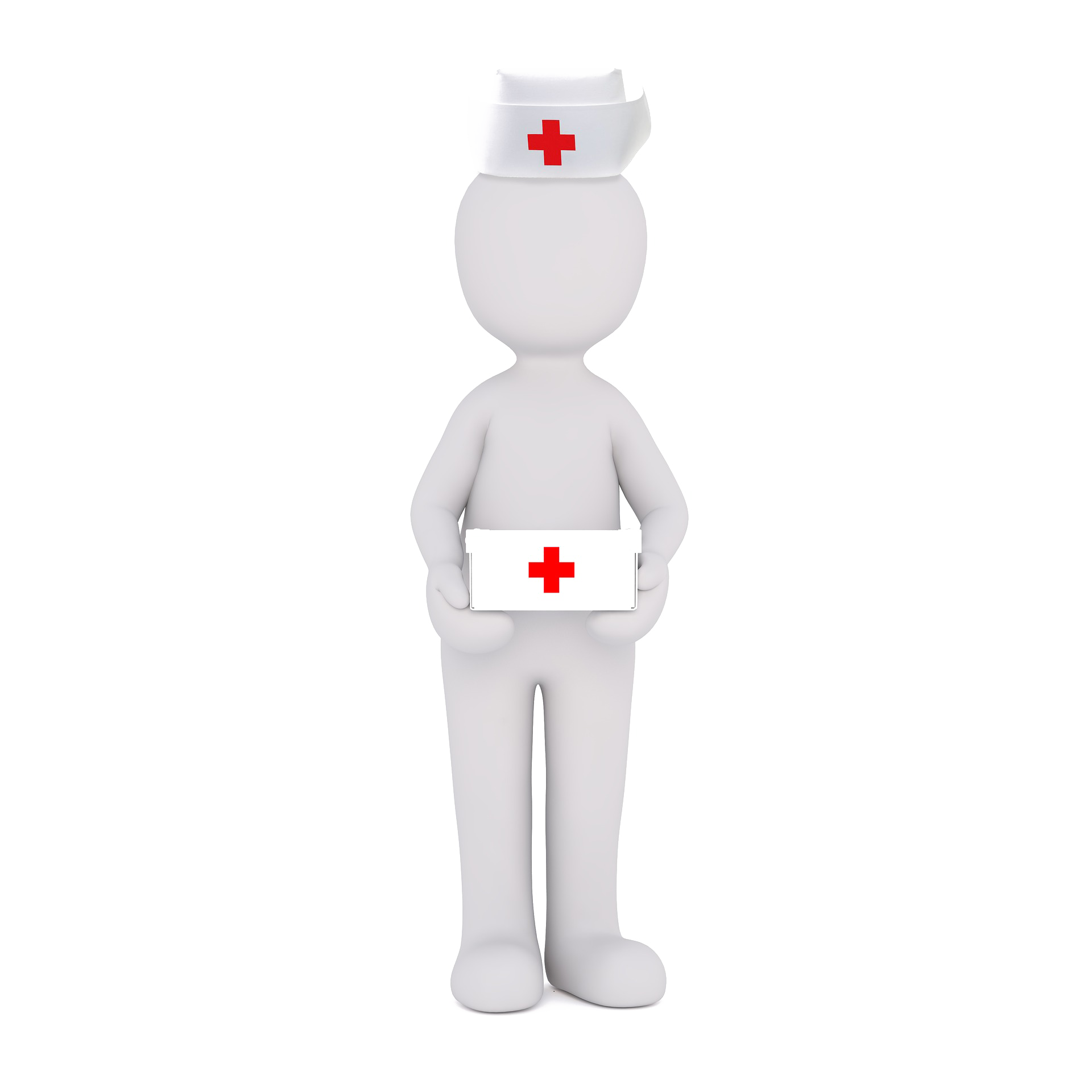 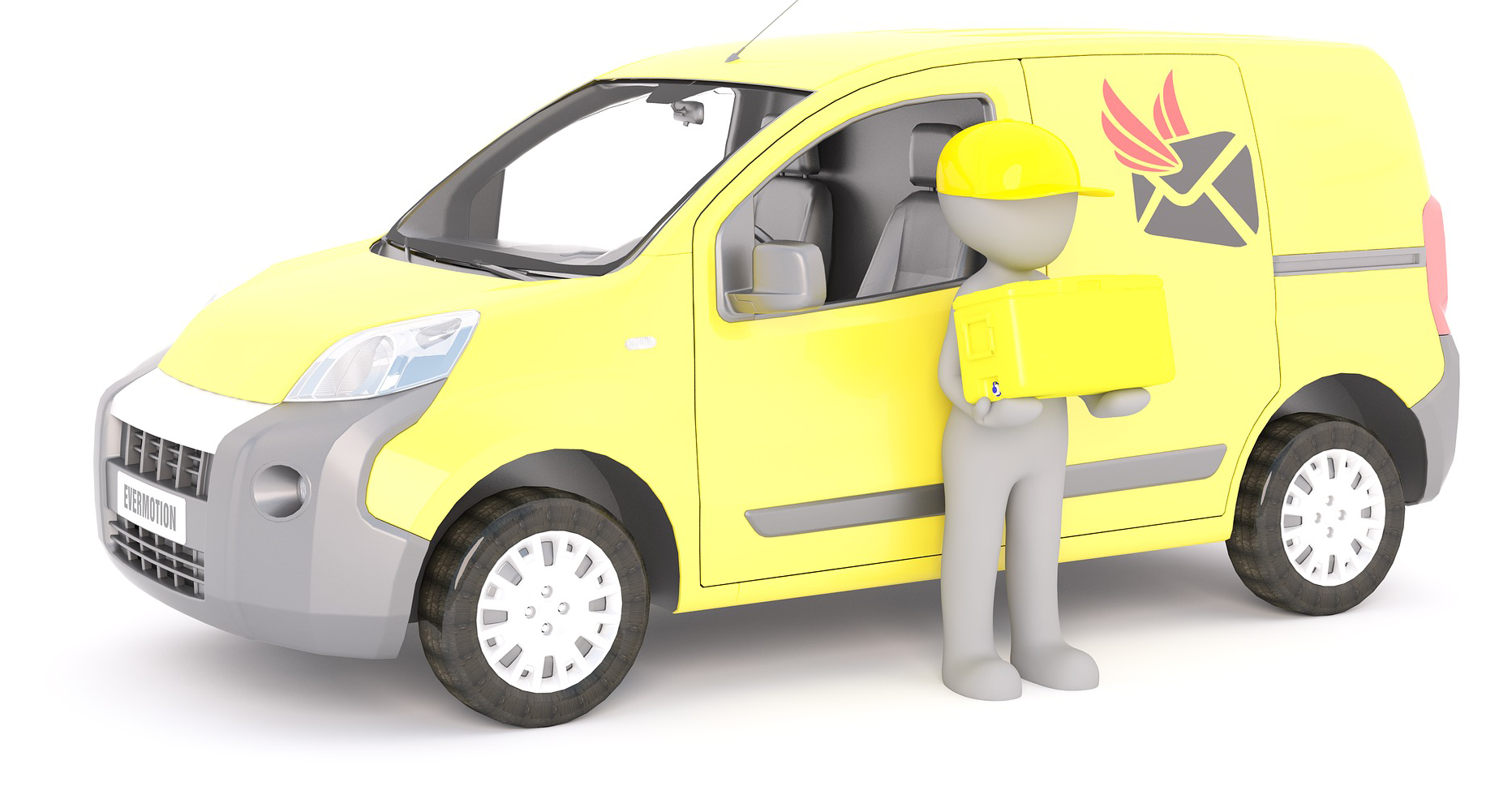 [Speaker Notes: Briefly Introduce myself]
Where do medicines come from?
2. Doctor
What does the doctor wear?
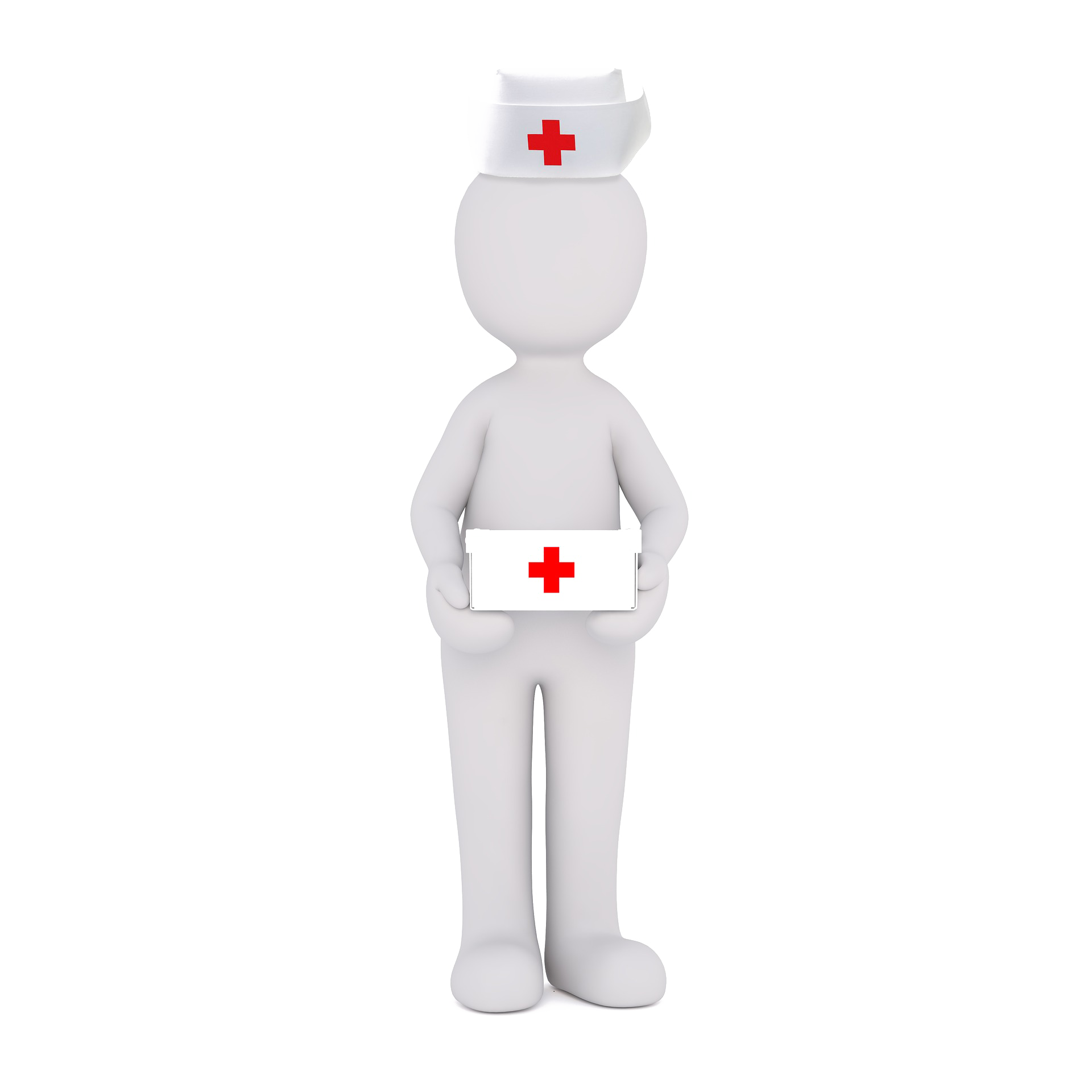 Doctor may ask:
Why have you come in today?
What are your symptoms?
How long have you had them?
Doctor may give you a prescription for medicine
[Speaker Notes: Briefly Introduce myself]
Where do medicines come from?
Patient
Testing Team
Scientist
Pharmacist
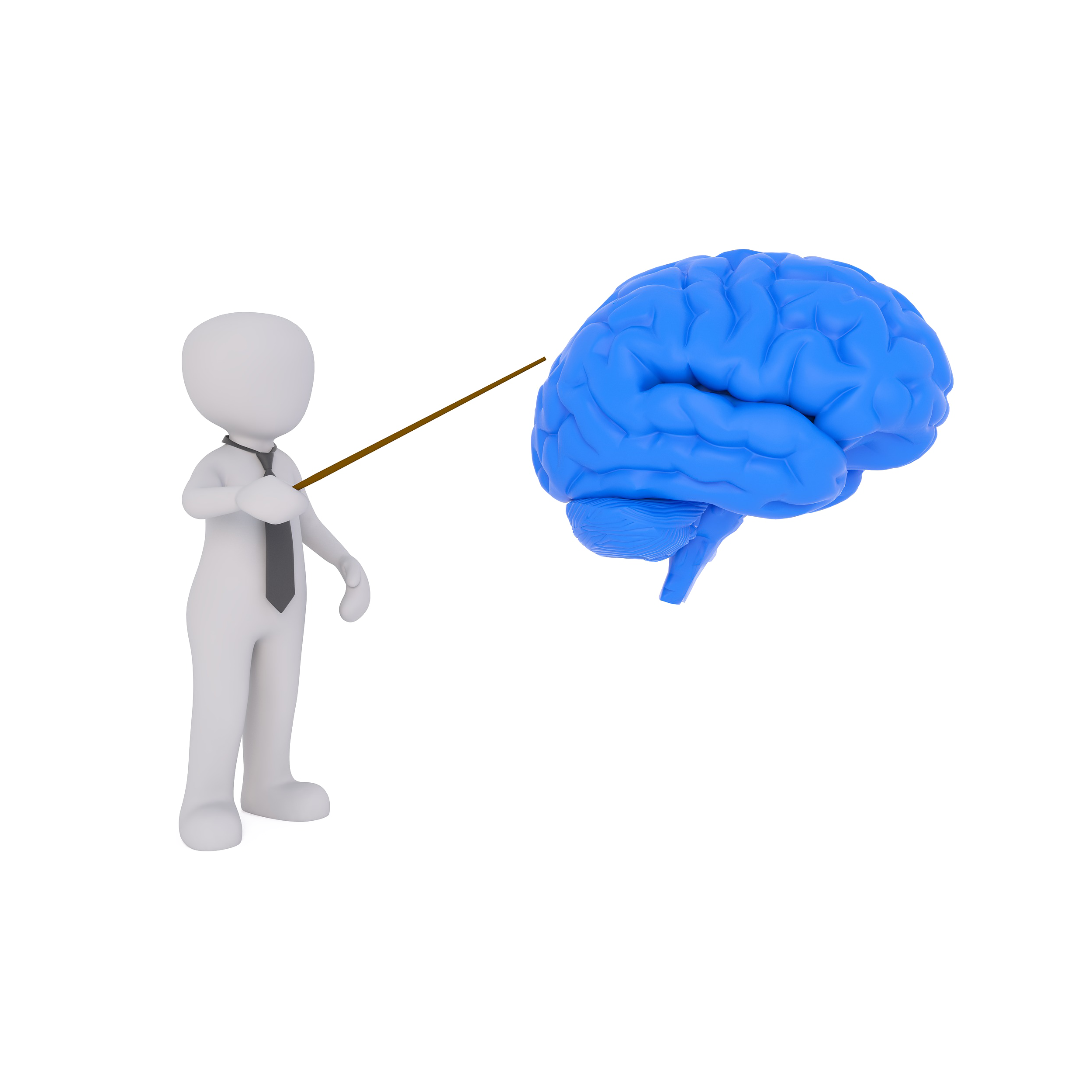 1
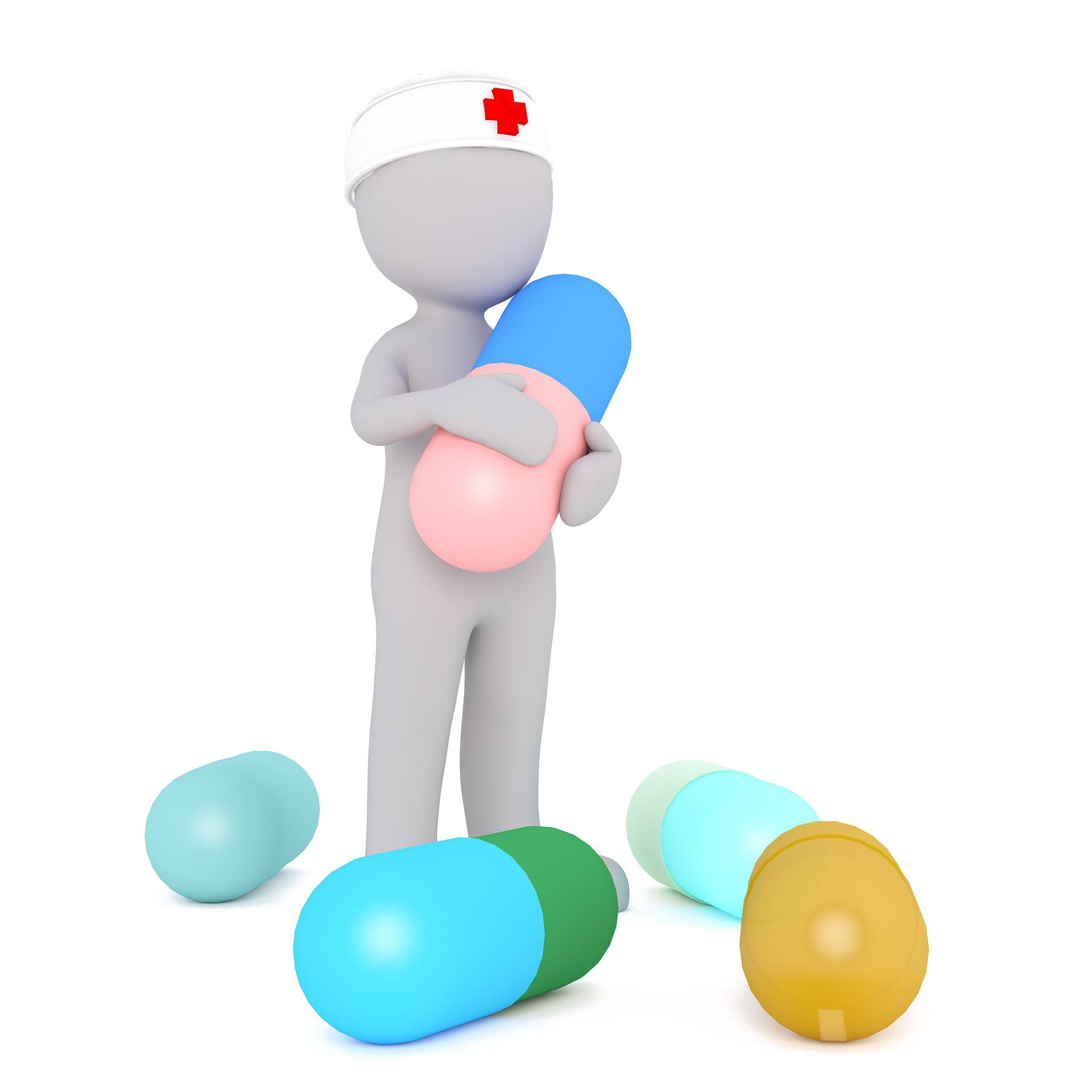 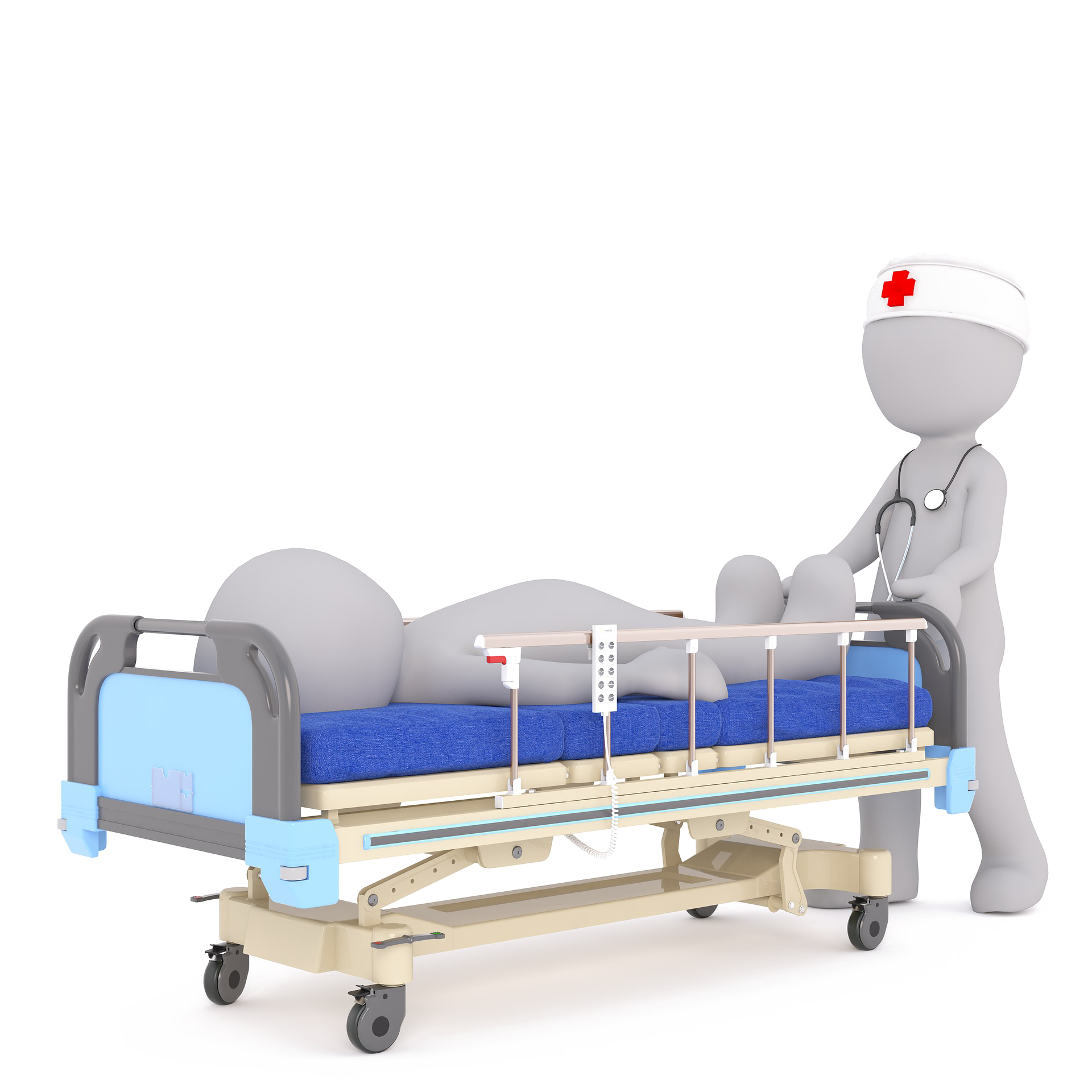 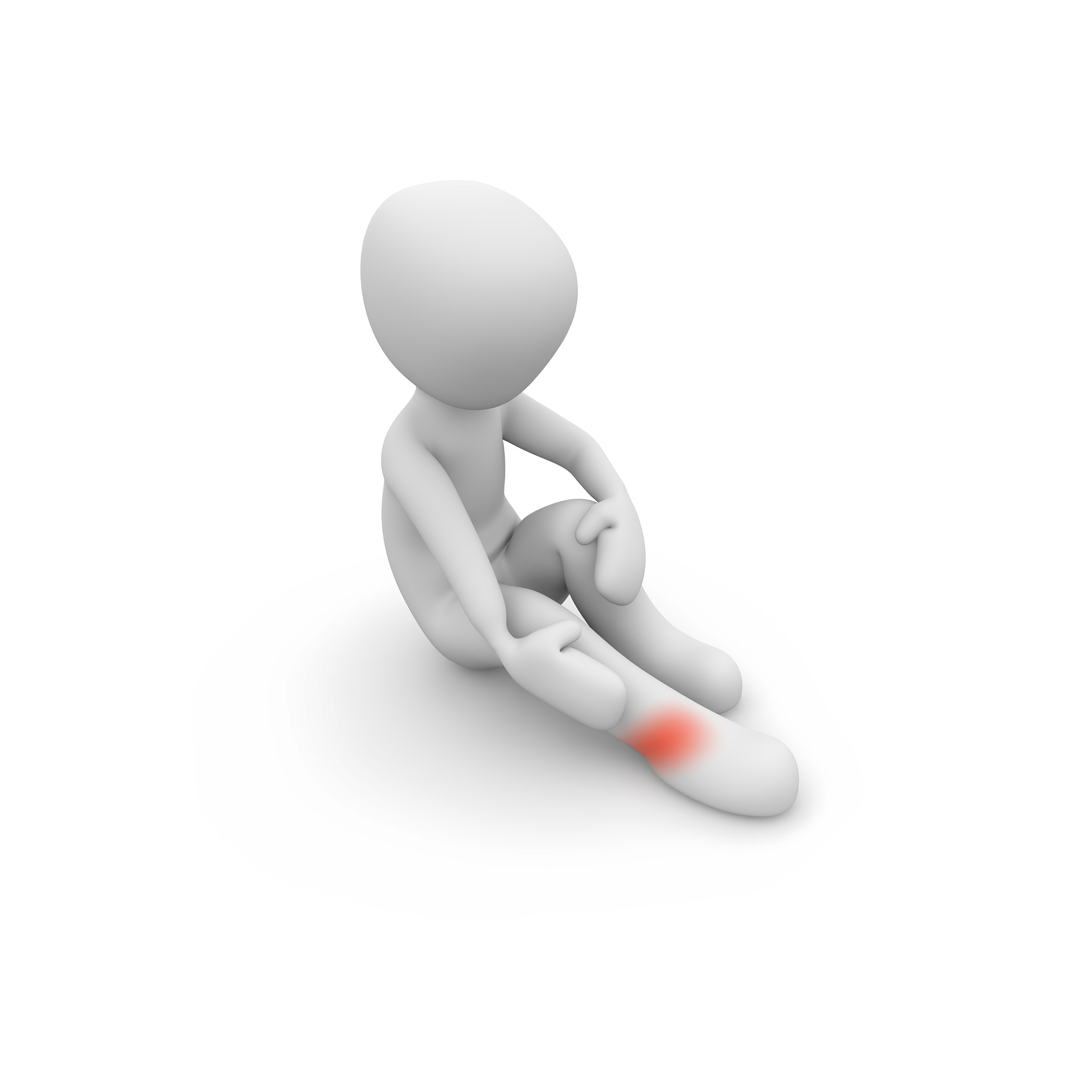 Doctor
Lorry Driver
Factory Worker
Explorer
2
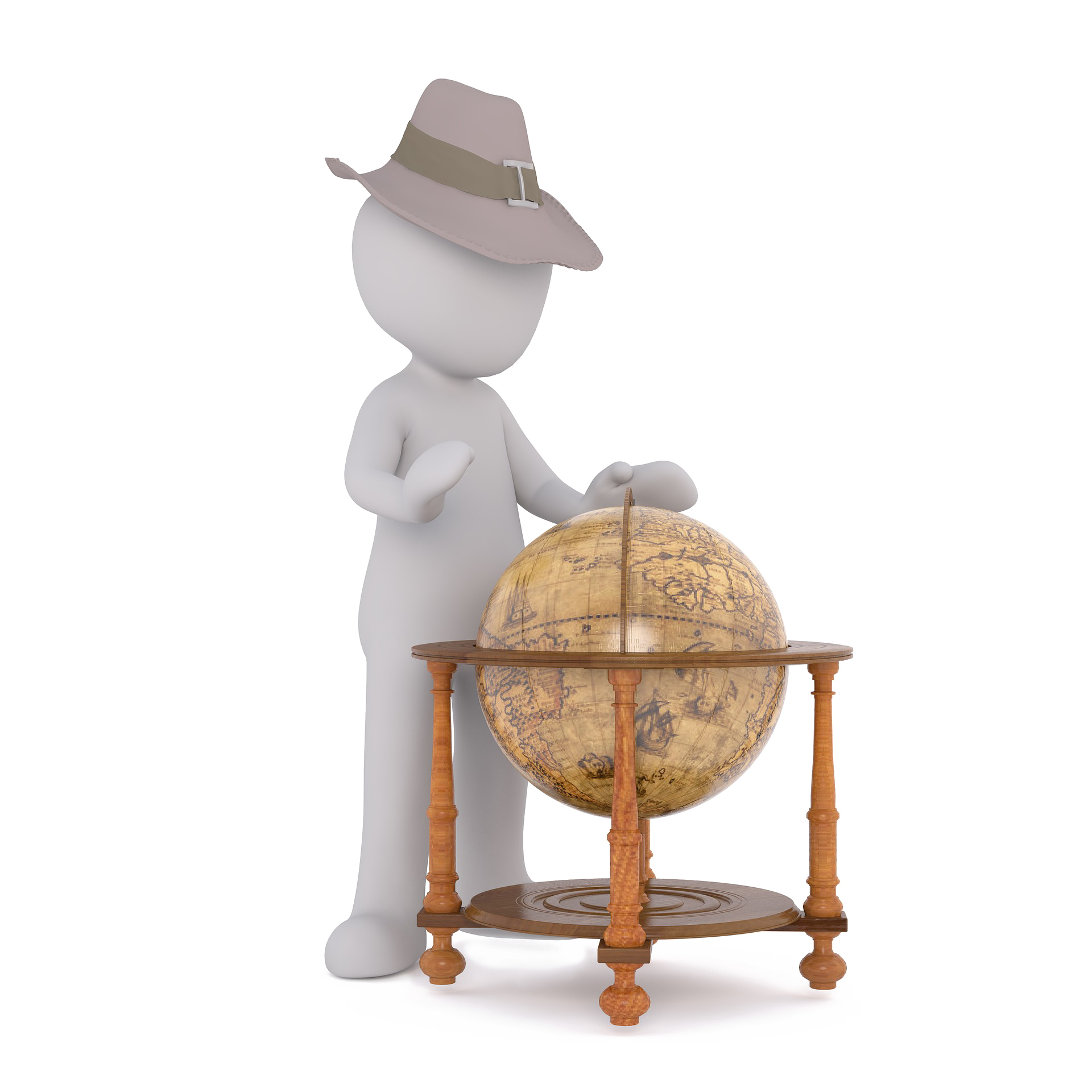 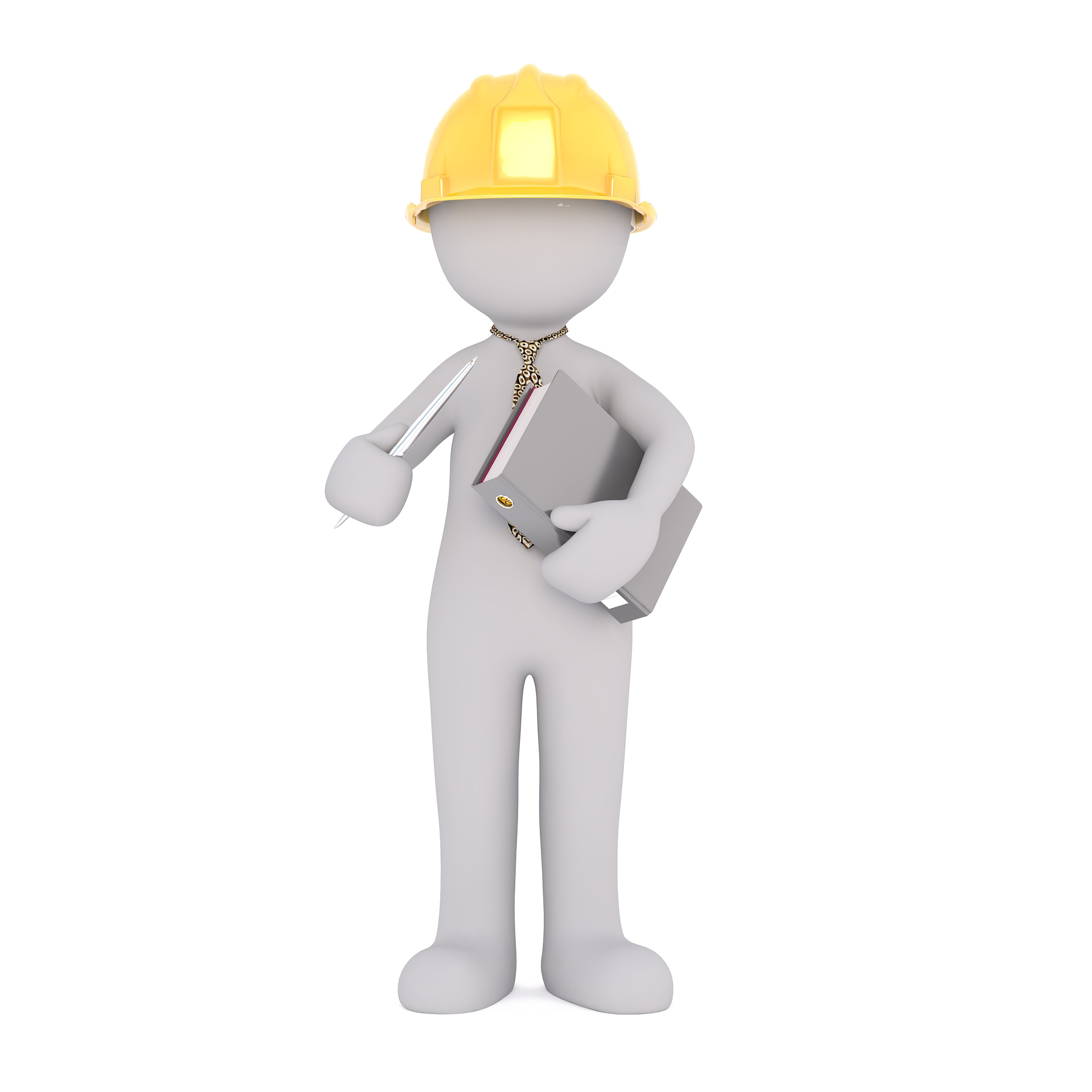 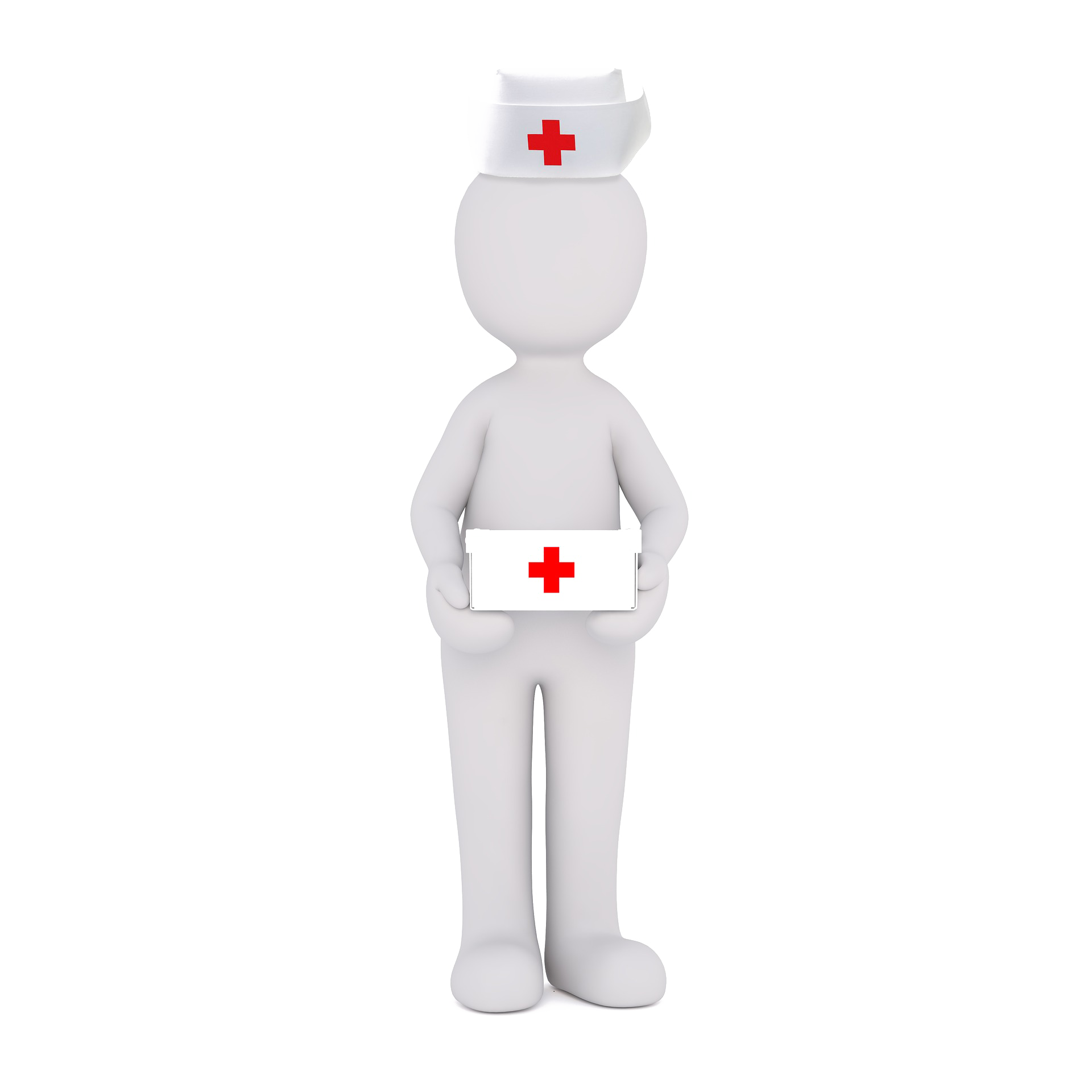 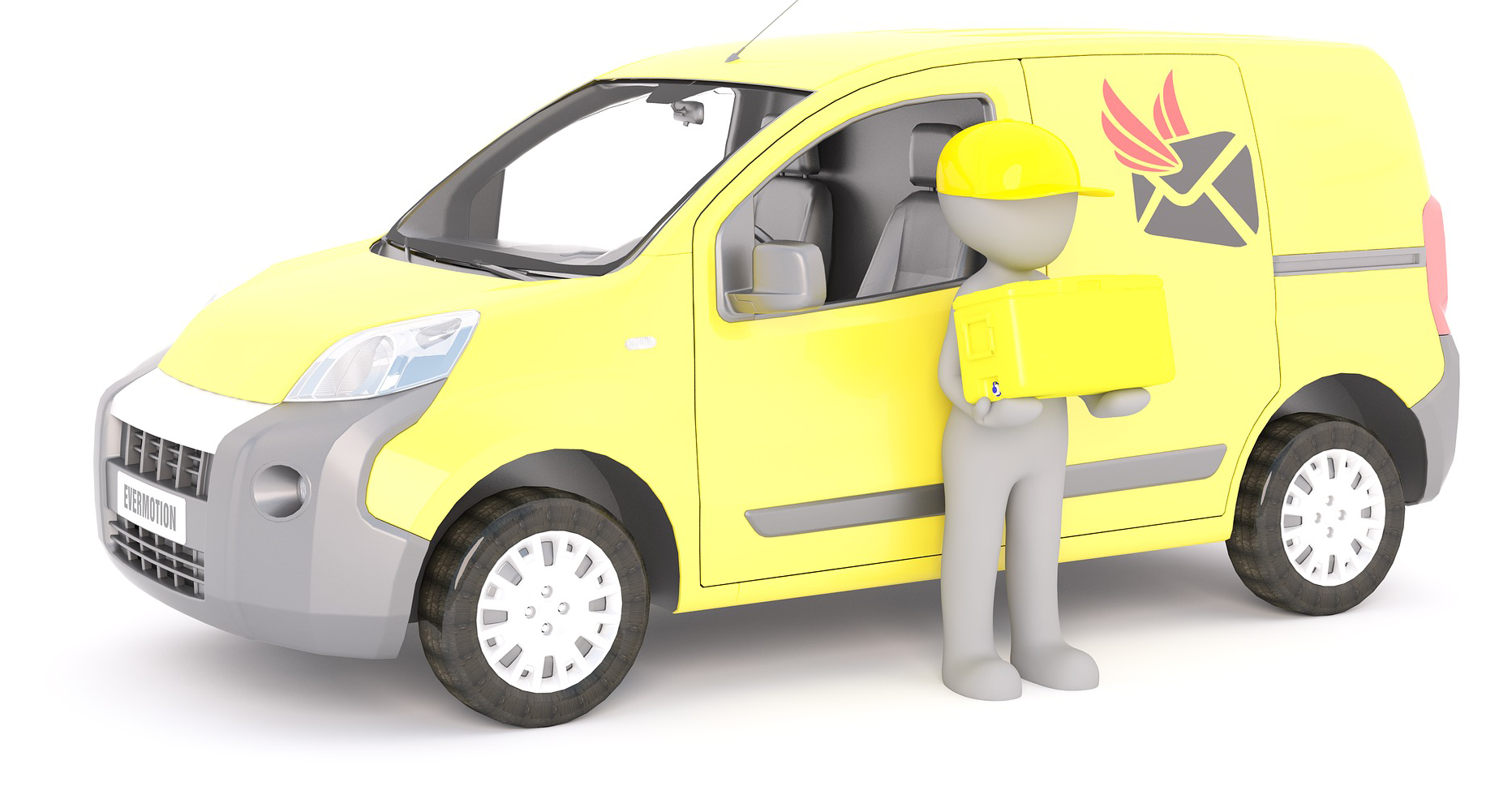 [Speaker Notes: Briefly Introduce myself]
Where do medicines come from?
3. Pharmacist
What does the pharmacist wear?
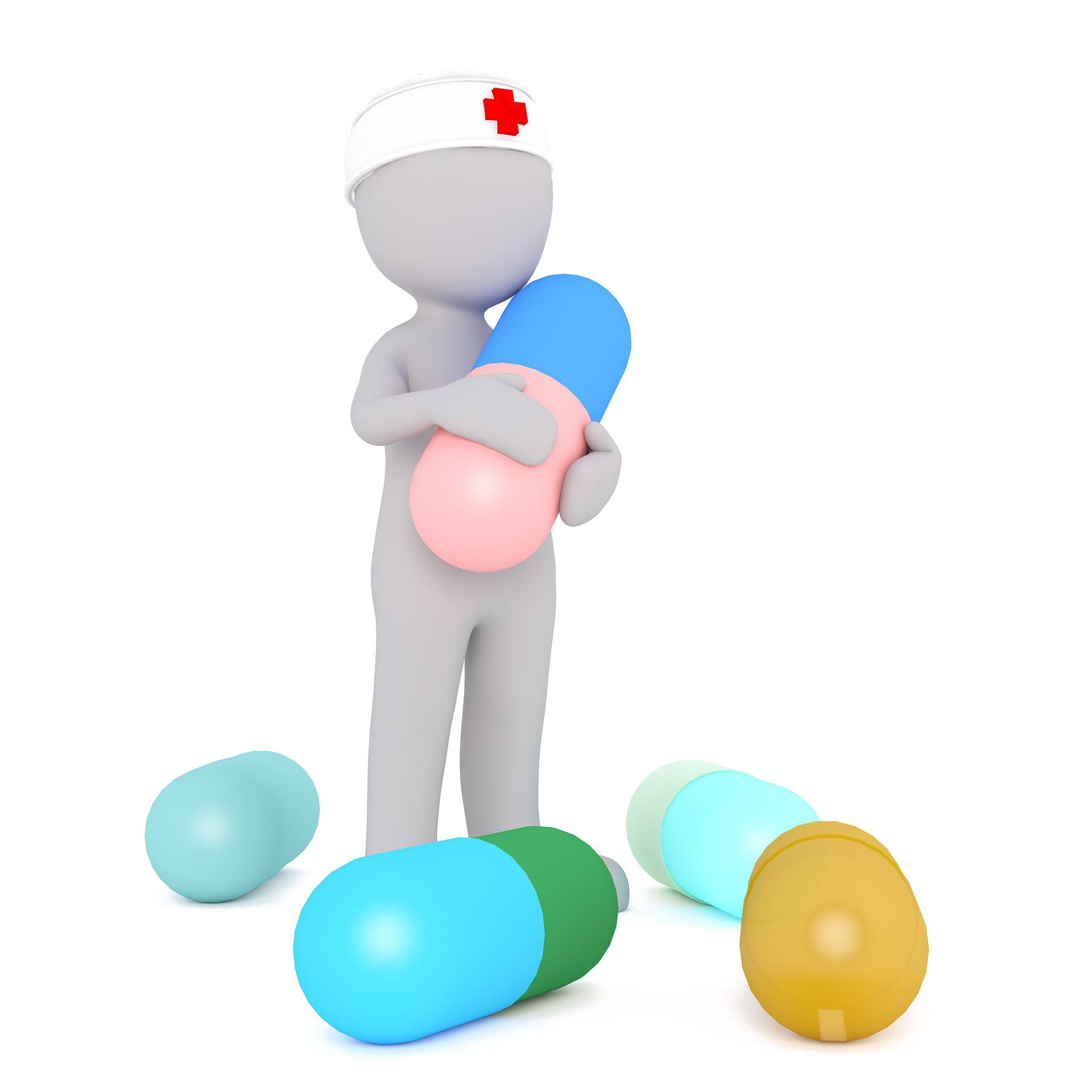 What does the pharmacist do?
Takes the prescription and finds the medicine
Advises on when to take the medicine and how much (dose)
[Speaker Notes: Briefly Introduce myself]
Where do medicines come from?
Patient
Testing Team
Scientist
Pharmacist
3
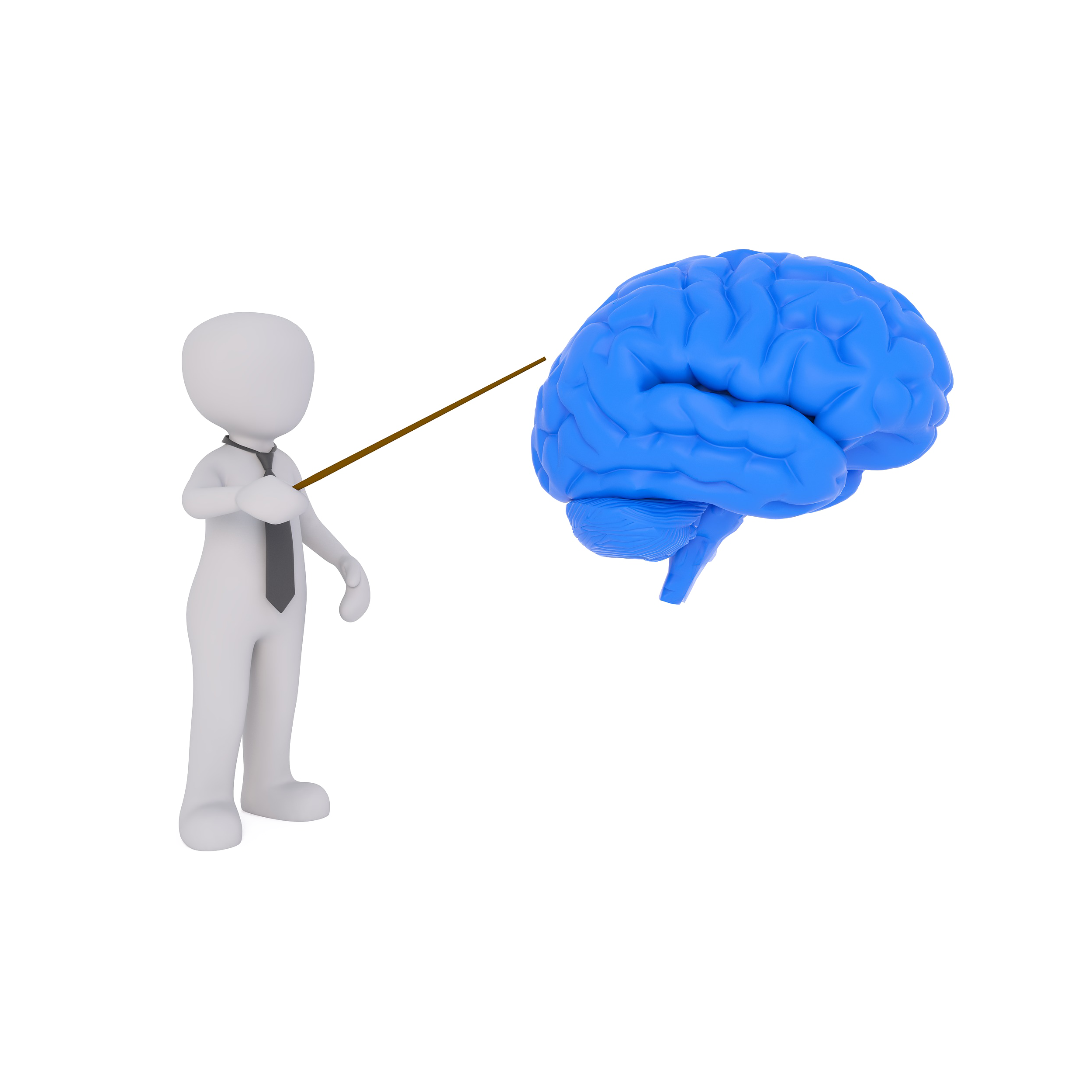 1
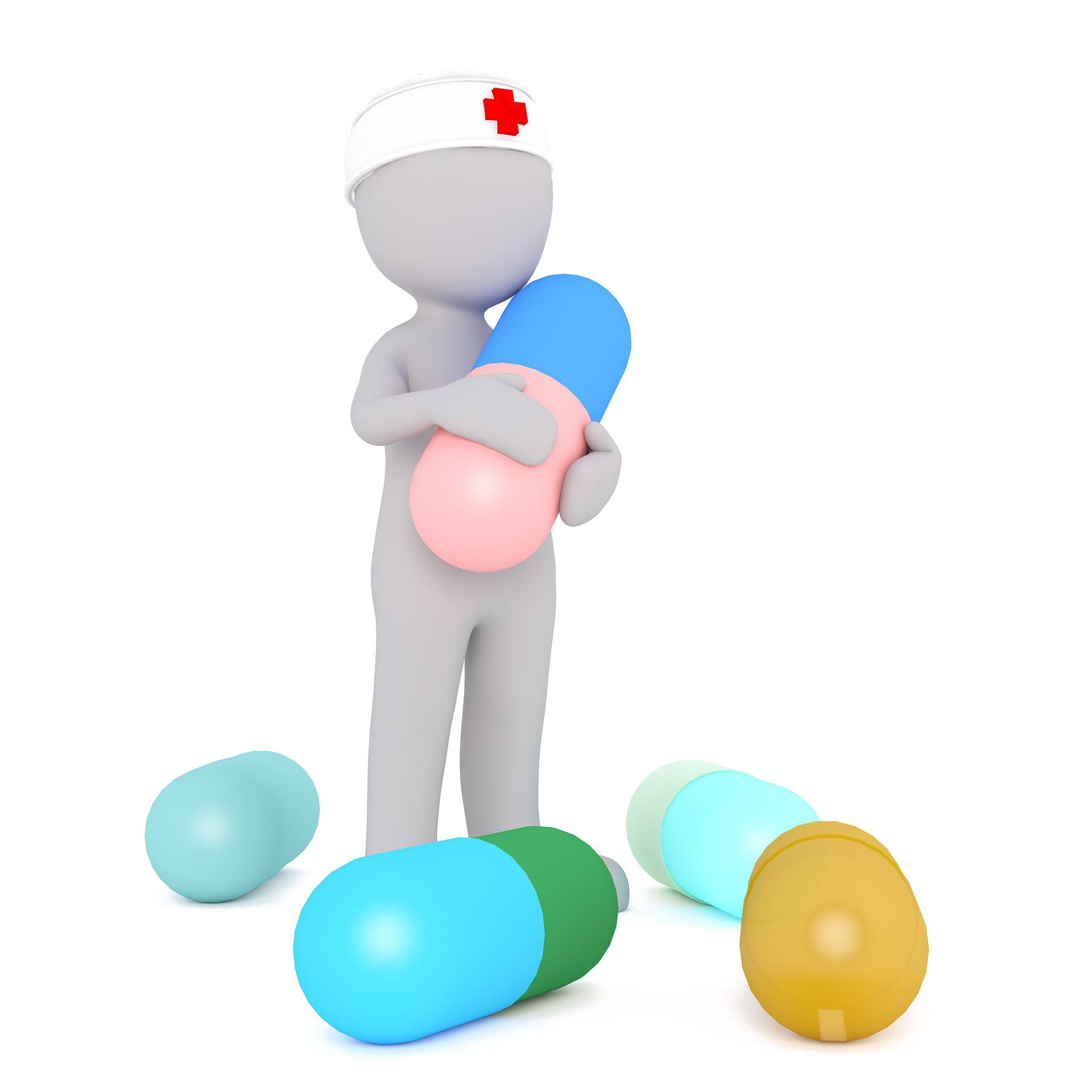 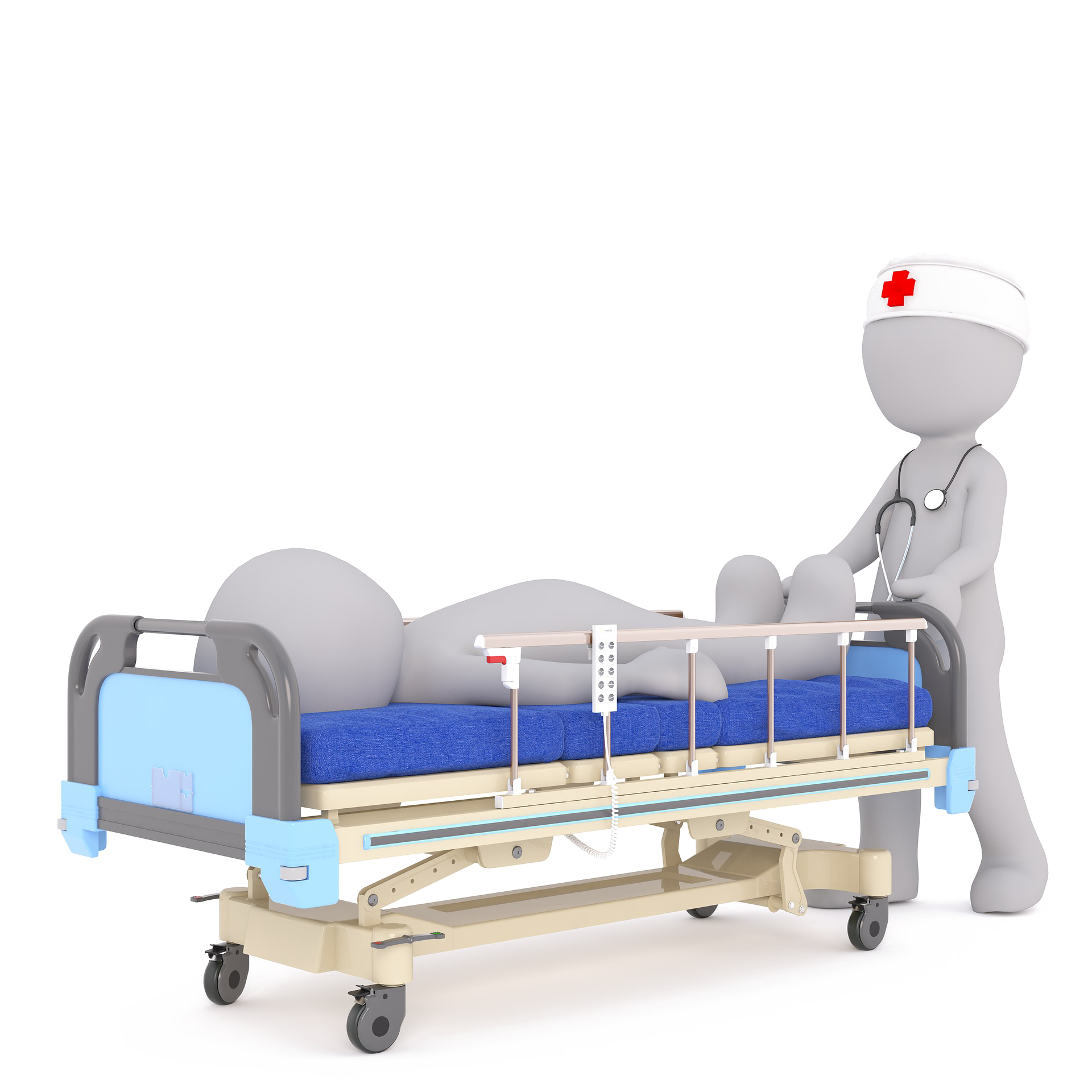 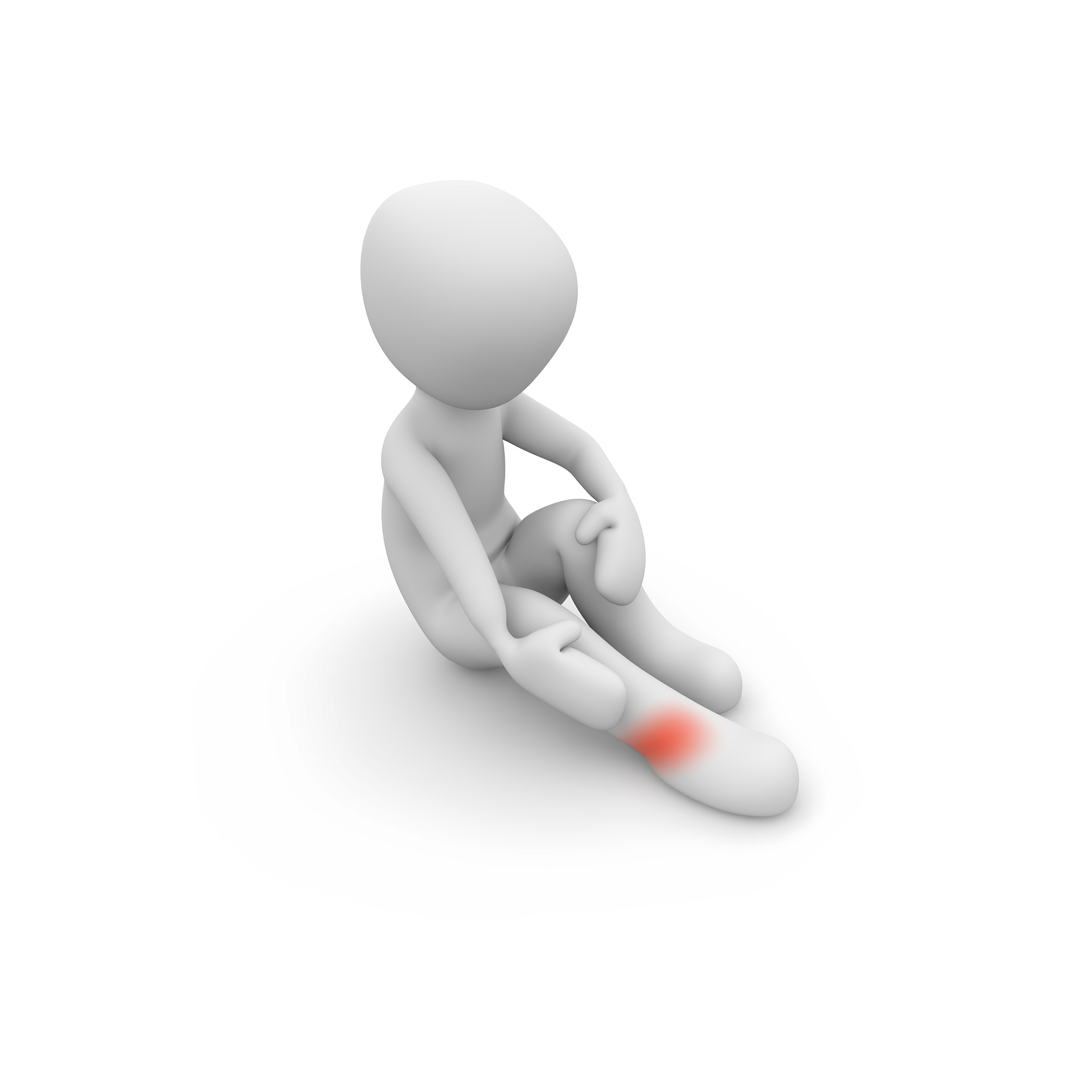 Doctor
Lorry Driver
Factory Worker
Explorer
2
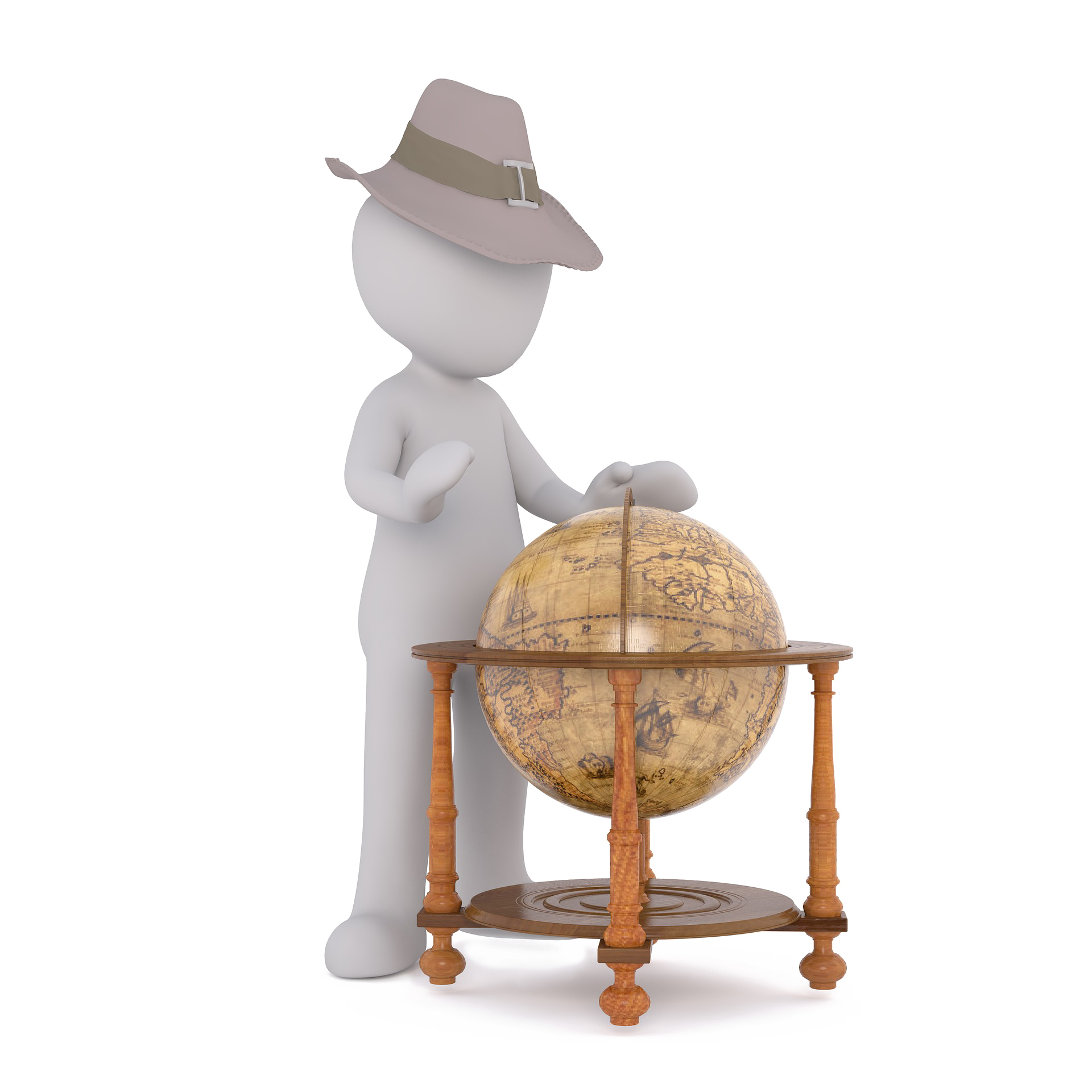 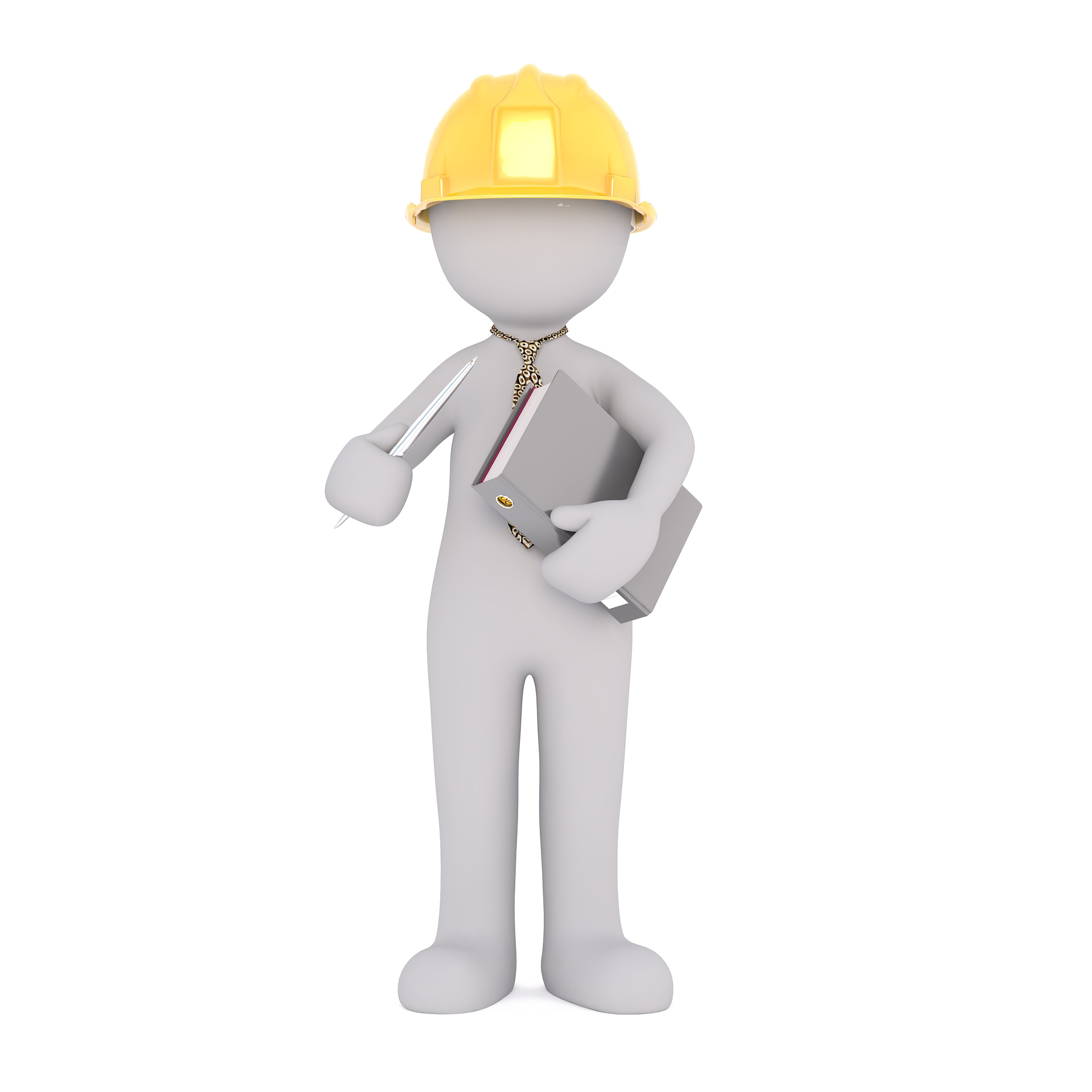 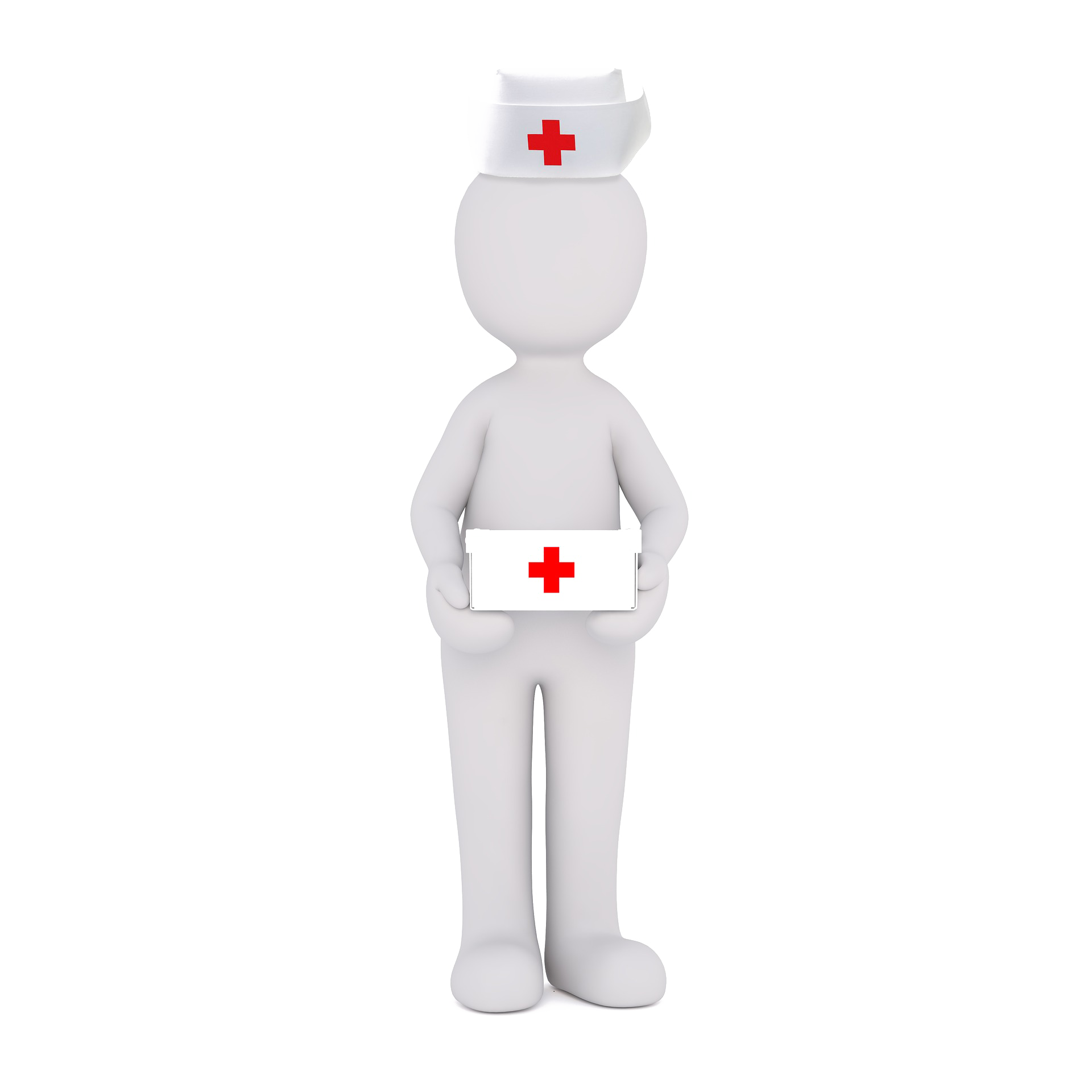 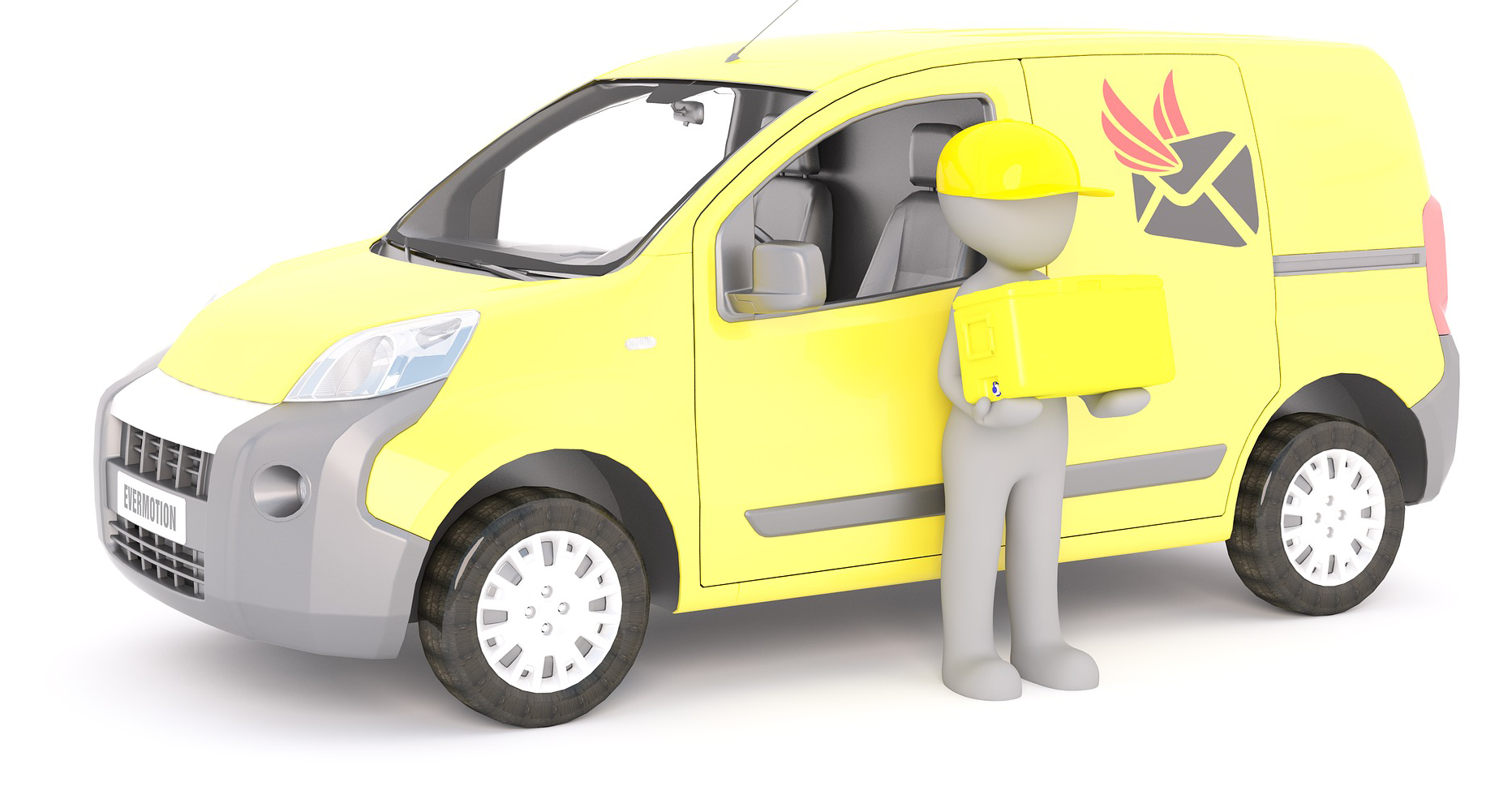 [Speaker Notes: Briefly Introduce myself]
Where do medicines come from?
4. Lorry Driver
What does the Lorry Driver wear?
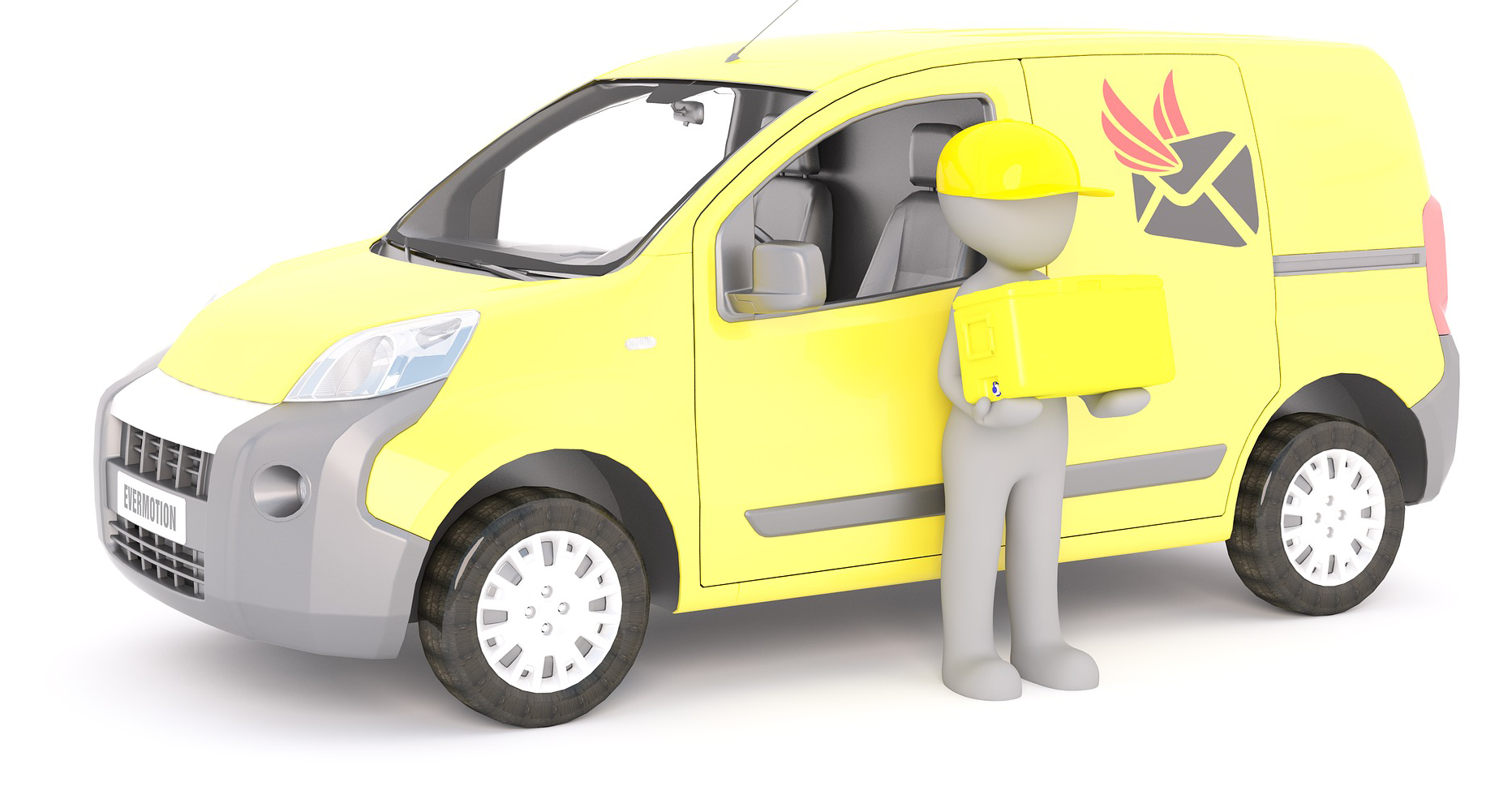 What does the Lorry Driver do?
Delivers the medicine to the pharmacist
[Speaker Notes: Briefly Introduce myself]
Where do medicines come from?
Patient
Testing Team
Scientist
Pharmacist
3
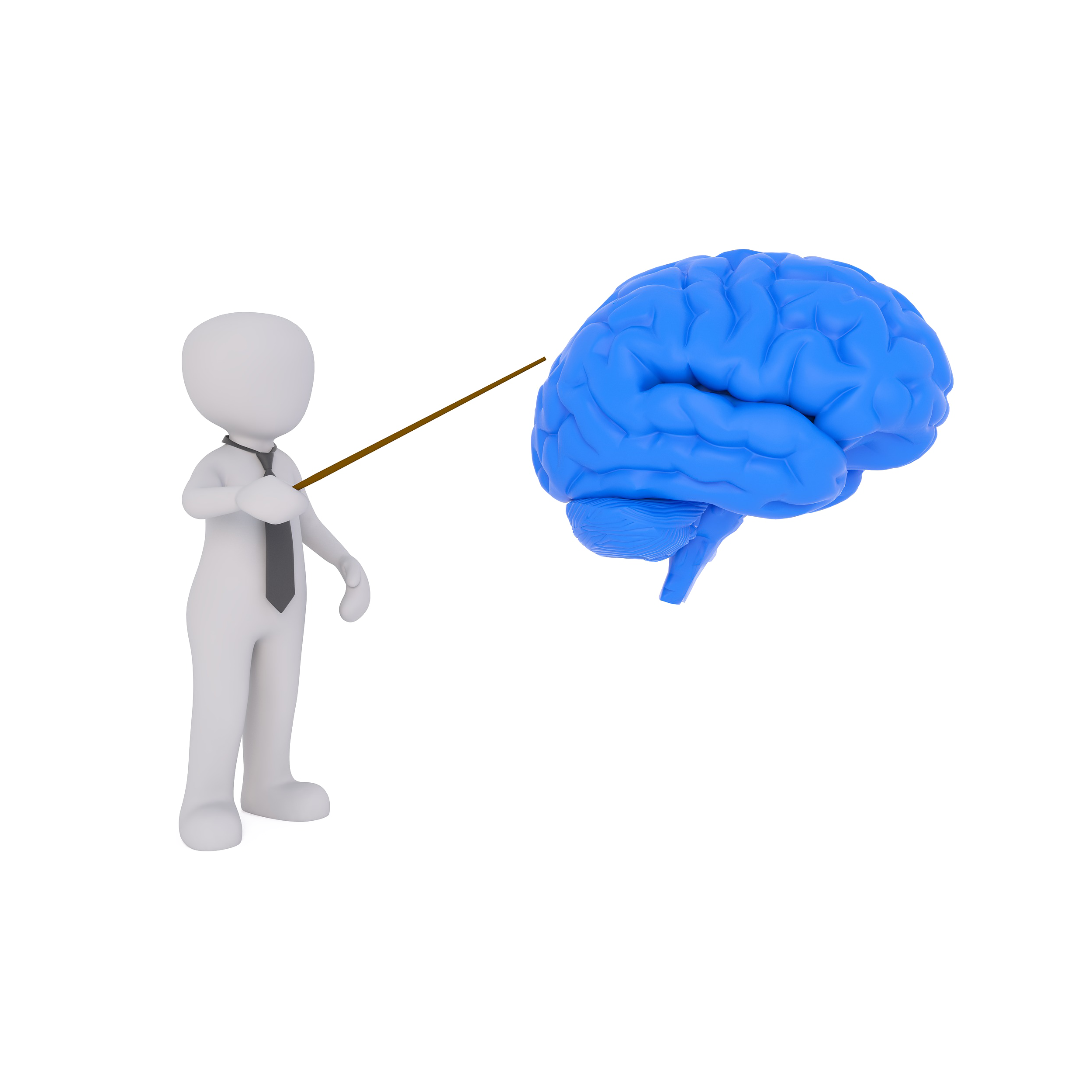 1
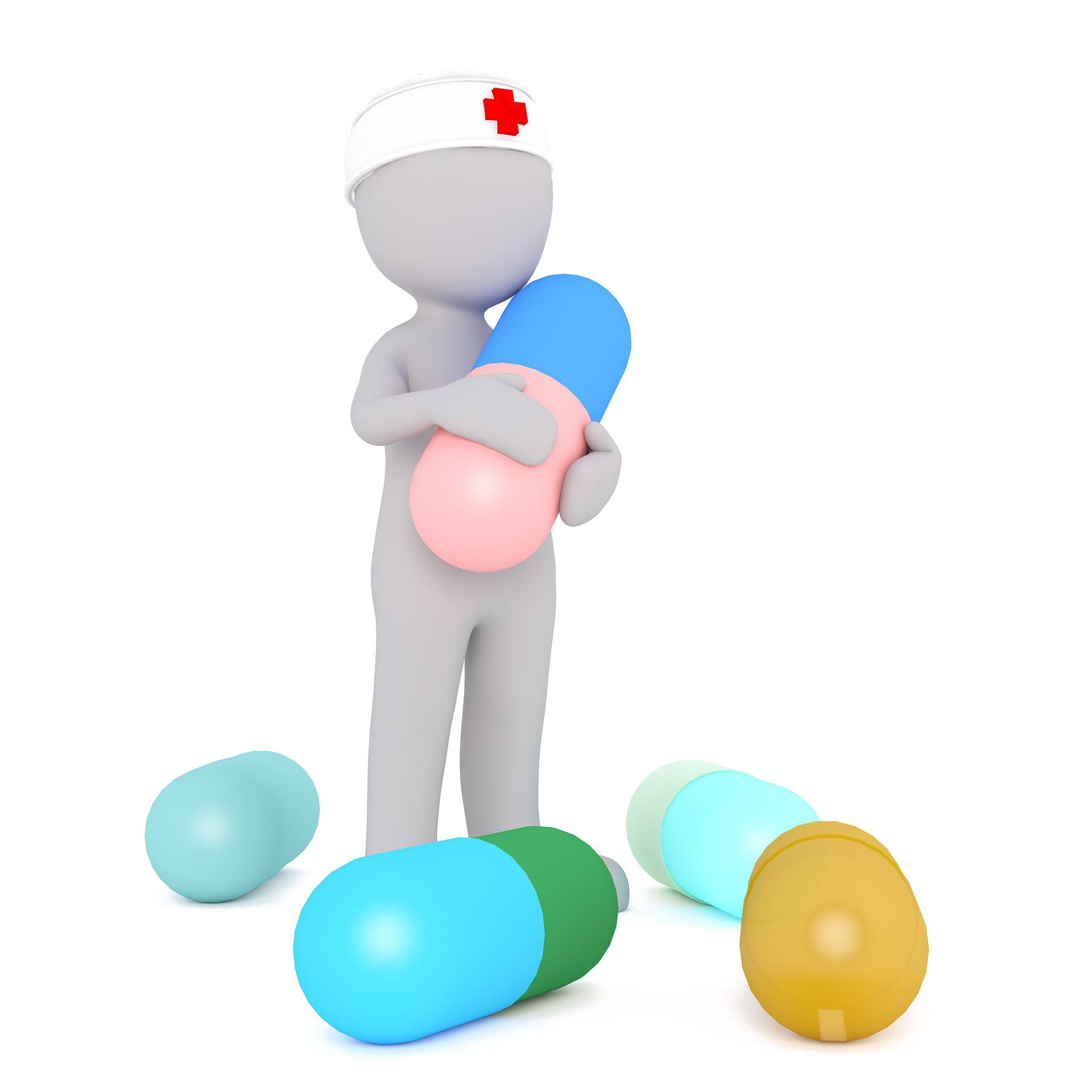 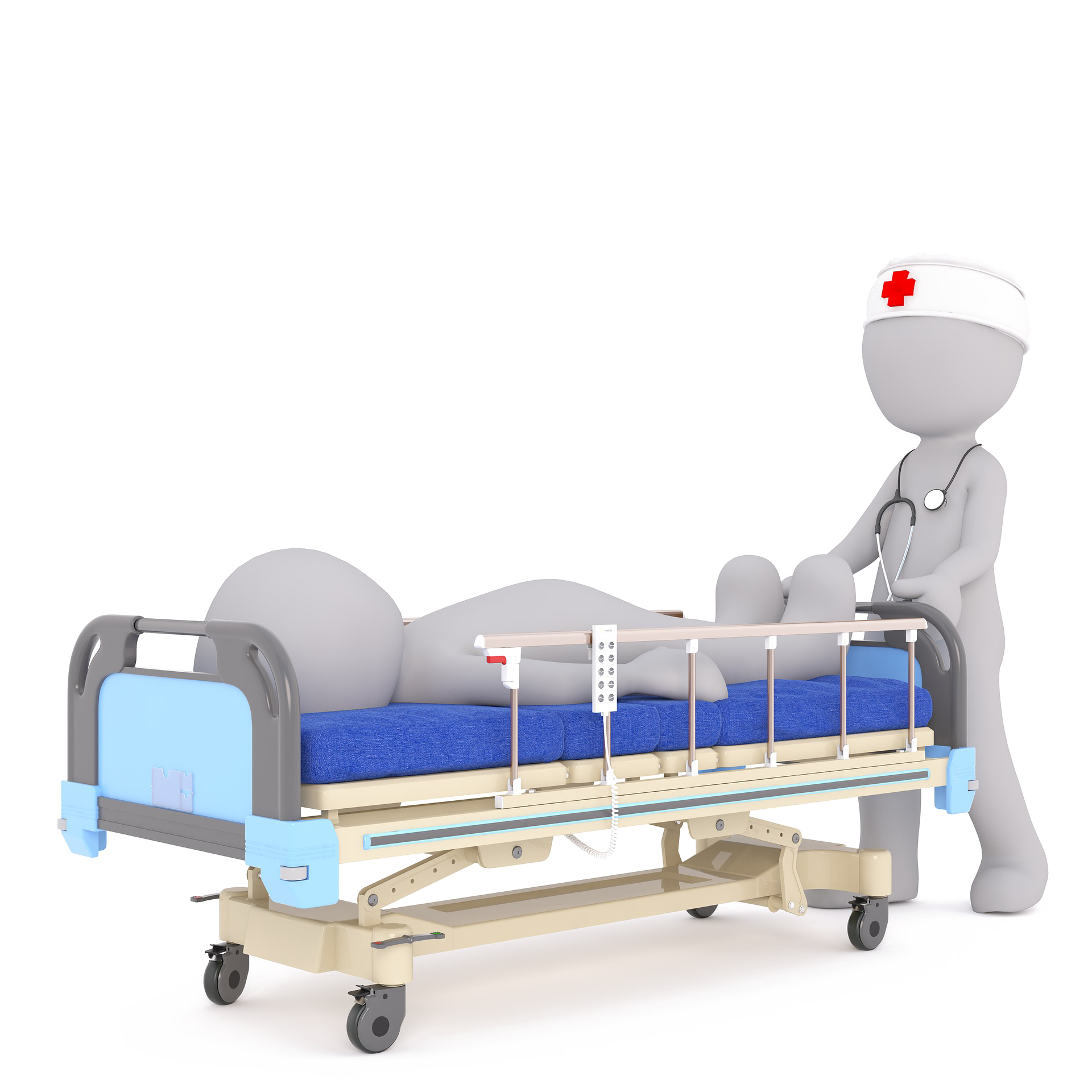 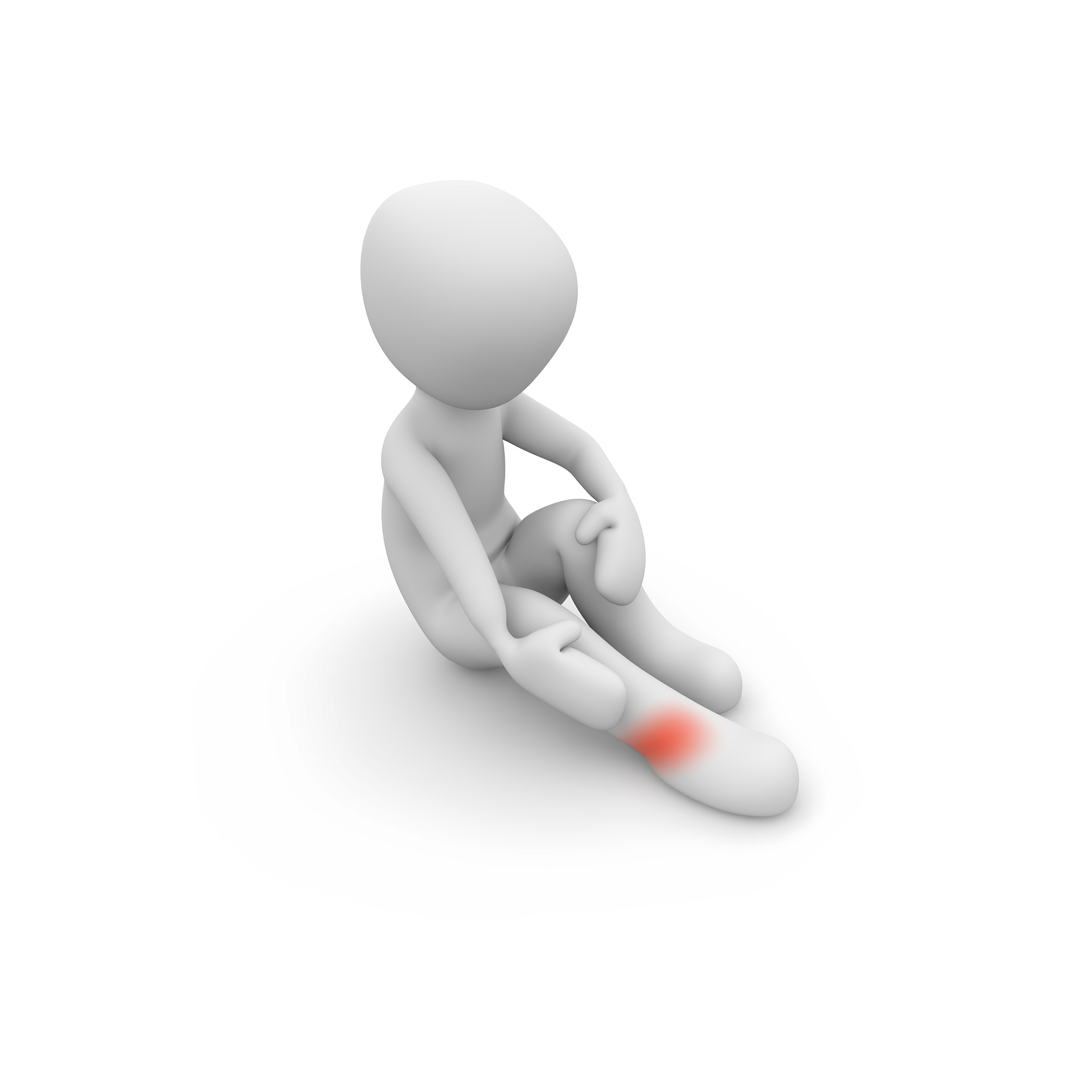 Doctor
Lorry Driver
Factory Worker
Explorer
4
2
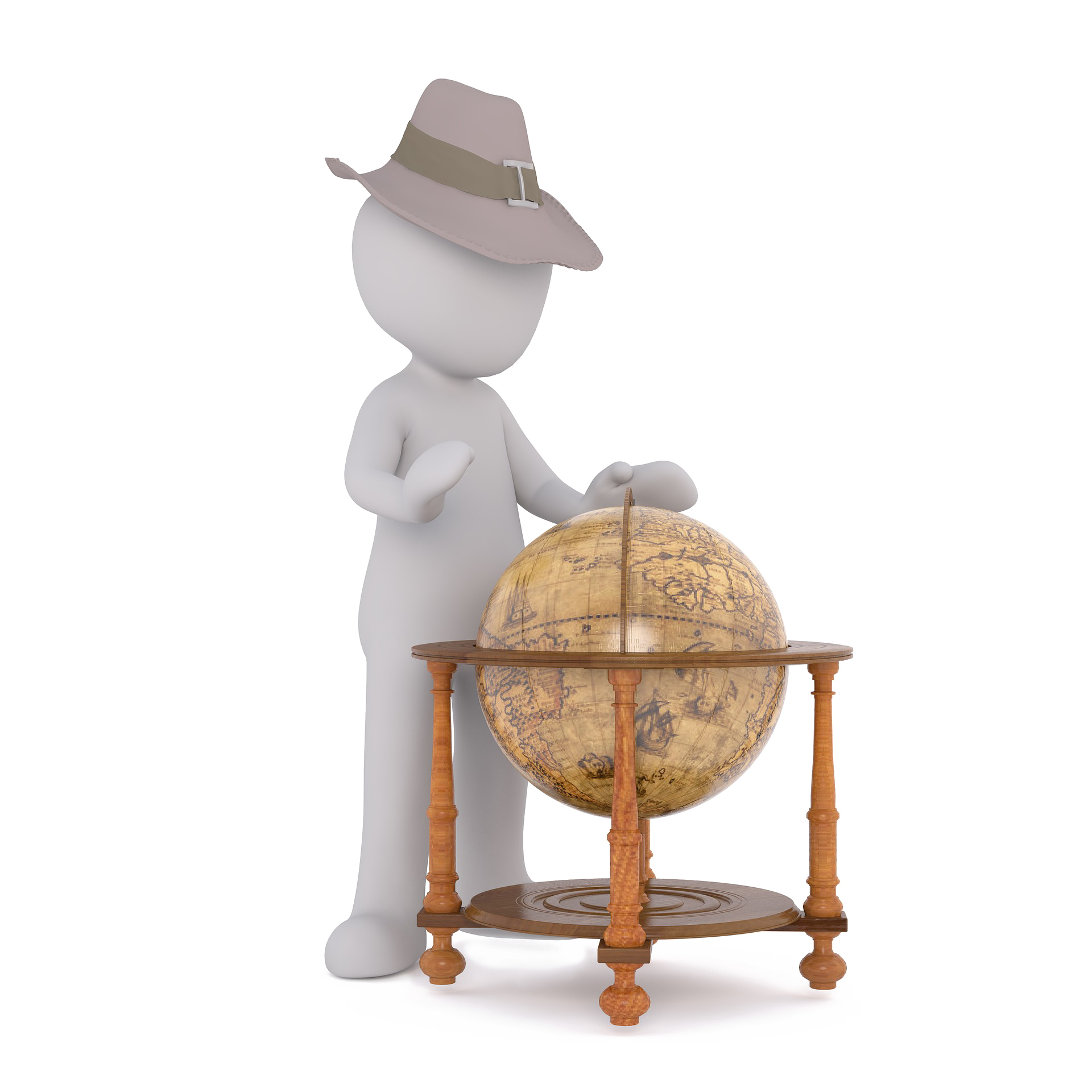 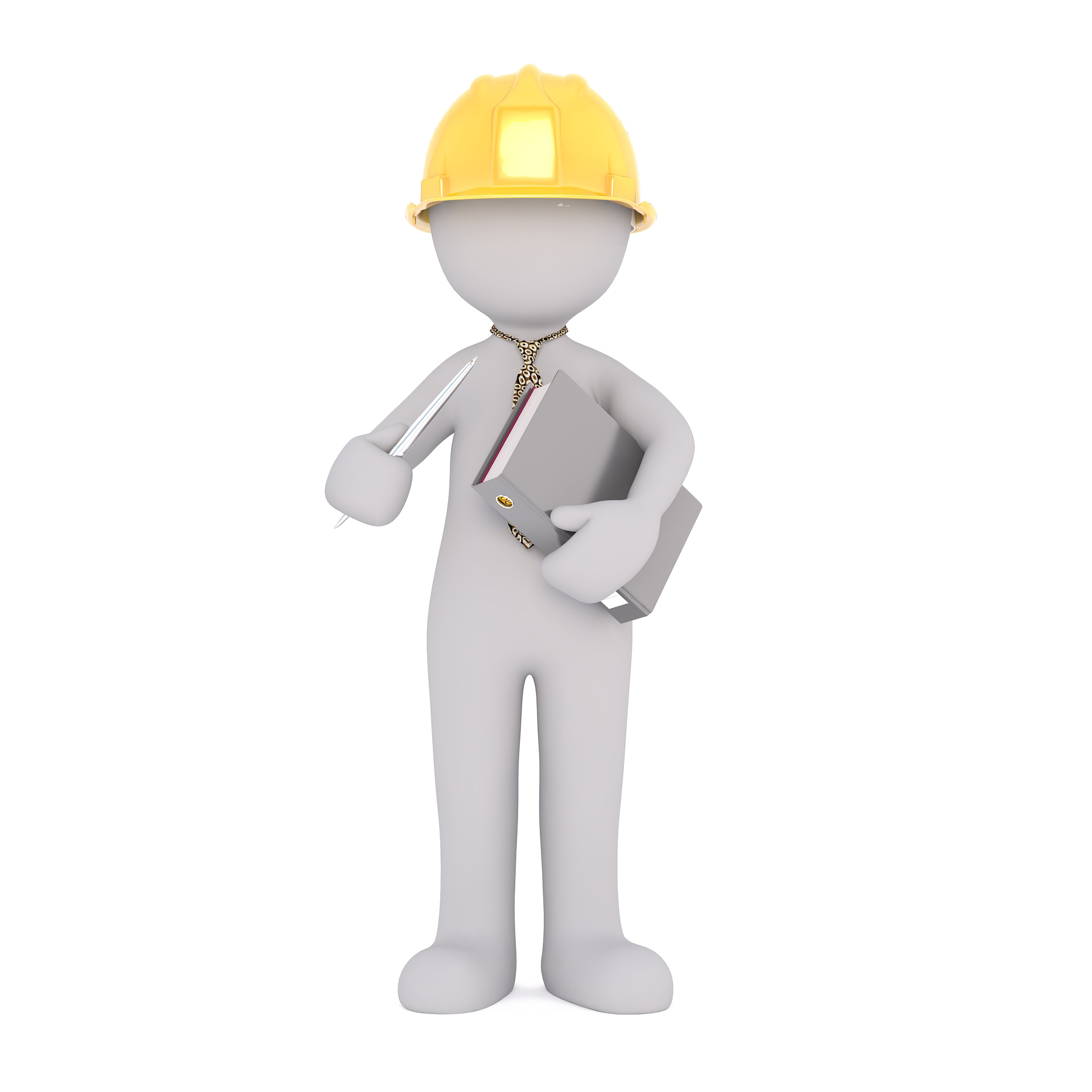 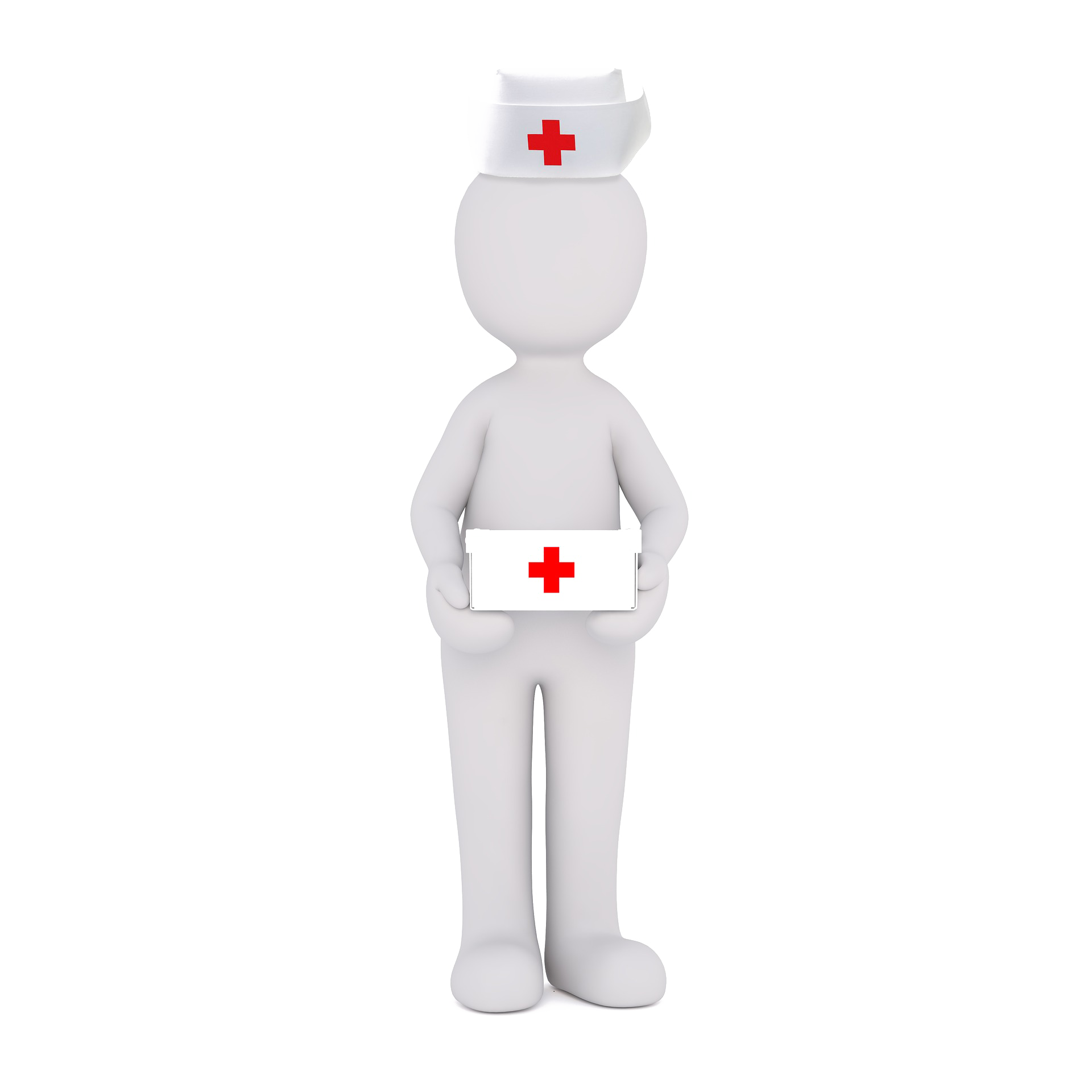 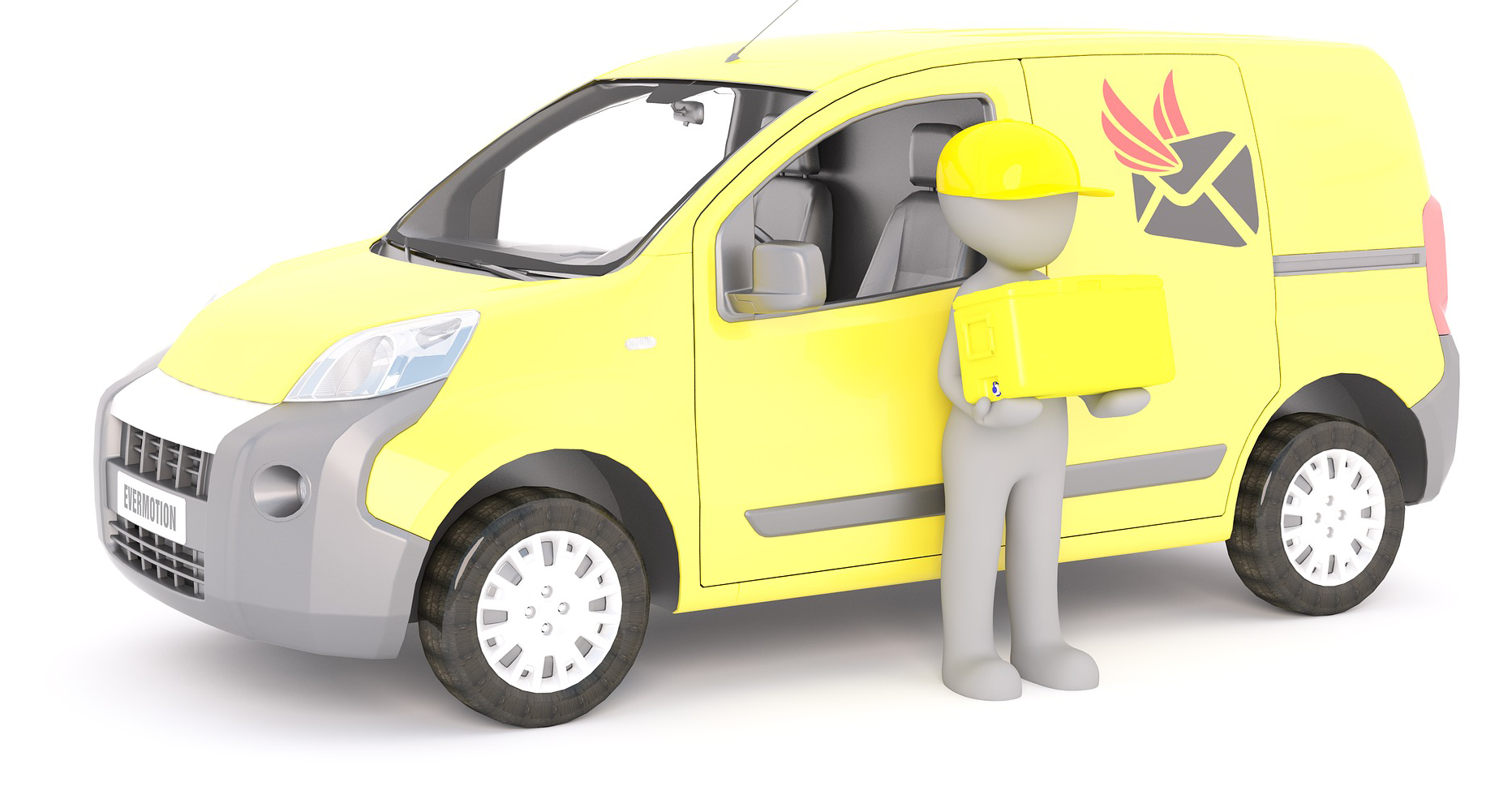 [Speaker Notes: Briefly Introduce myself]
Where do medicines come from?
What does the Factory Worker wear?
5. Factory Worker
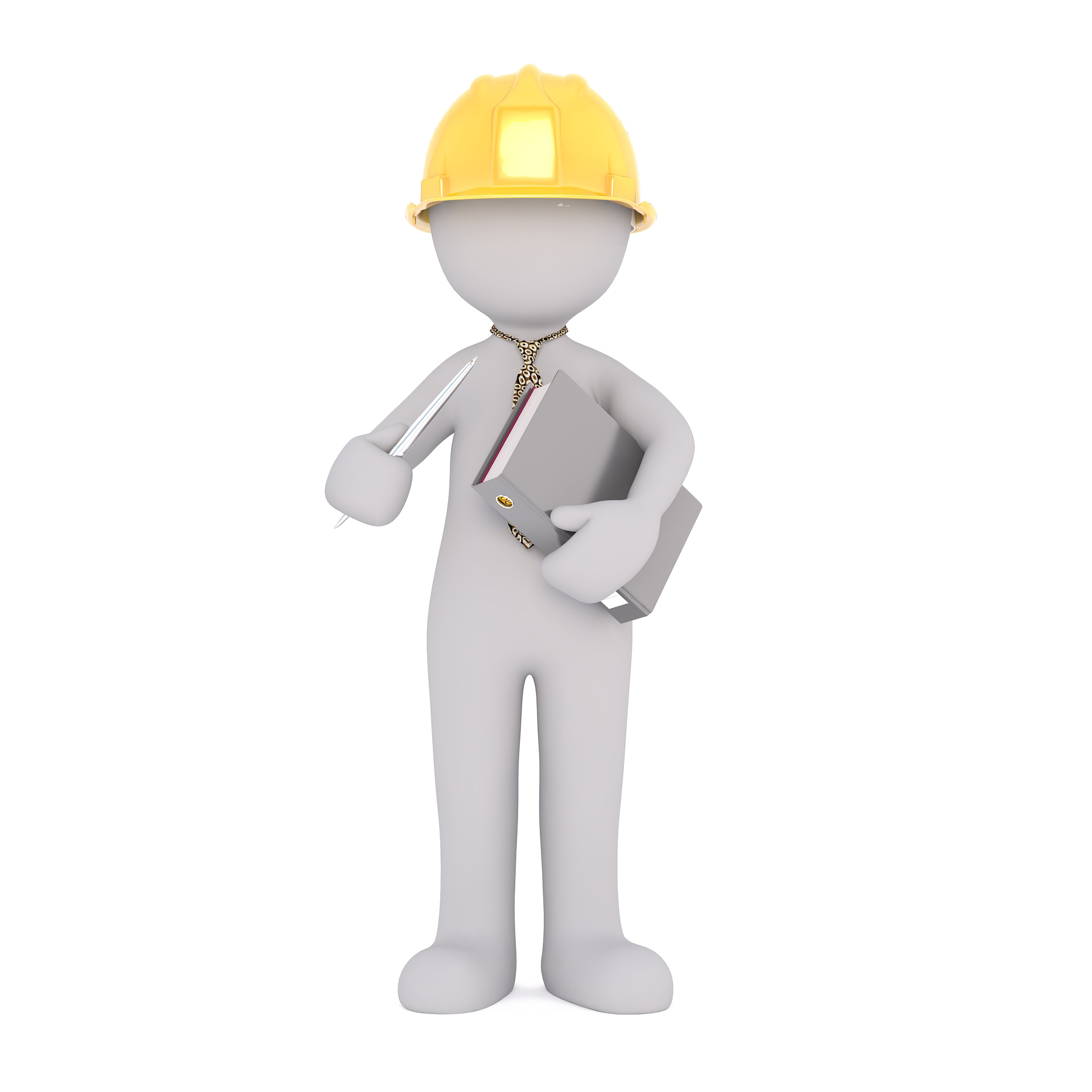 What does the Factory Worker do?
Makes the medicine in large amounts
[Speaker Notes: Briefly Introduce myself]
Where do medicines come from?
Patient
Testing Team
Scientist
Pharmacist
3
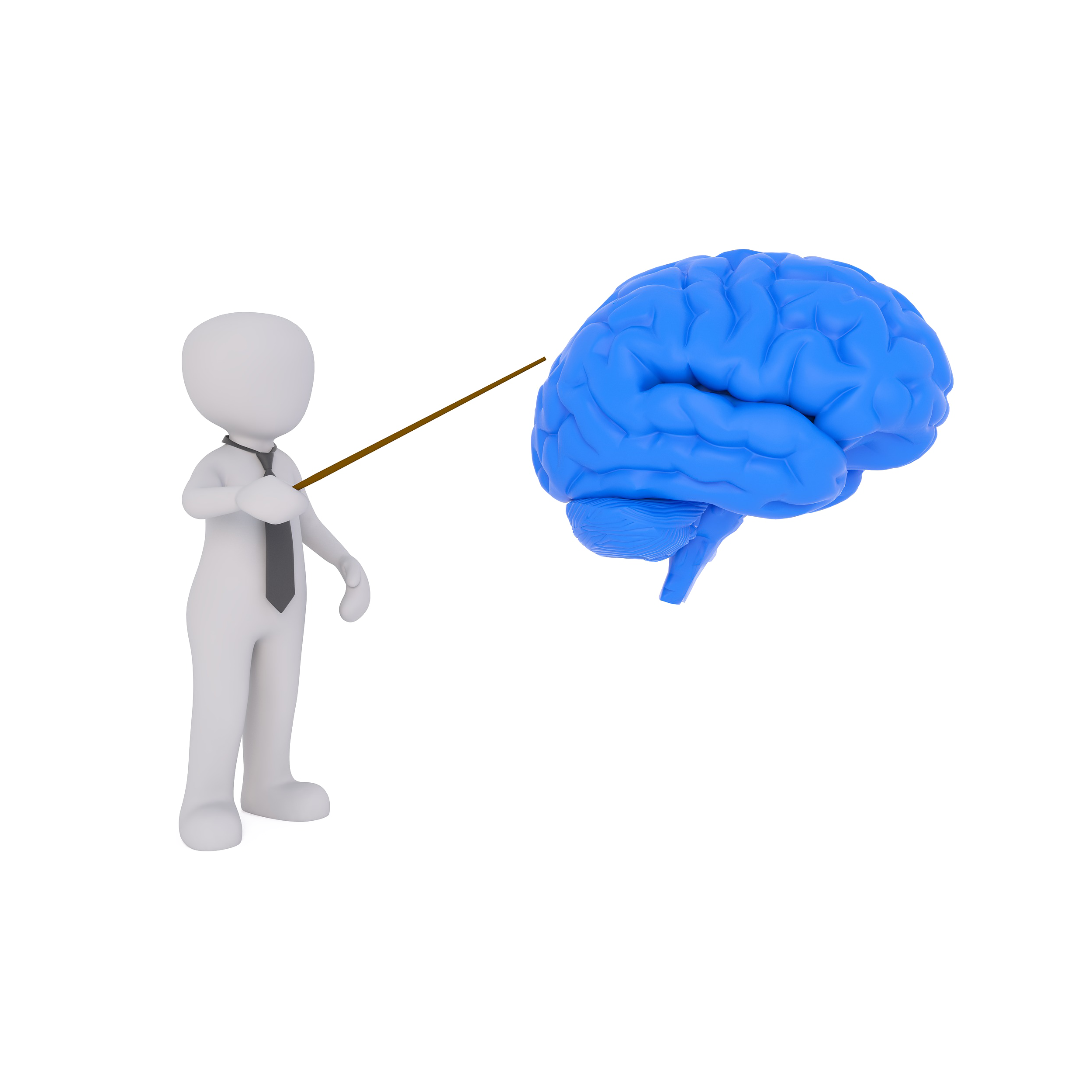 1
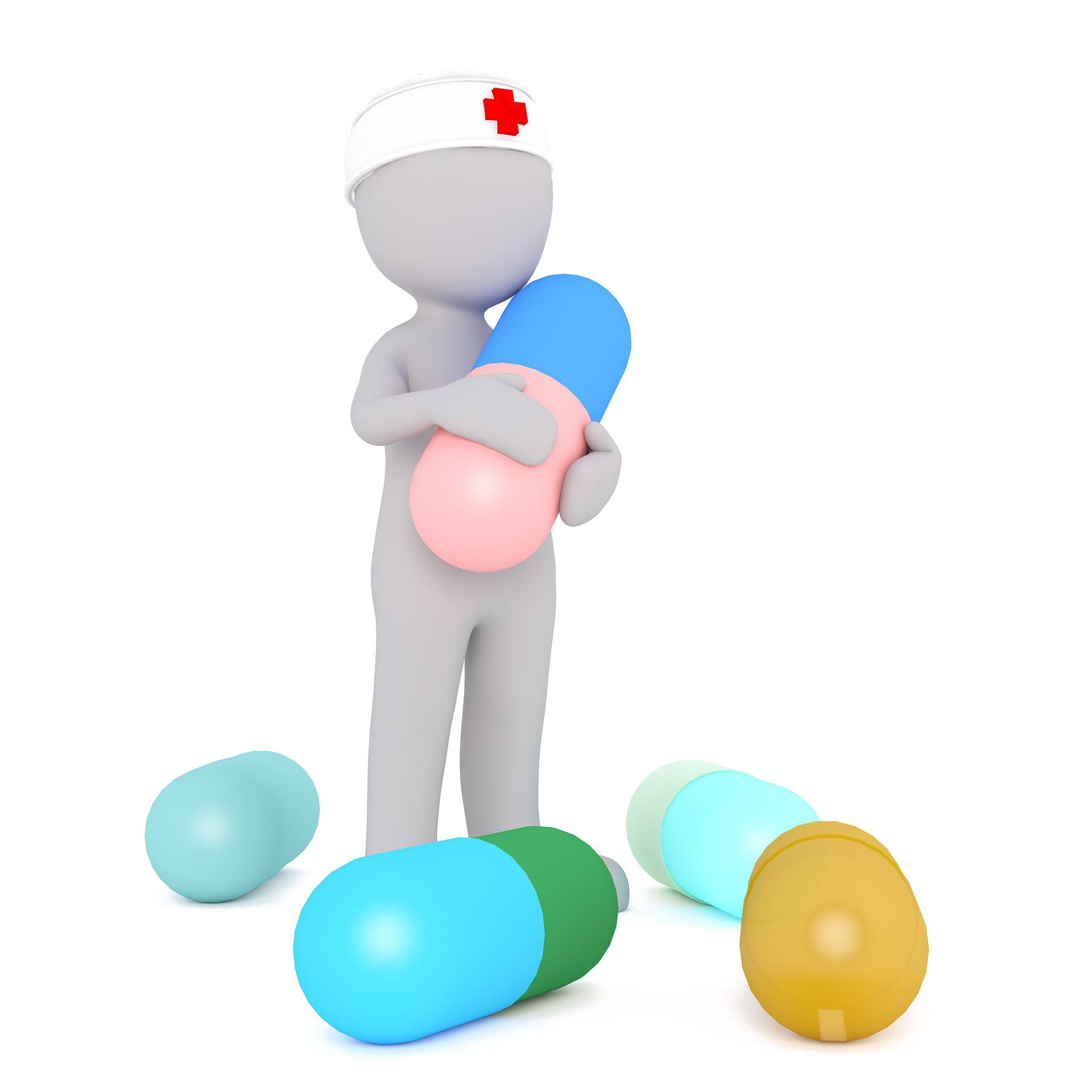 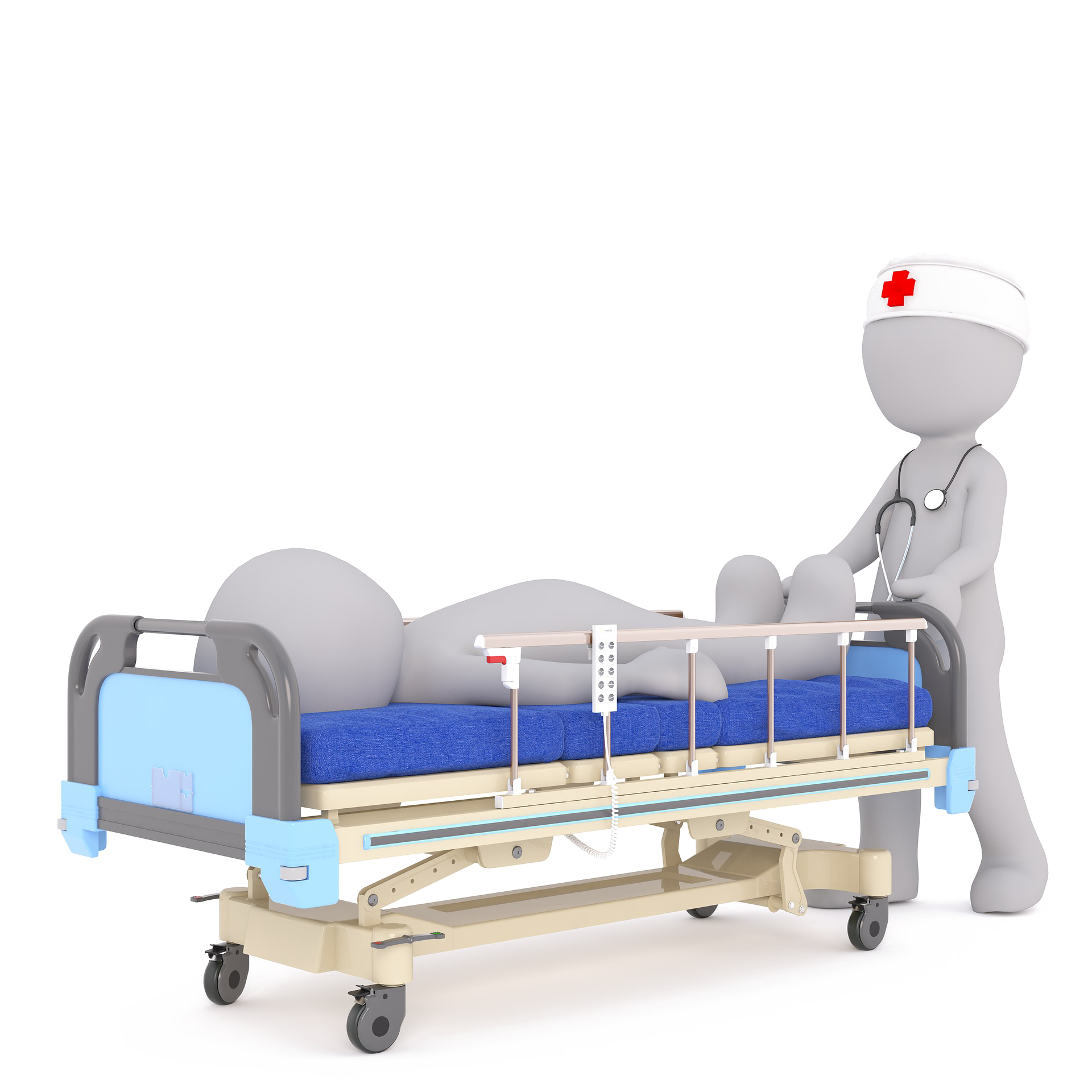 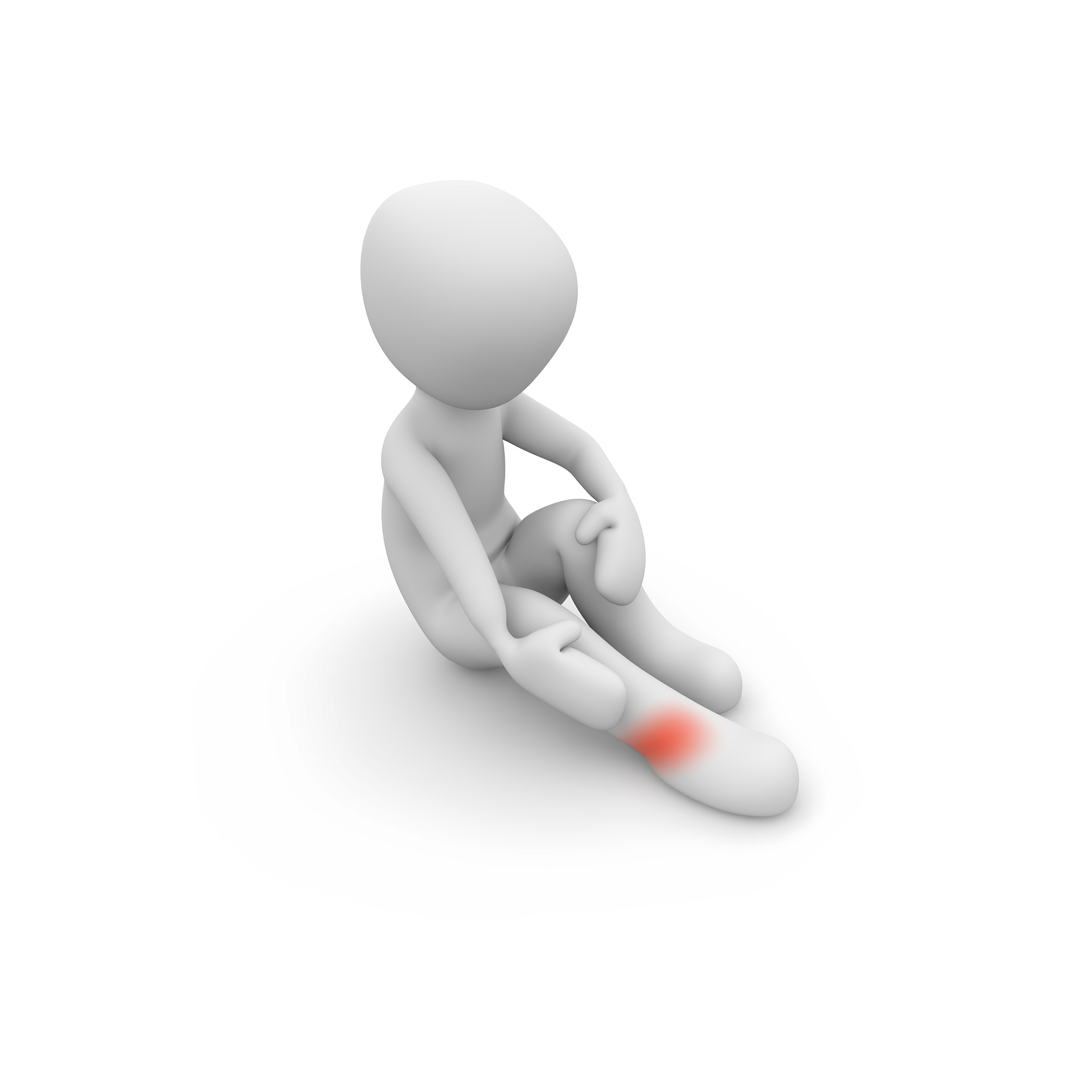 Doctor
Lorry Driver
Factory Worker
Explorer
4
5
2
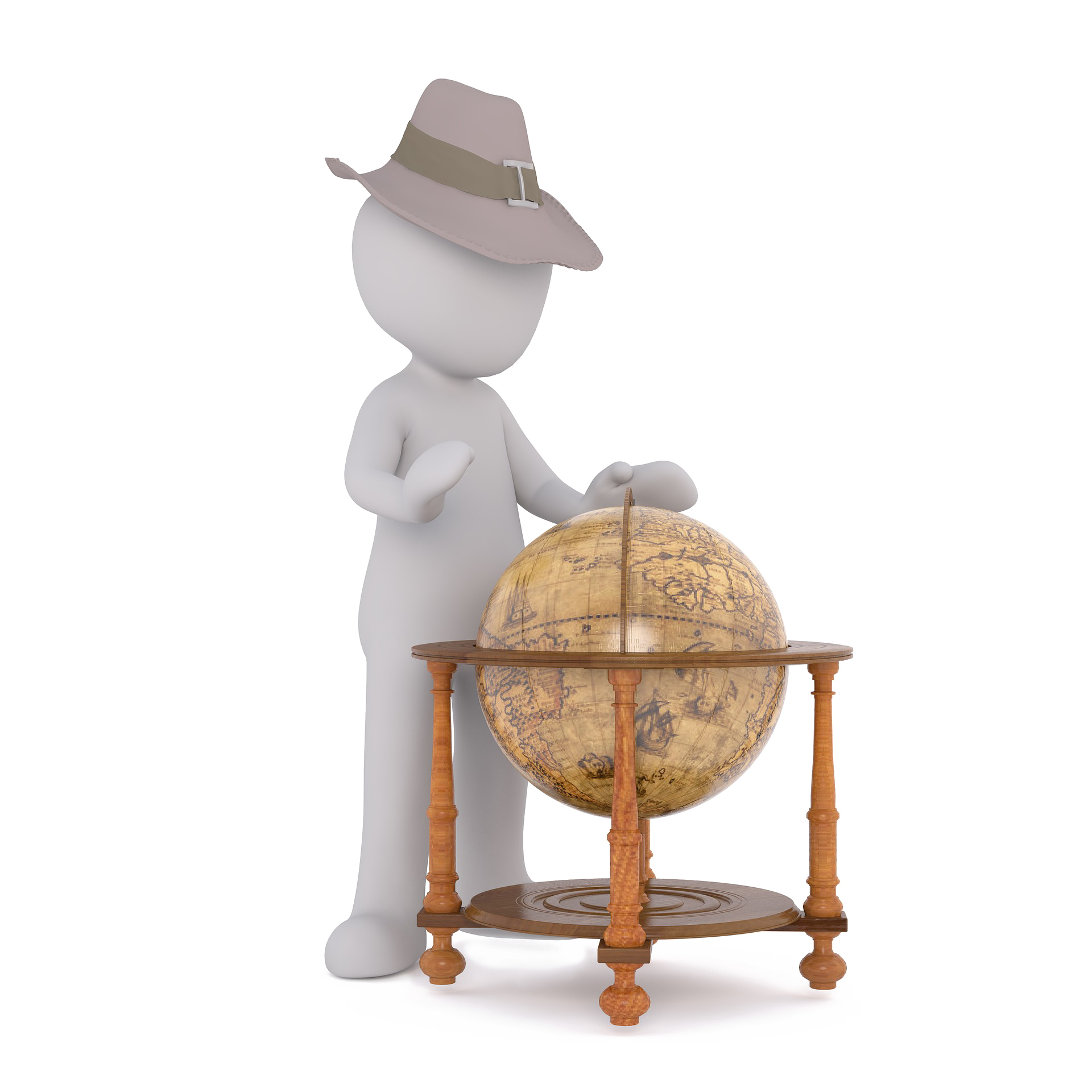 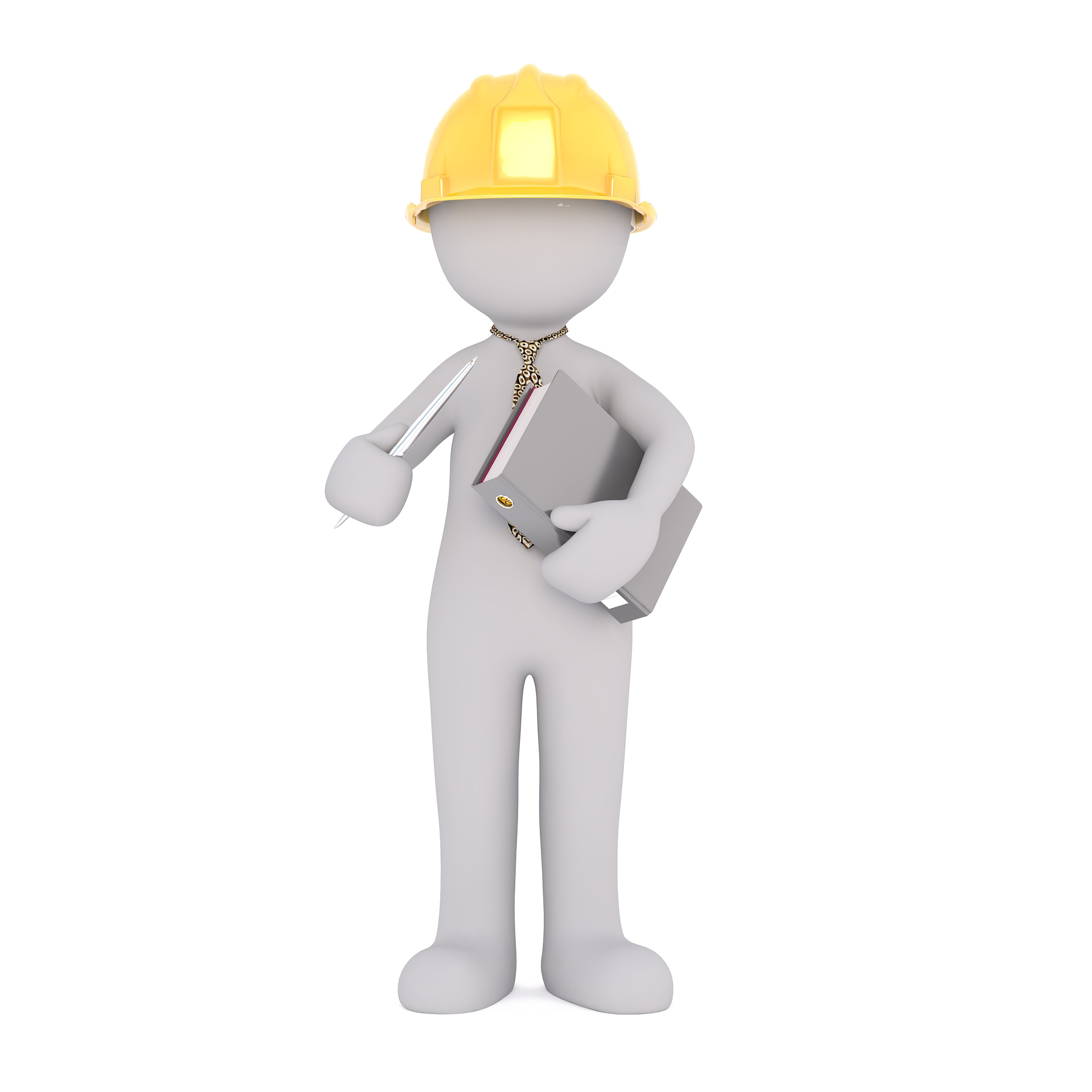 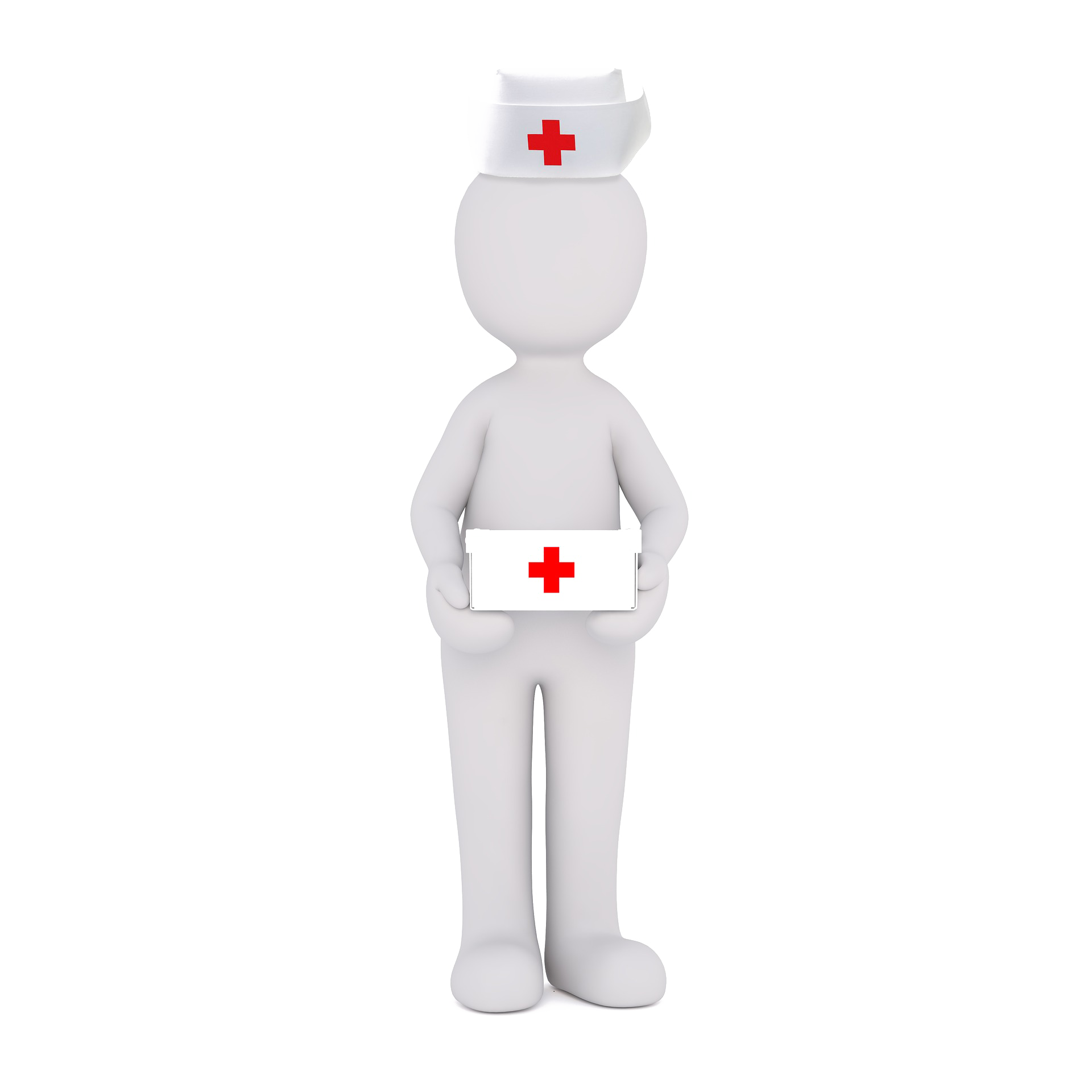 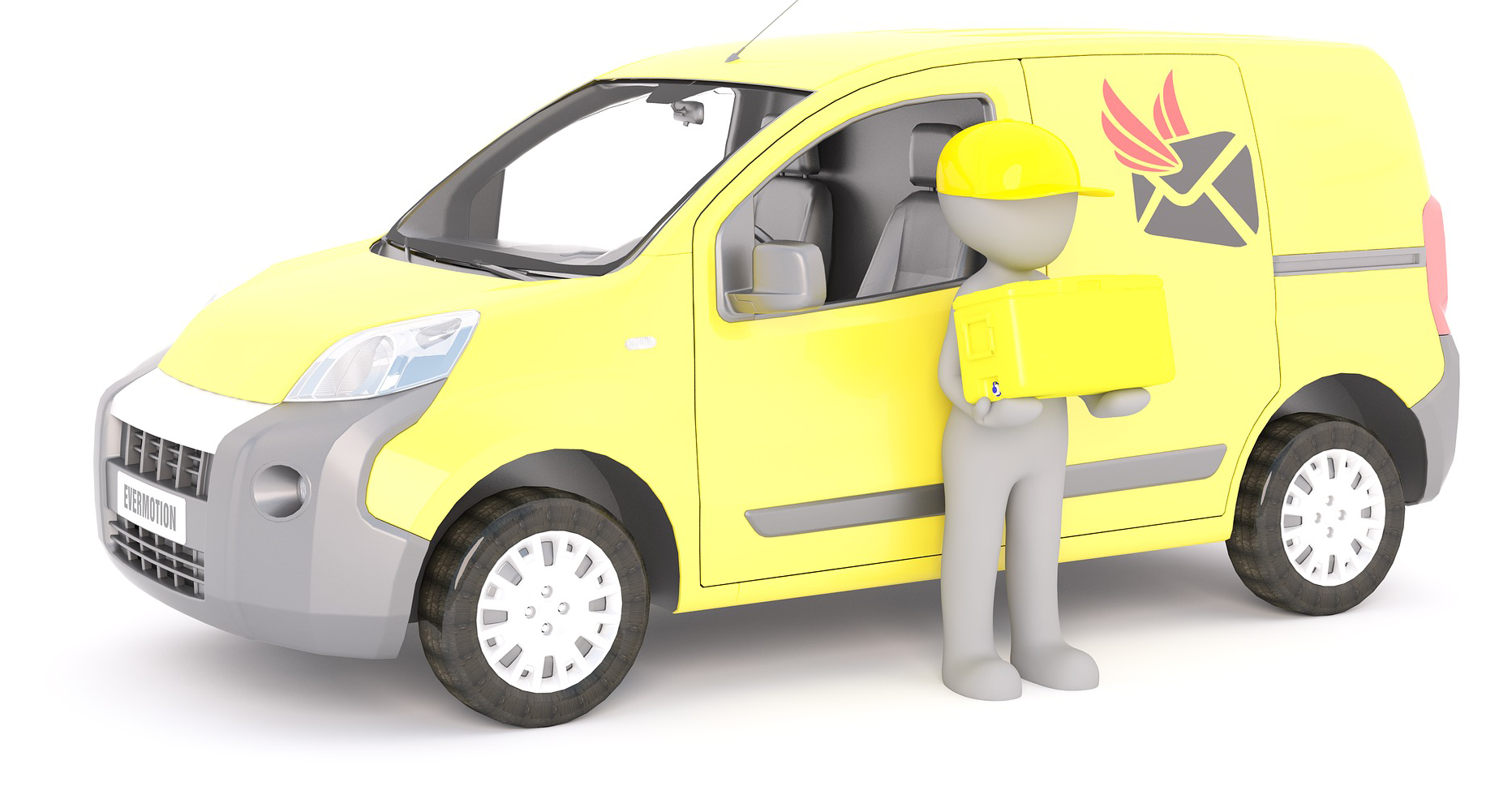 [Speaker Notes: Briefly Introduce myself]
Where do medicines come from?
6. Testing Team /
Clinical Trials
What do the testing team wear?
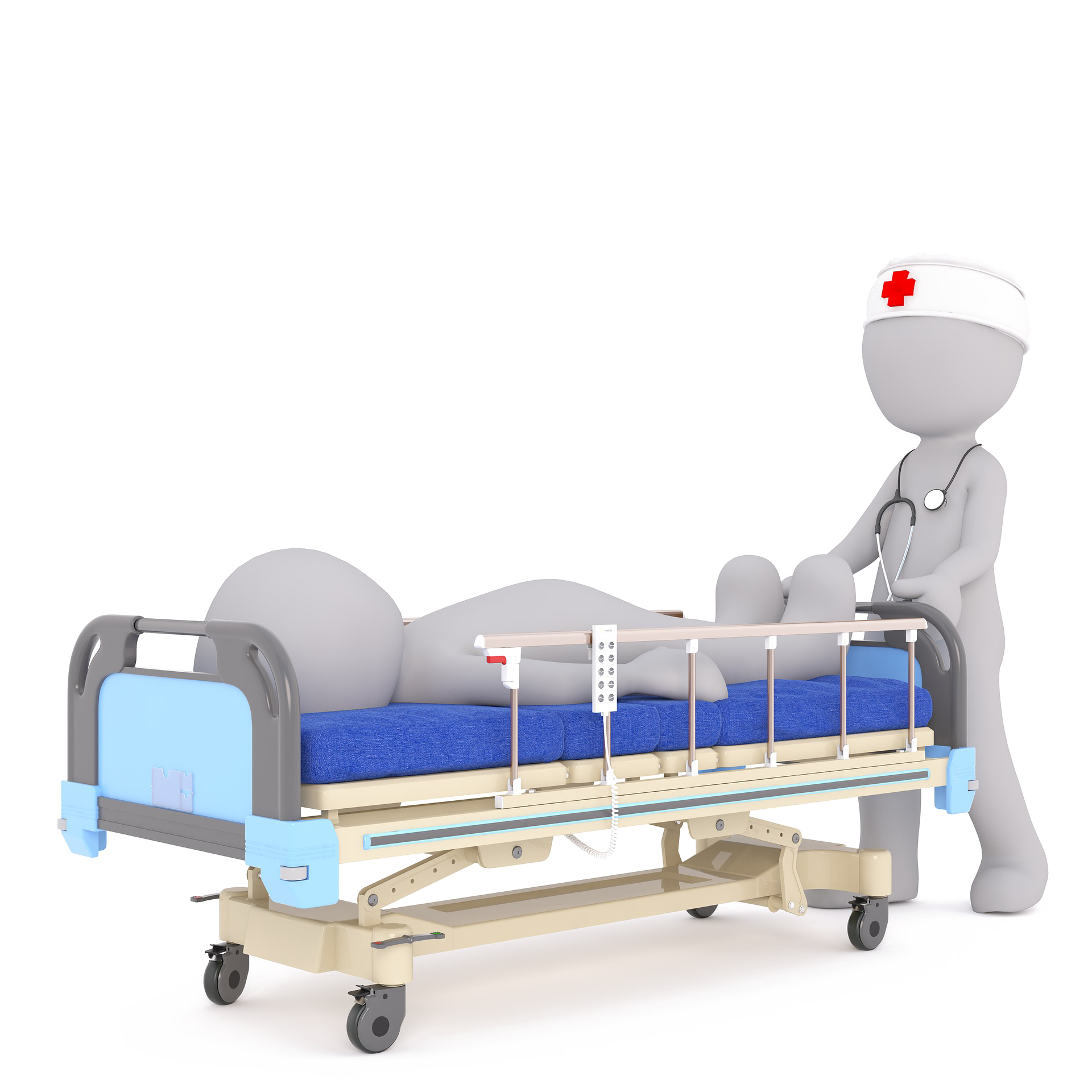 What do the testing team do?
Make sure the medicine is safe for humans
Make sure the medicine works
Work out how much medicine is needed and when it should be taken
[Speaker Notes: Briefly Introduce myself]
Where do medicines come from?
Patient
Testing Team
Scientist
Pharmacist
3
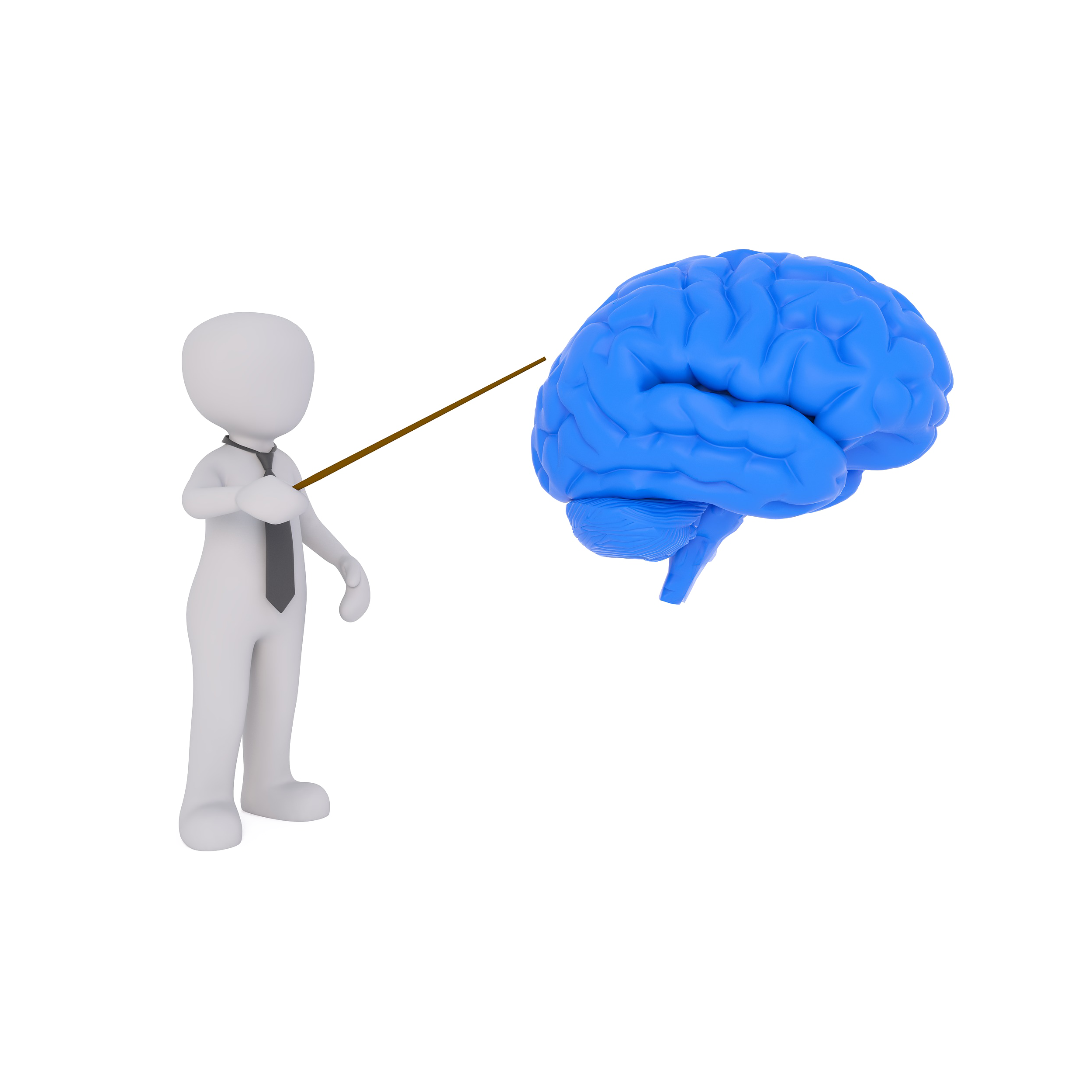 1
6
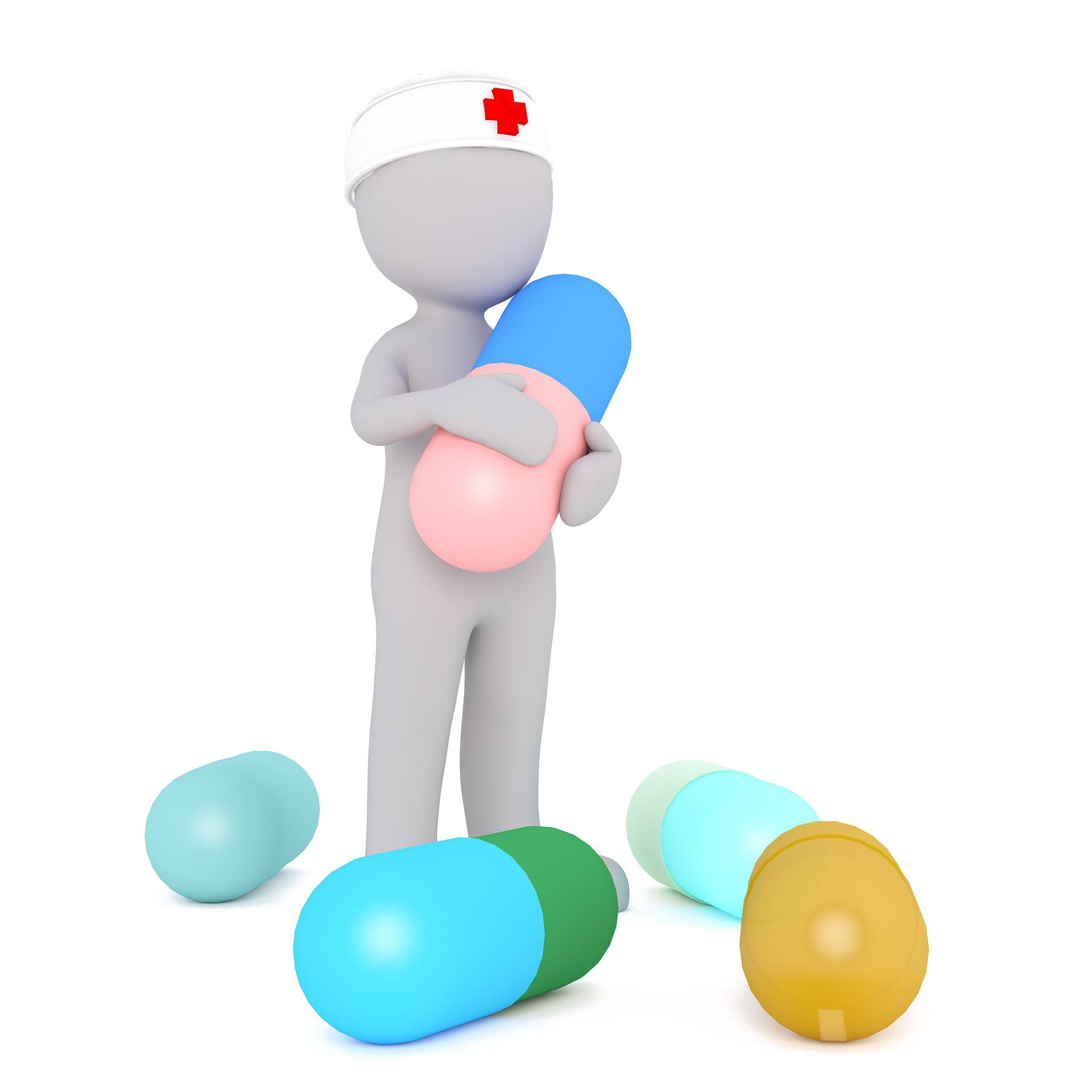 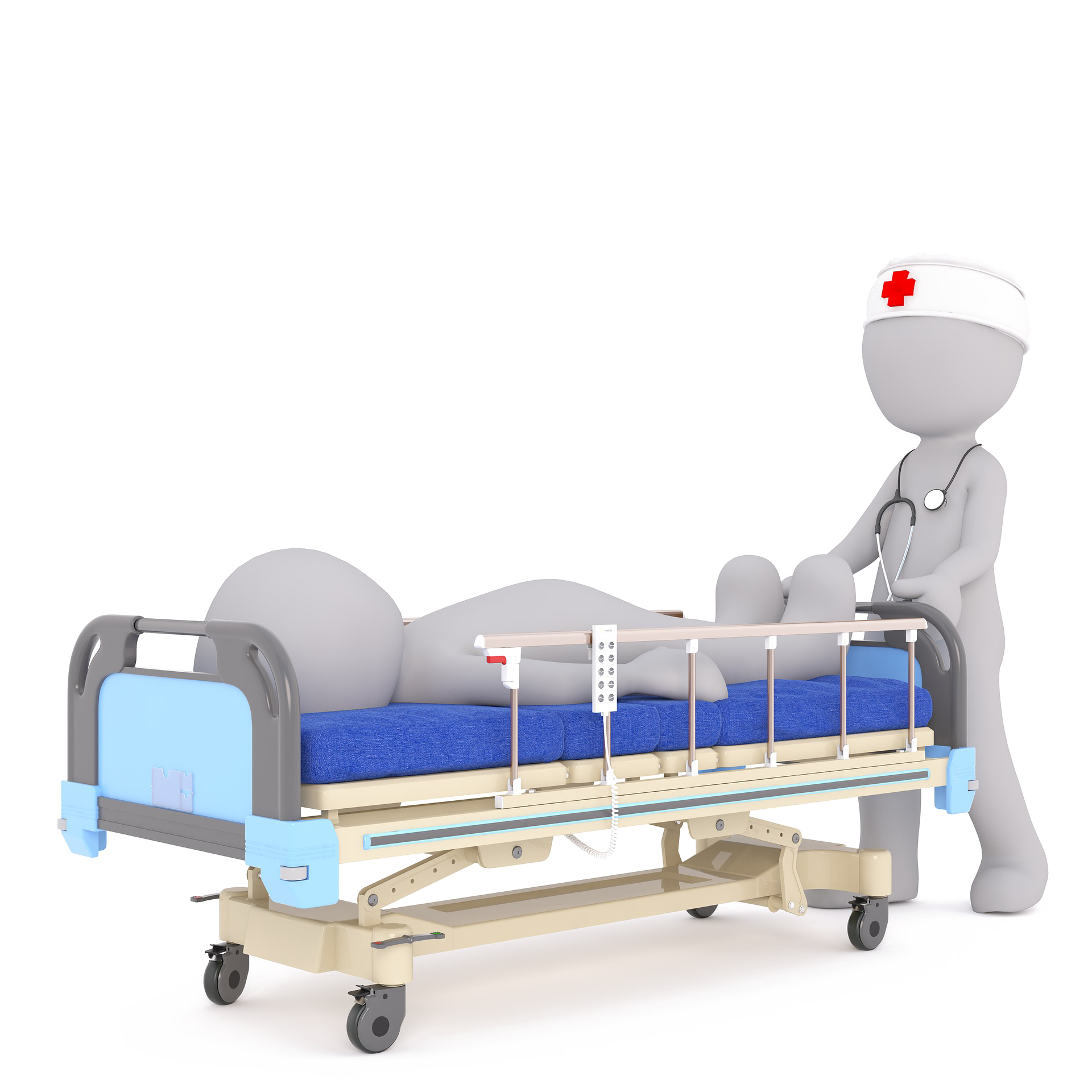 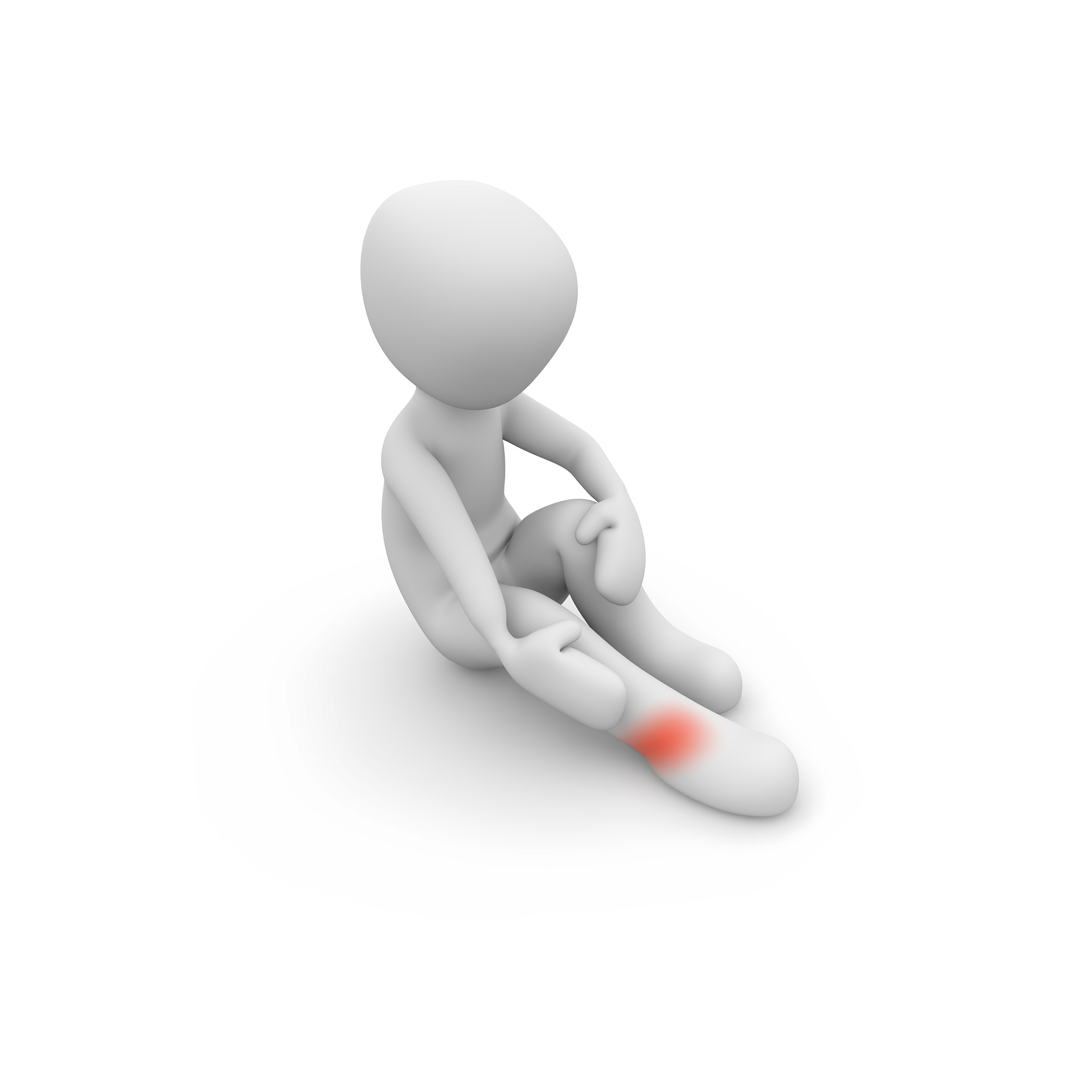 Doctor
Lorry Driver
Factory Worker
Explorer
4
5
2
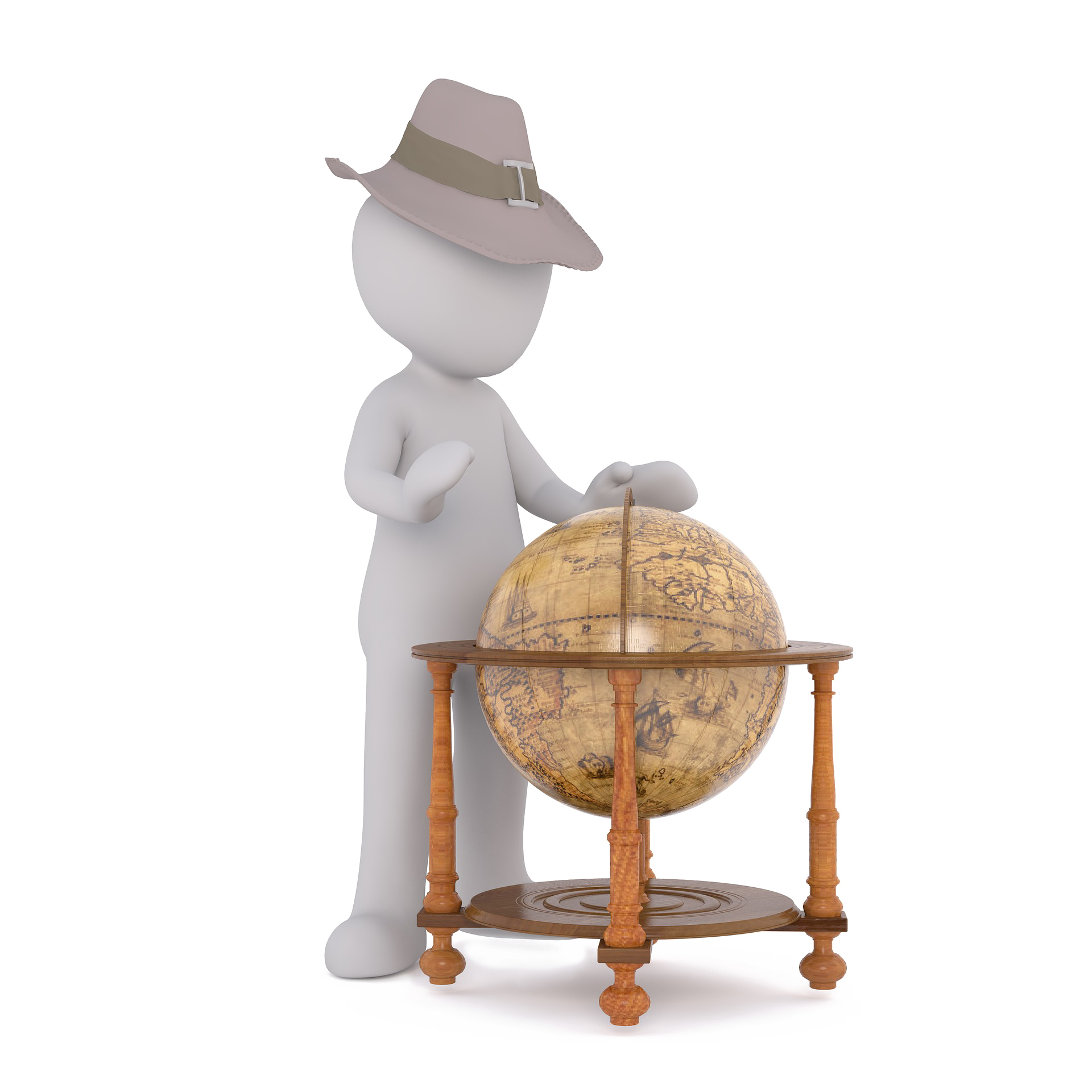 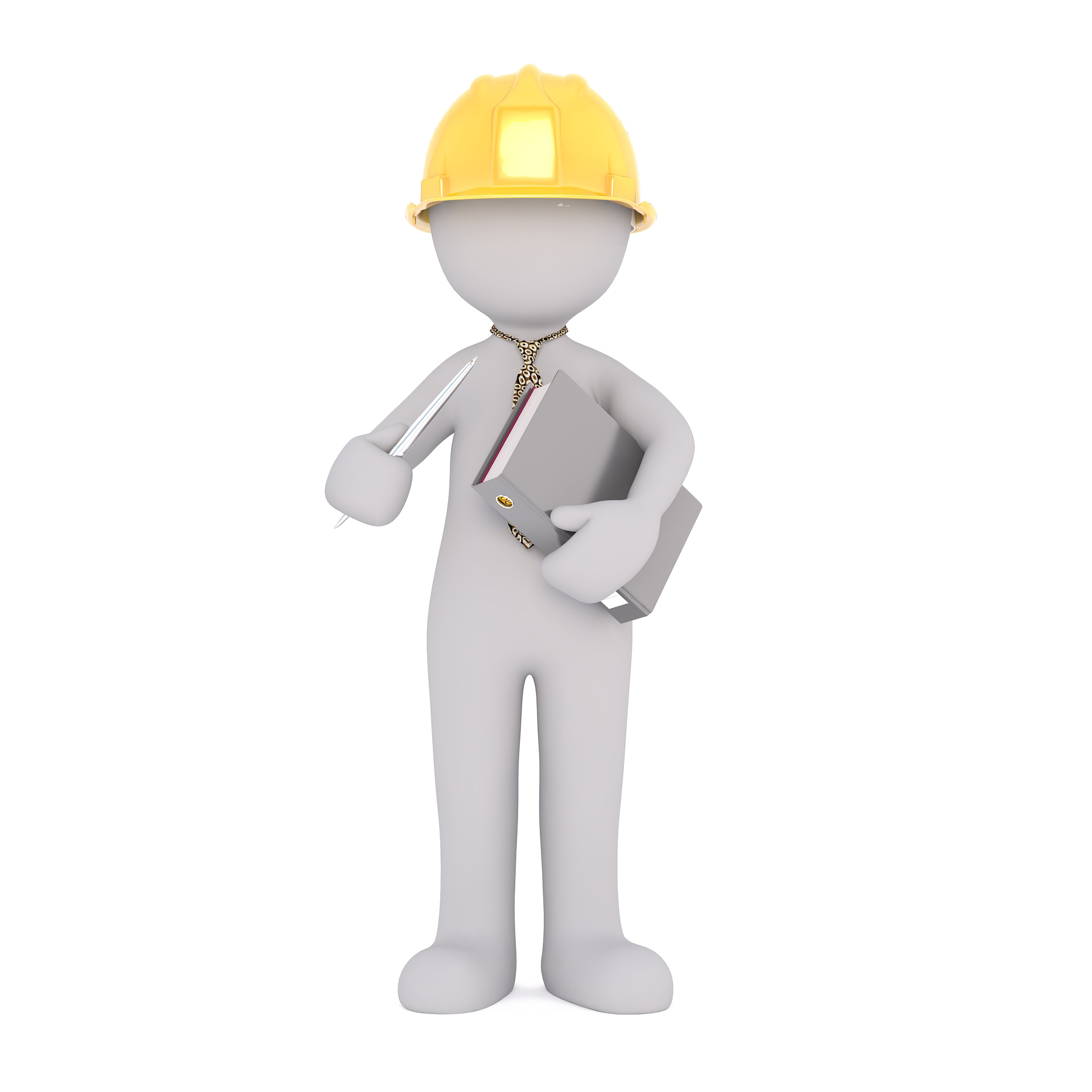 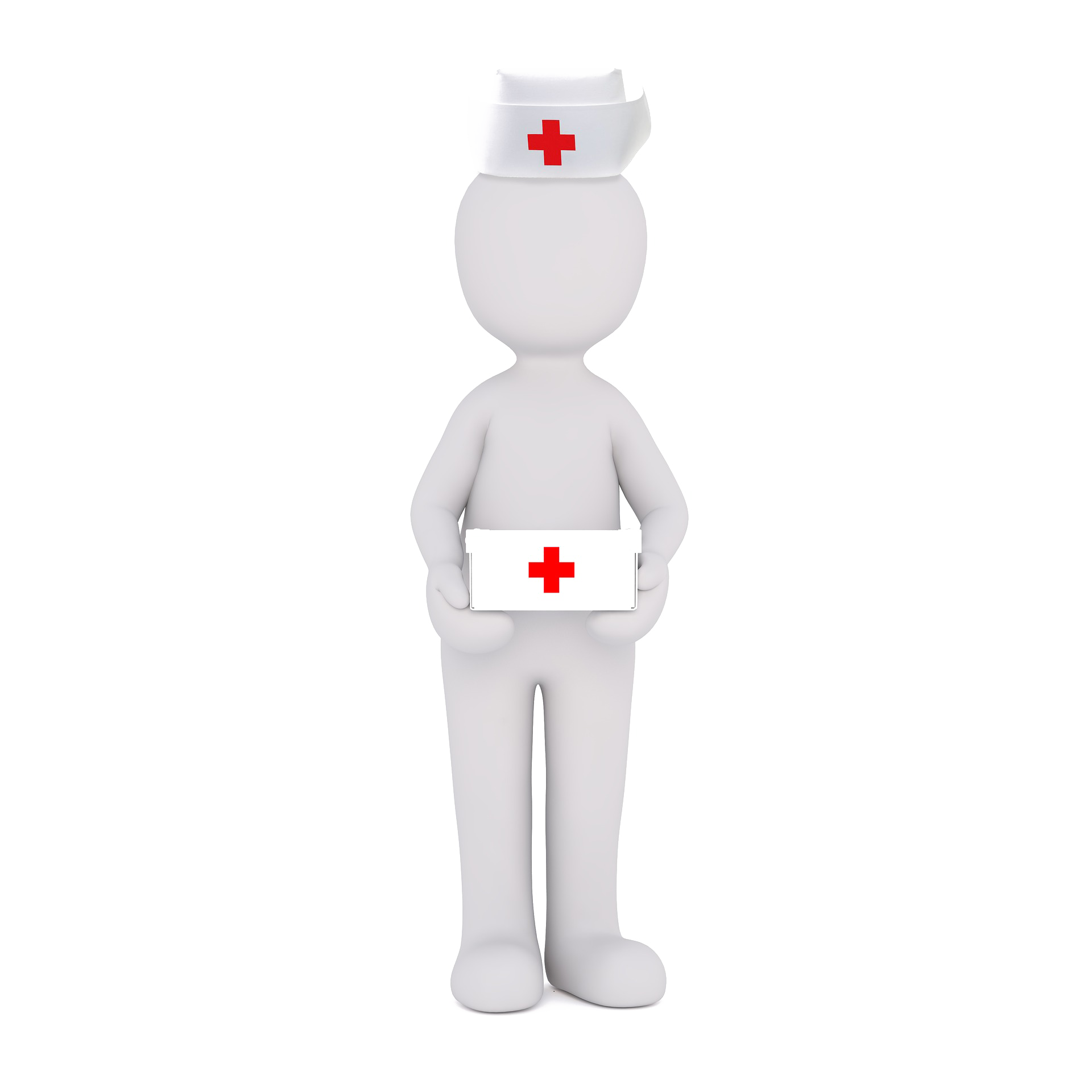 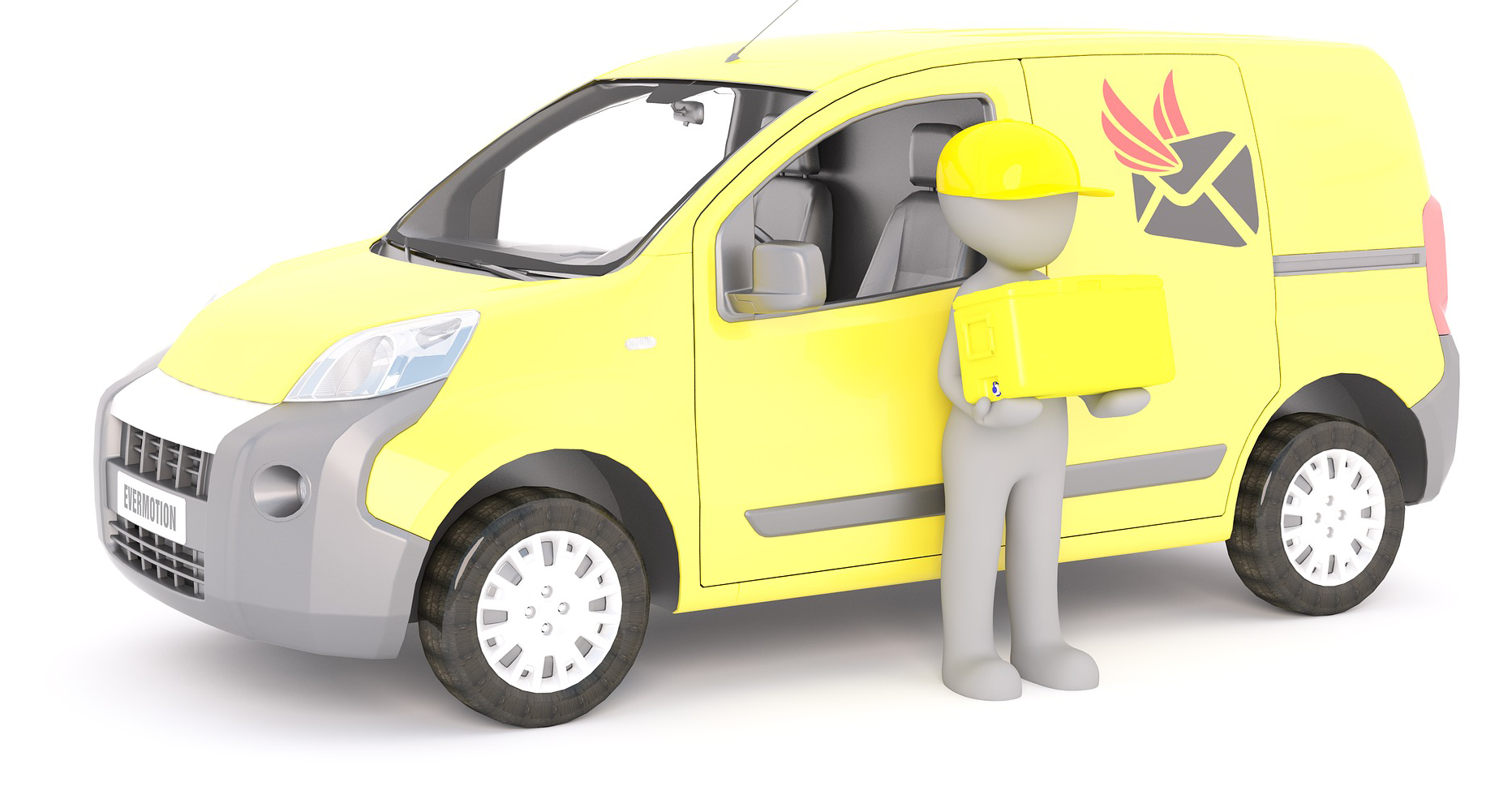 [Speaker Notes: Briefly Introduce myself]
Where do medicines come from?
7. Scientist
What do scientists wear?
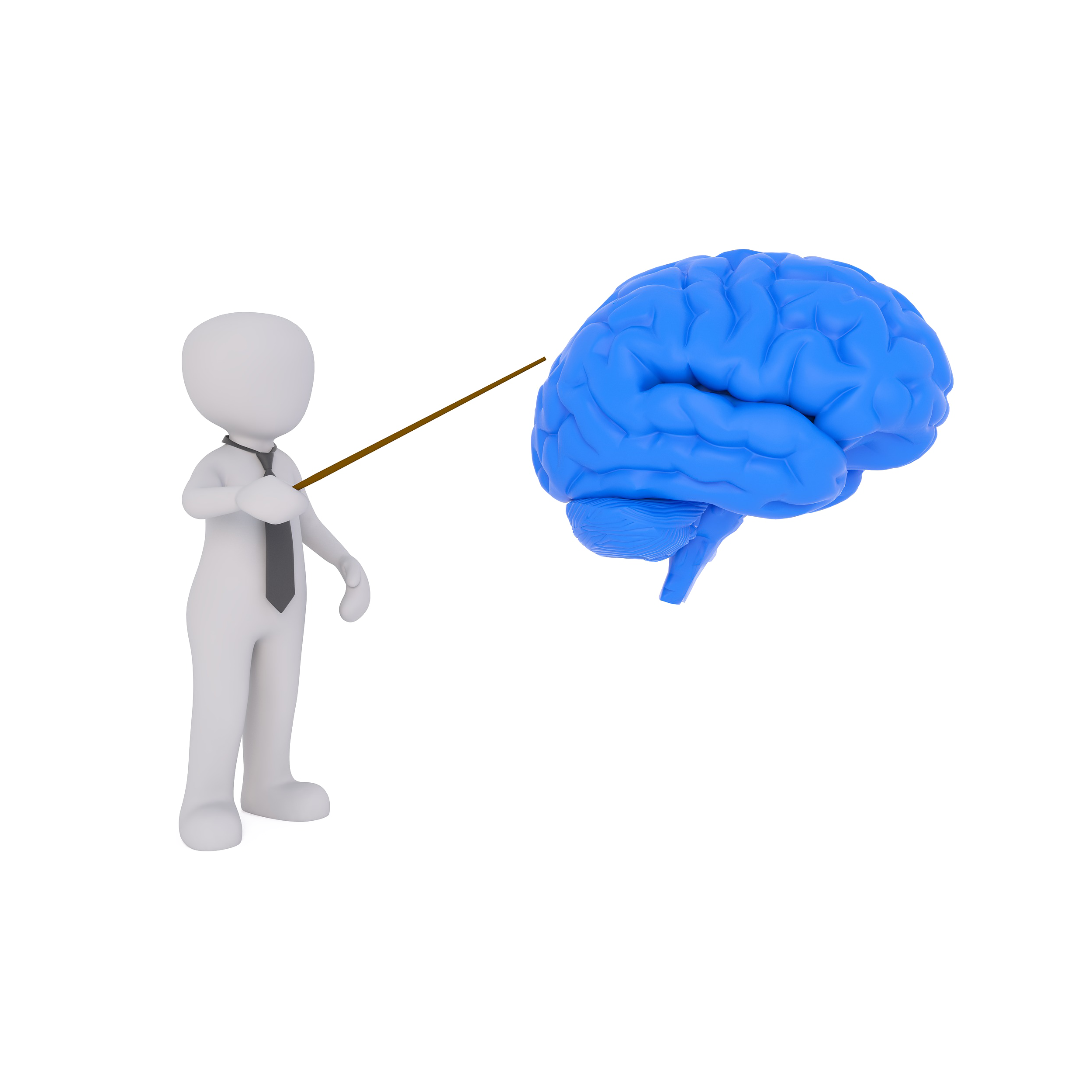 What do scientists do?
Investigate what causes diseases
Investigate what causes pain
Make medicines to stop diseases and pain
[Speaker Notes: Briefly Introduce myself]
Where do medicines come from?
Patient
Testing Team
Scientist
Pharmacist
3
7
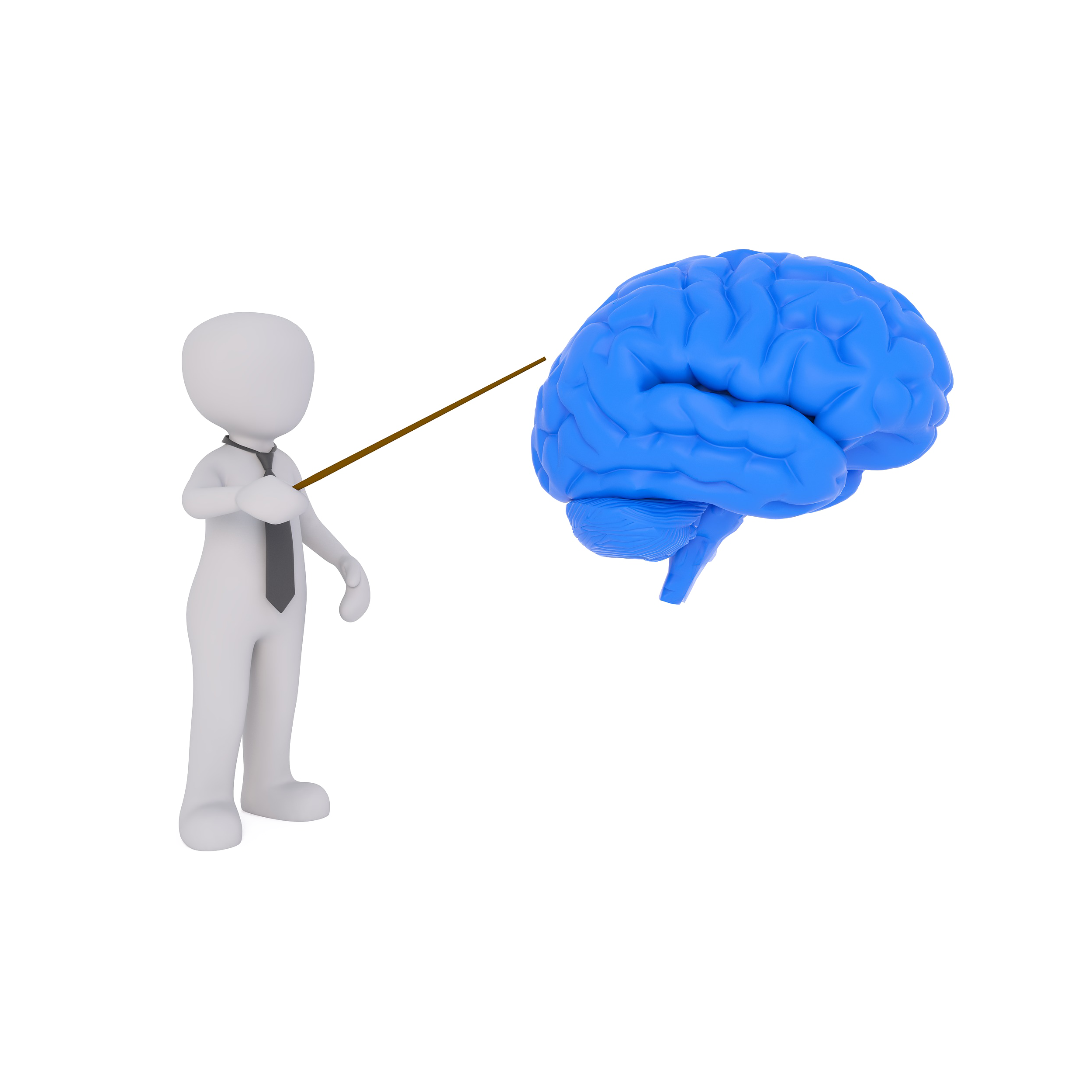 1
6
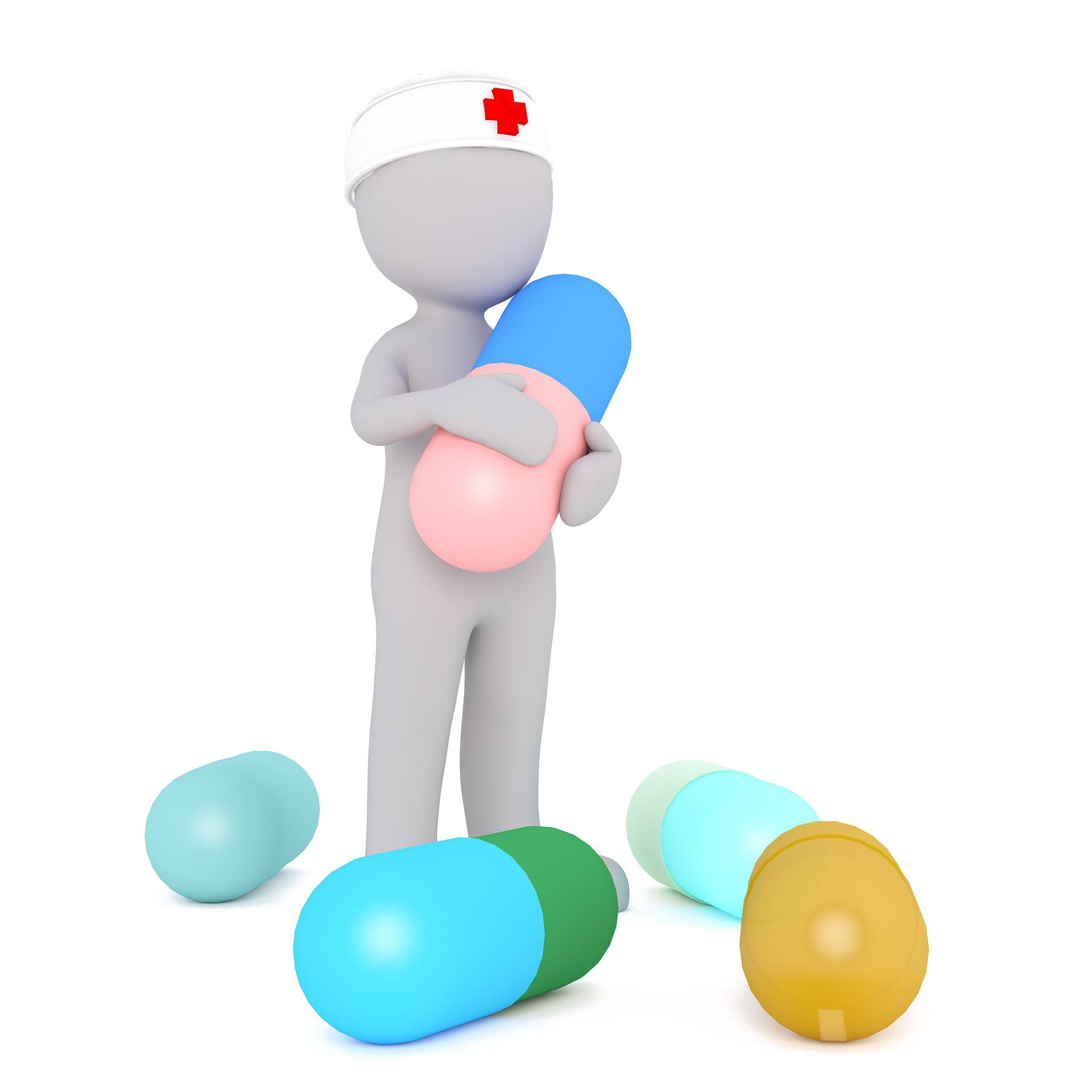 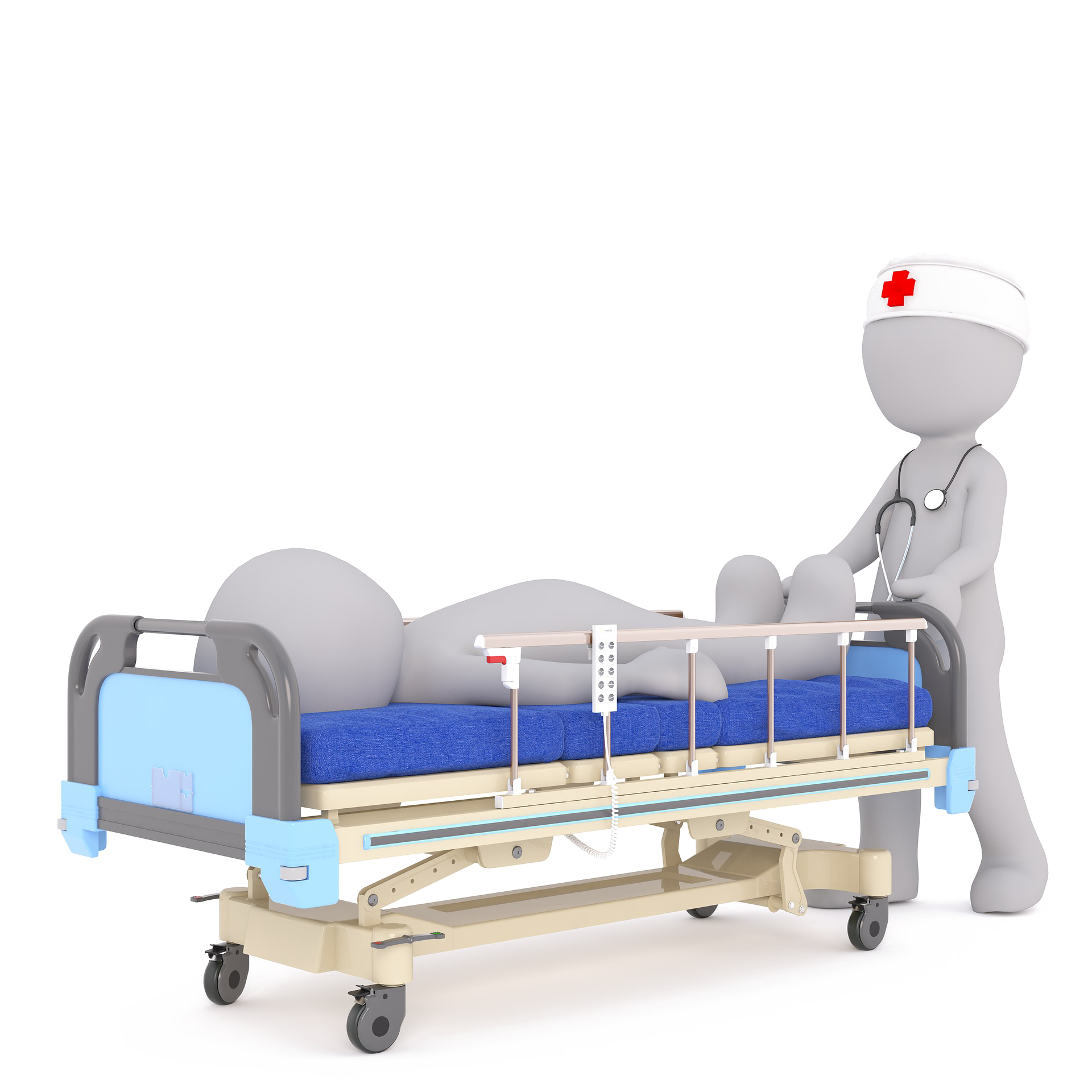 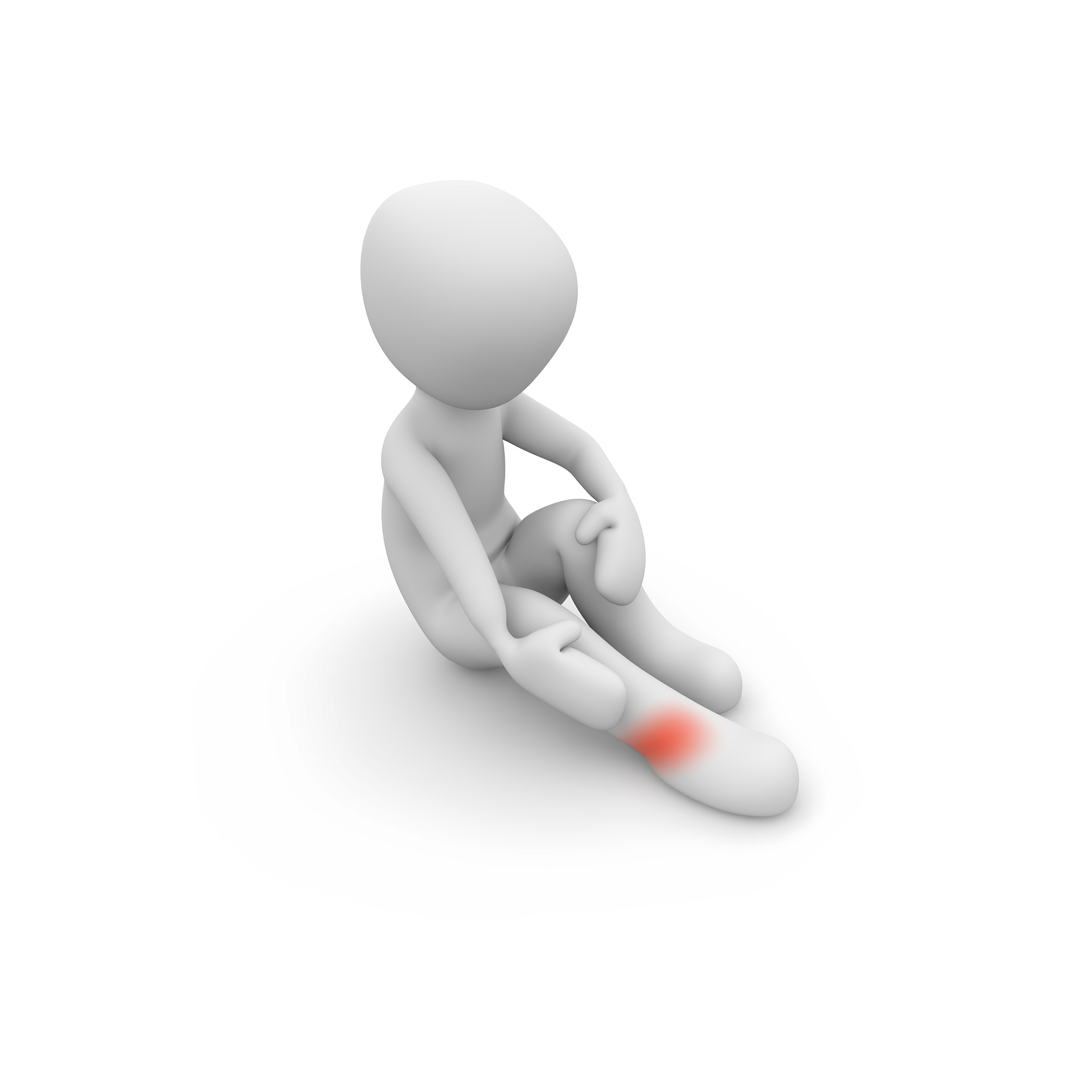 Doctor
Lorry Driver
Factory Worker
Explorer
4
5
2
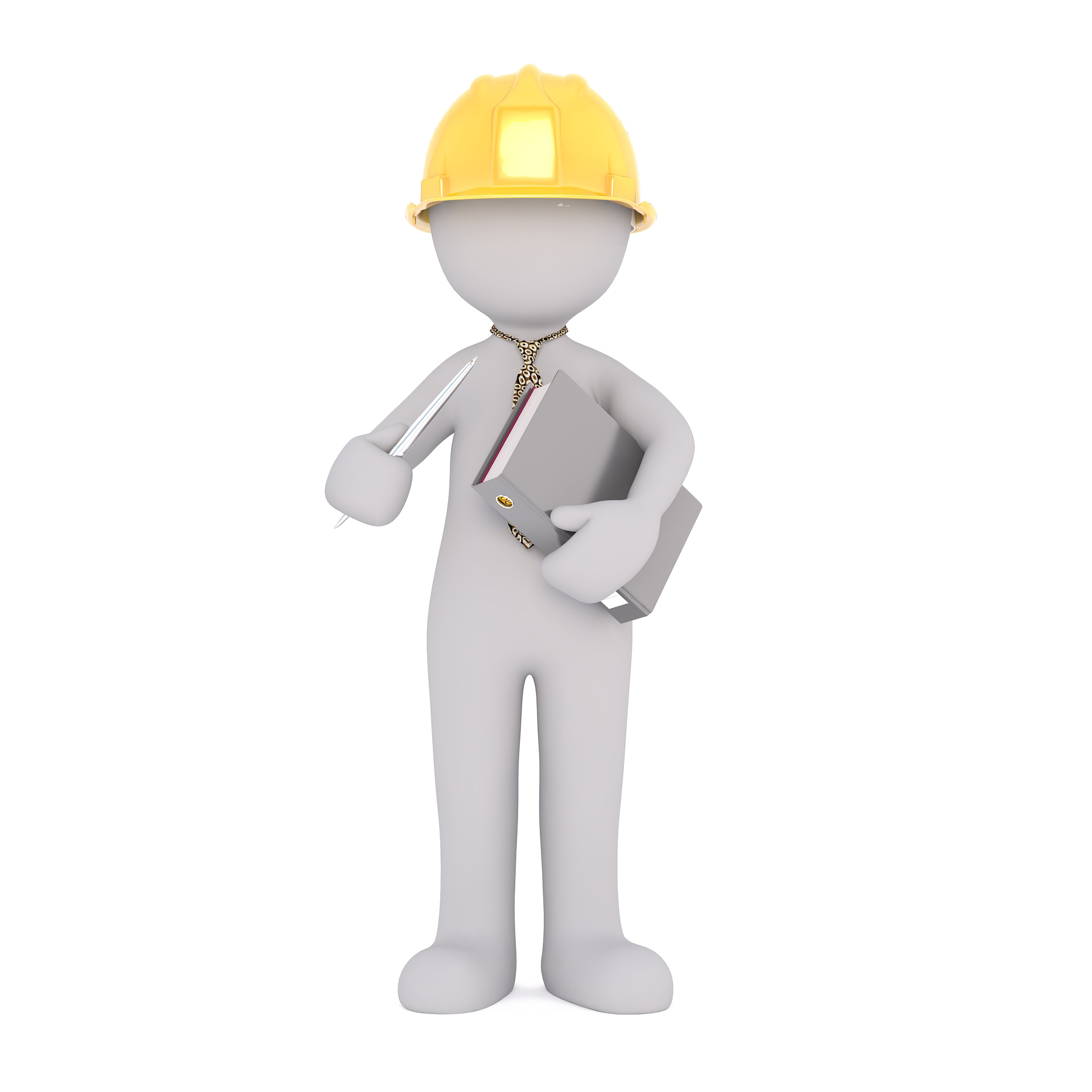 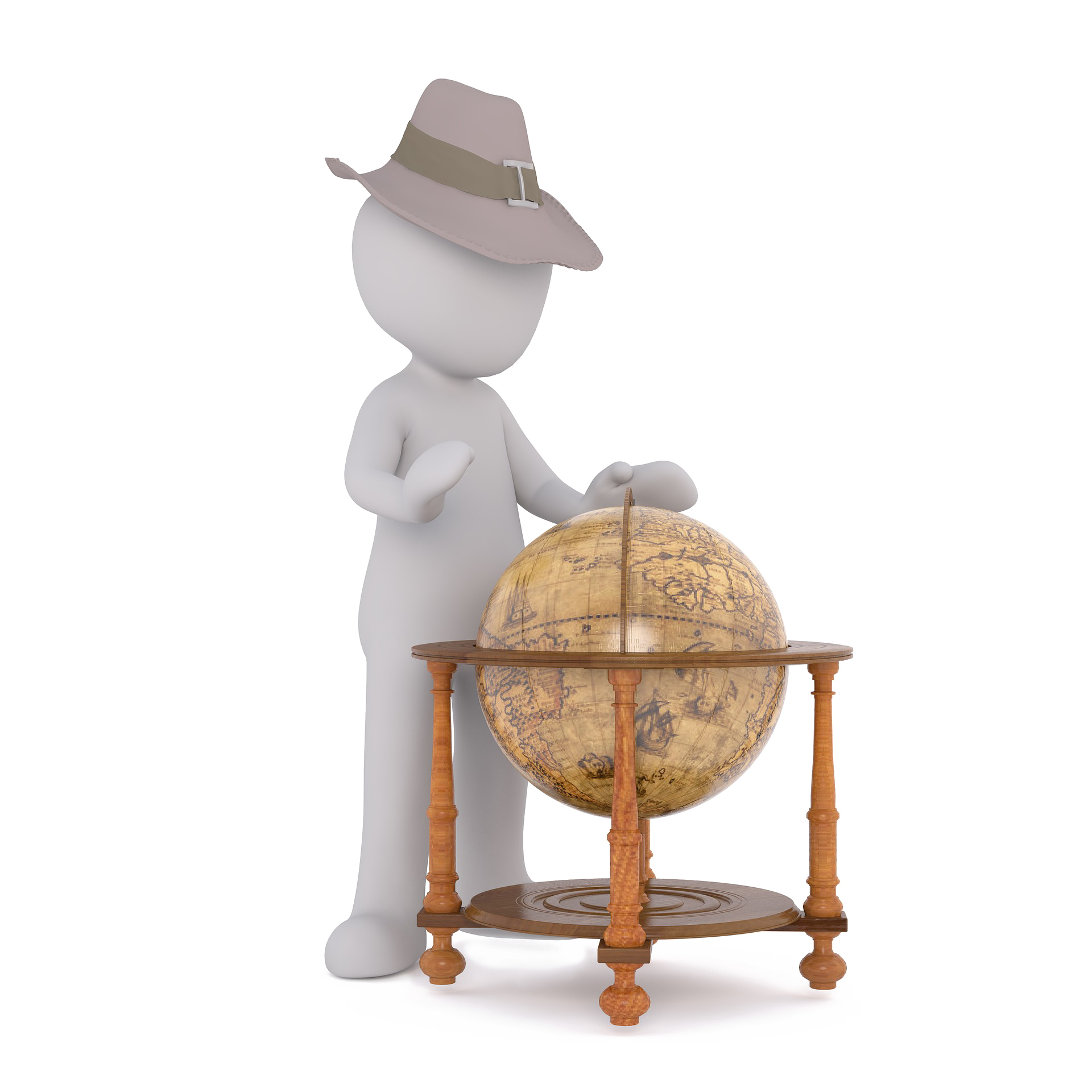 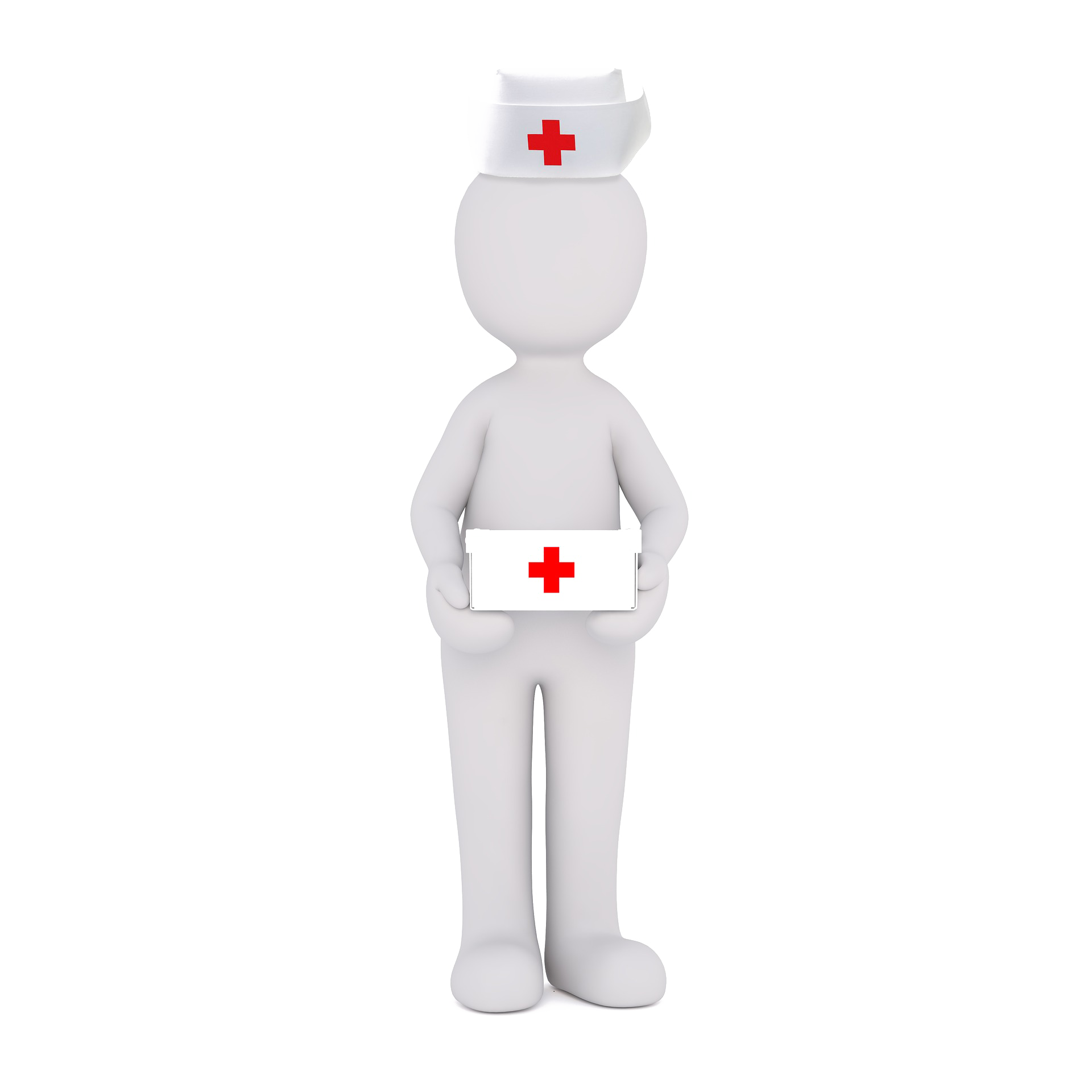 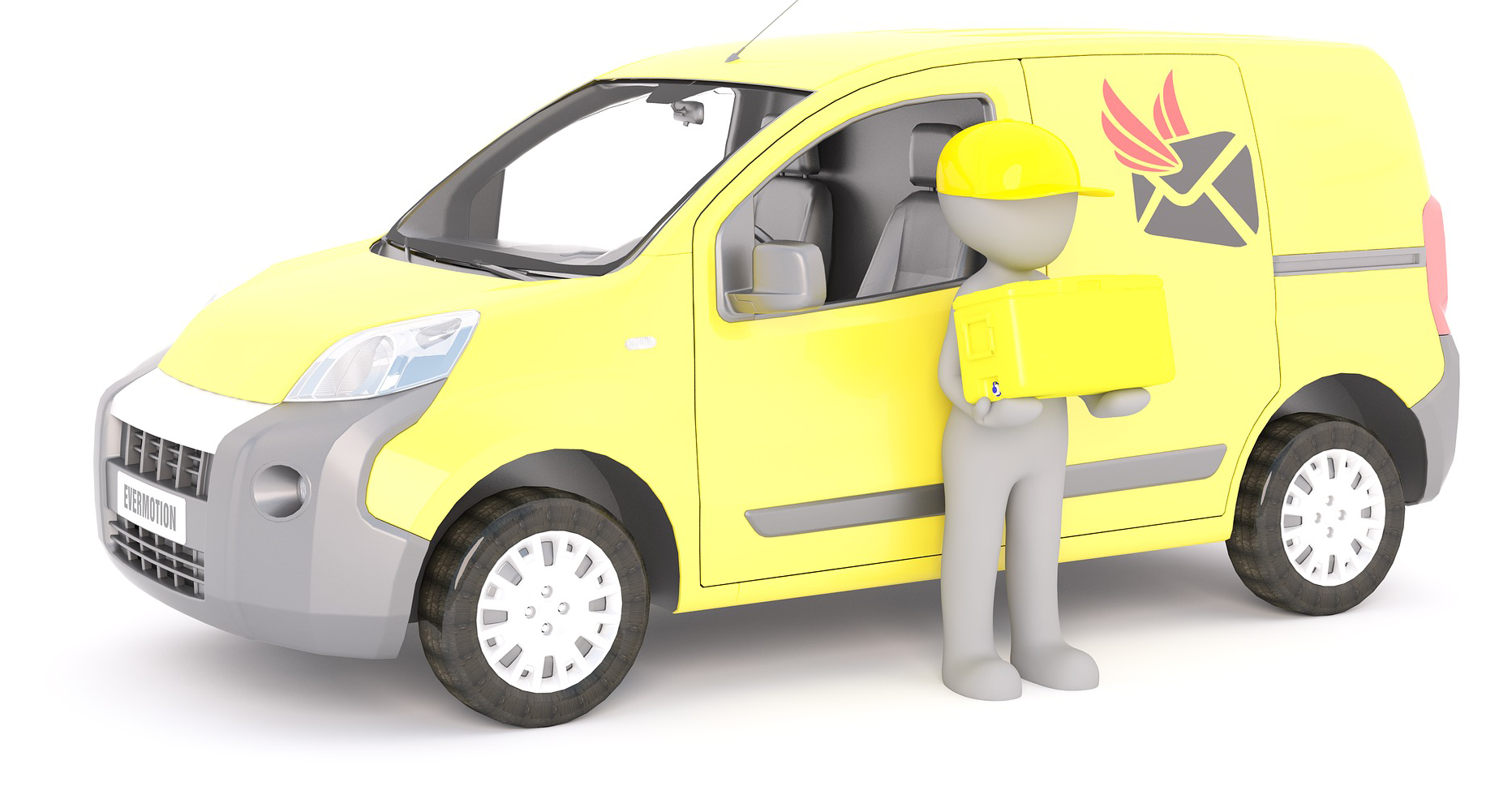 [Speaker Notes: Briefly Introduce myself]
Where do medicines come from?
8. Research       explorer
What does a research explorer wear?
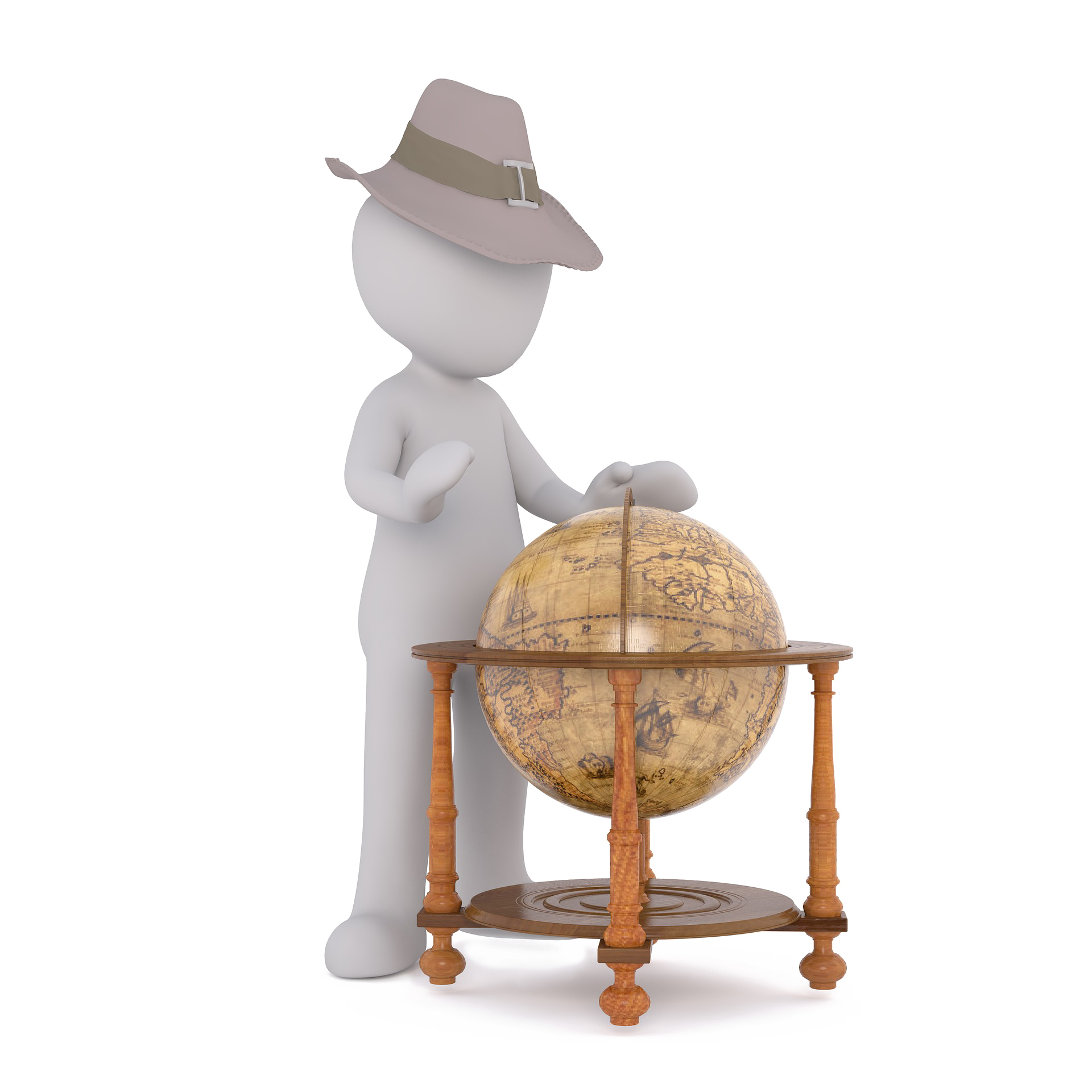 What do research explorers do?
Find biological samples that could be turned into medicines
[Speaker Notes: Briefly Introduce myself]
Where do medicines come from?
Patient
Testing Team
Scientist
Pharmacist
3
7
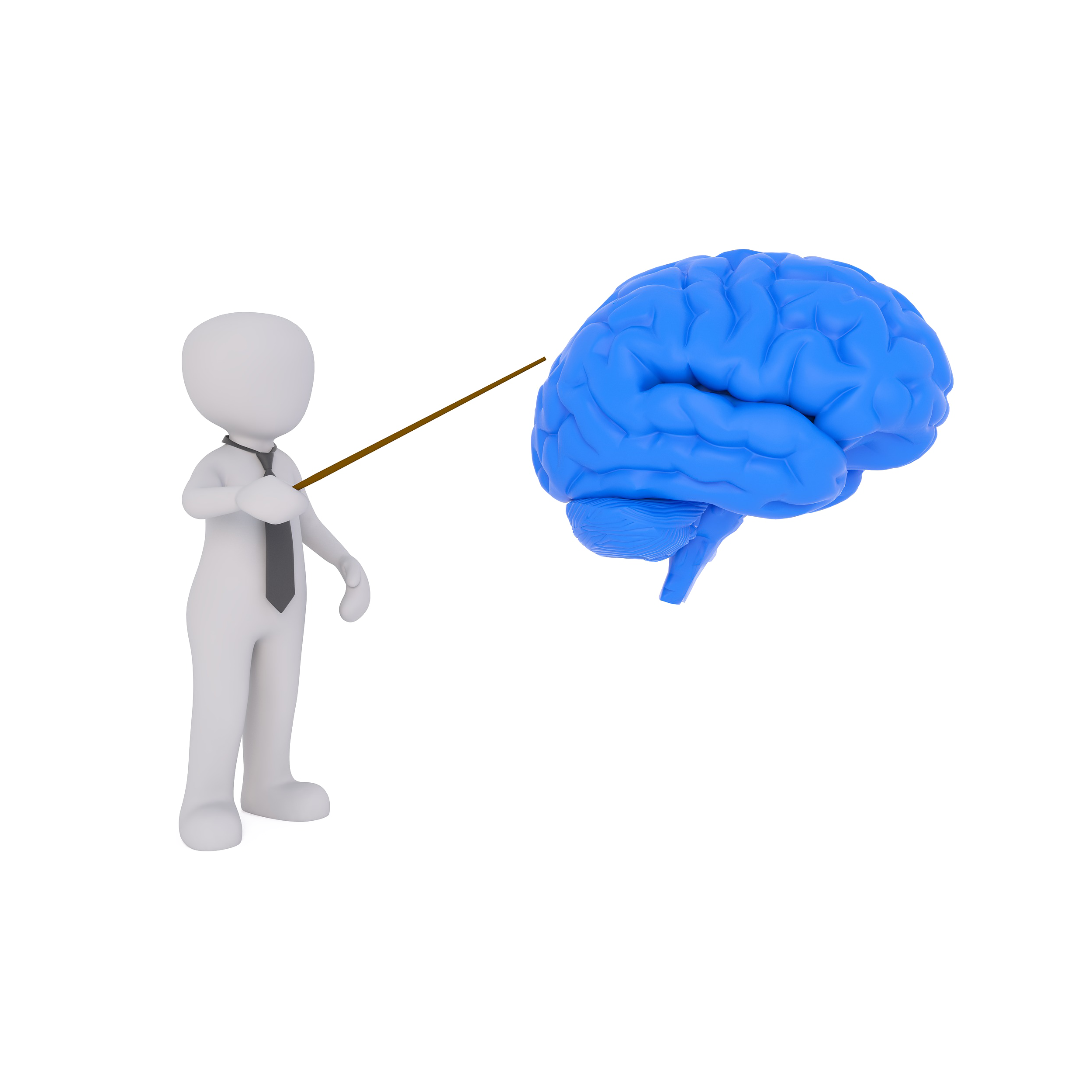 1
6
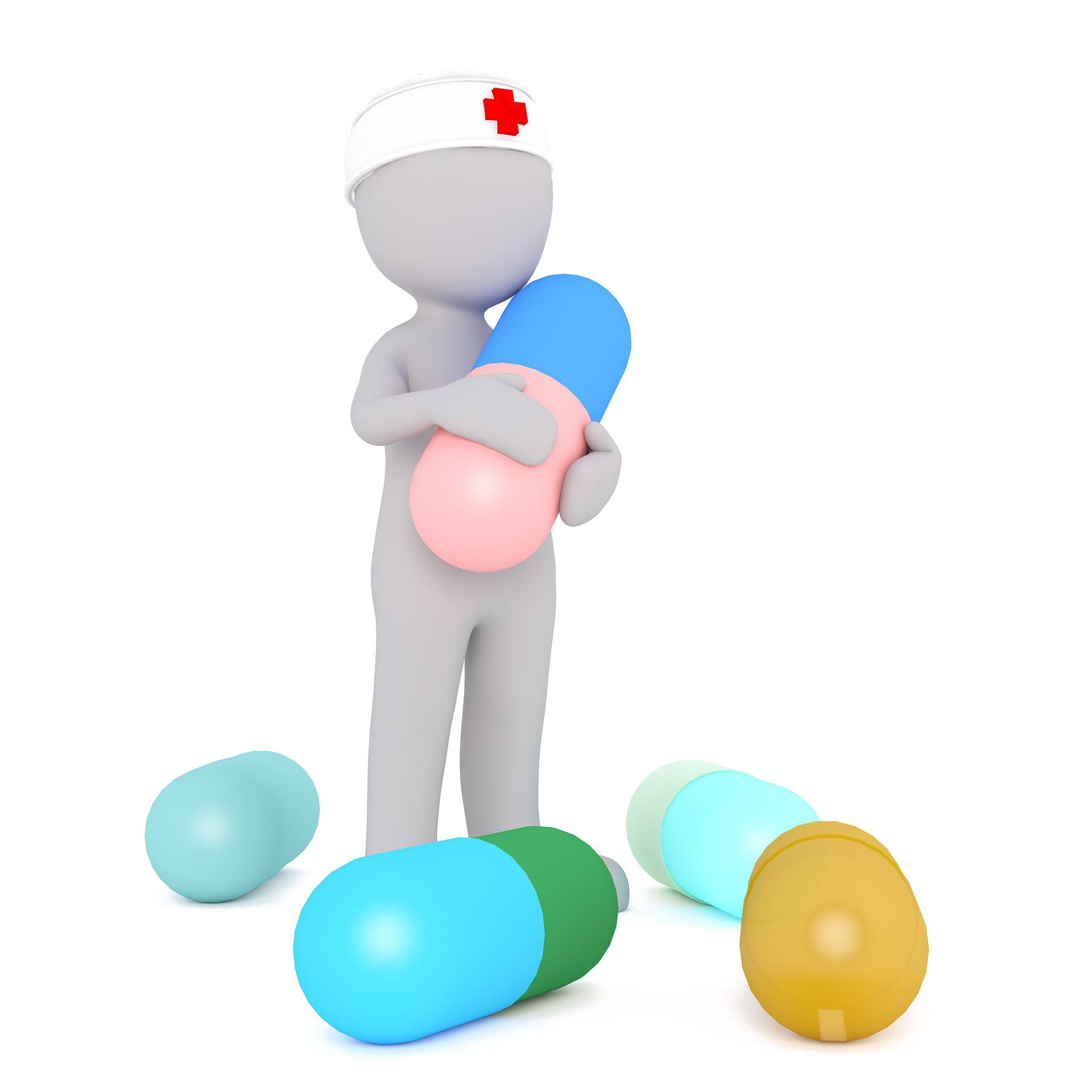 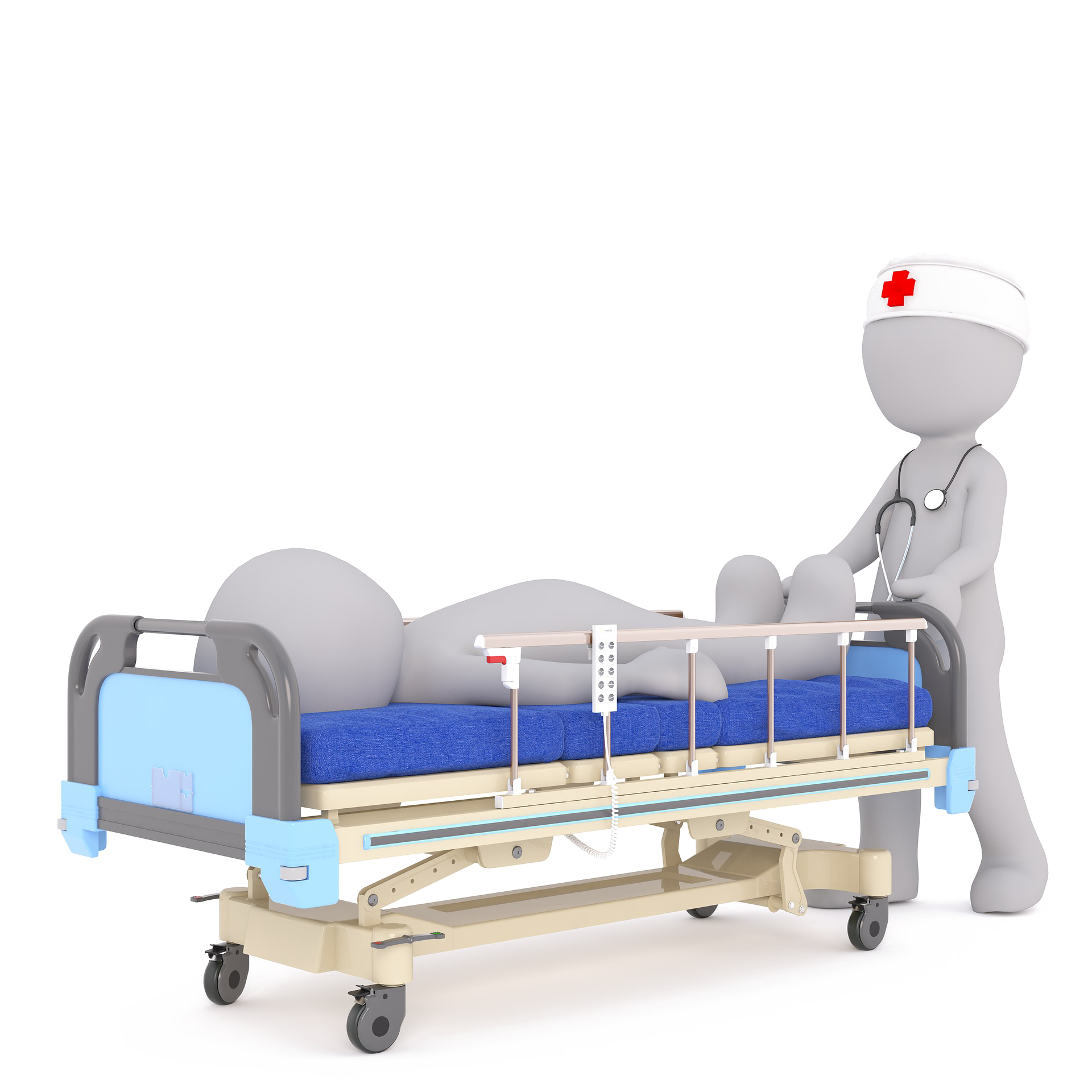 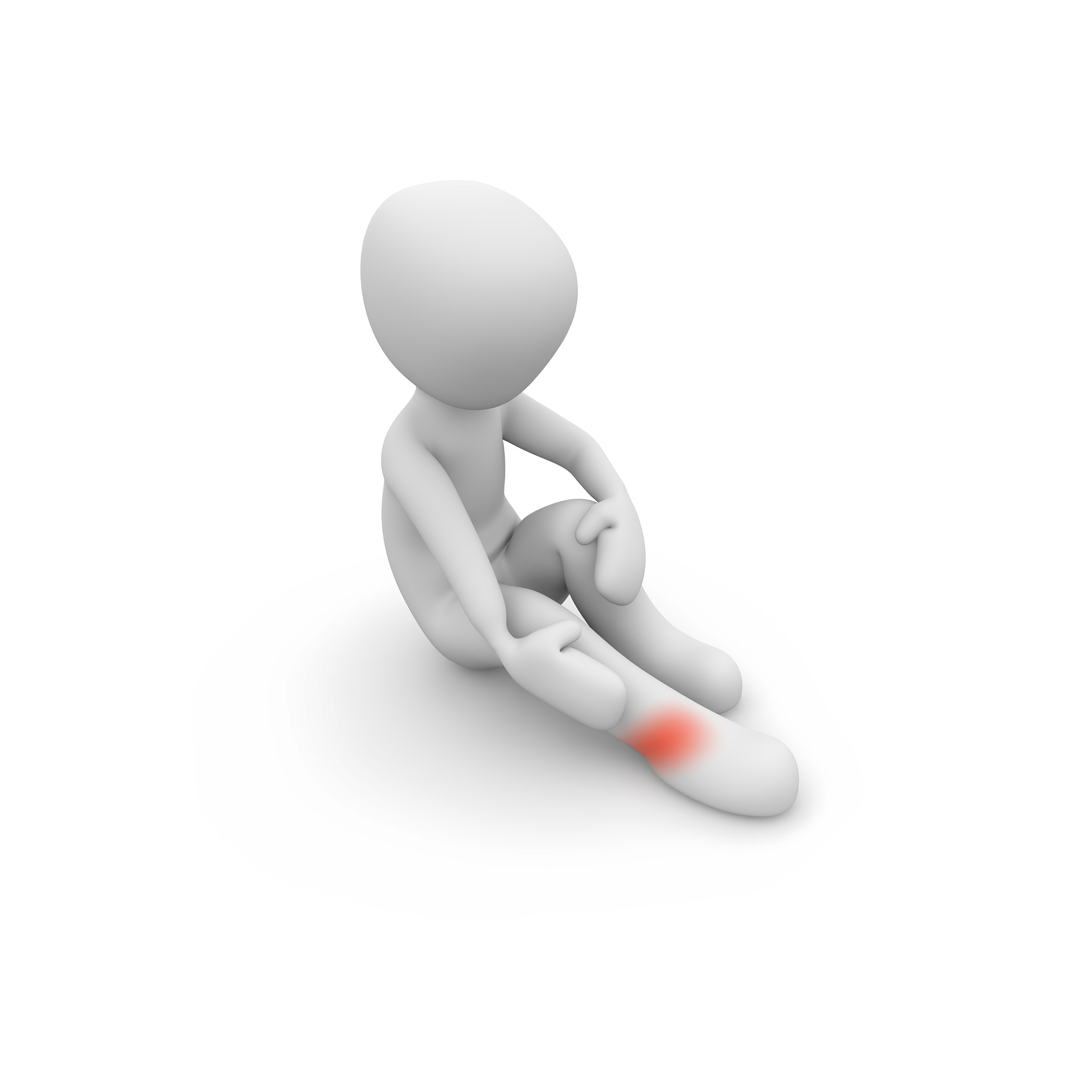 Doctor
Lorry Driver
Factory Worker
Explorer
4
5
2
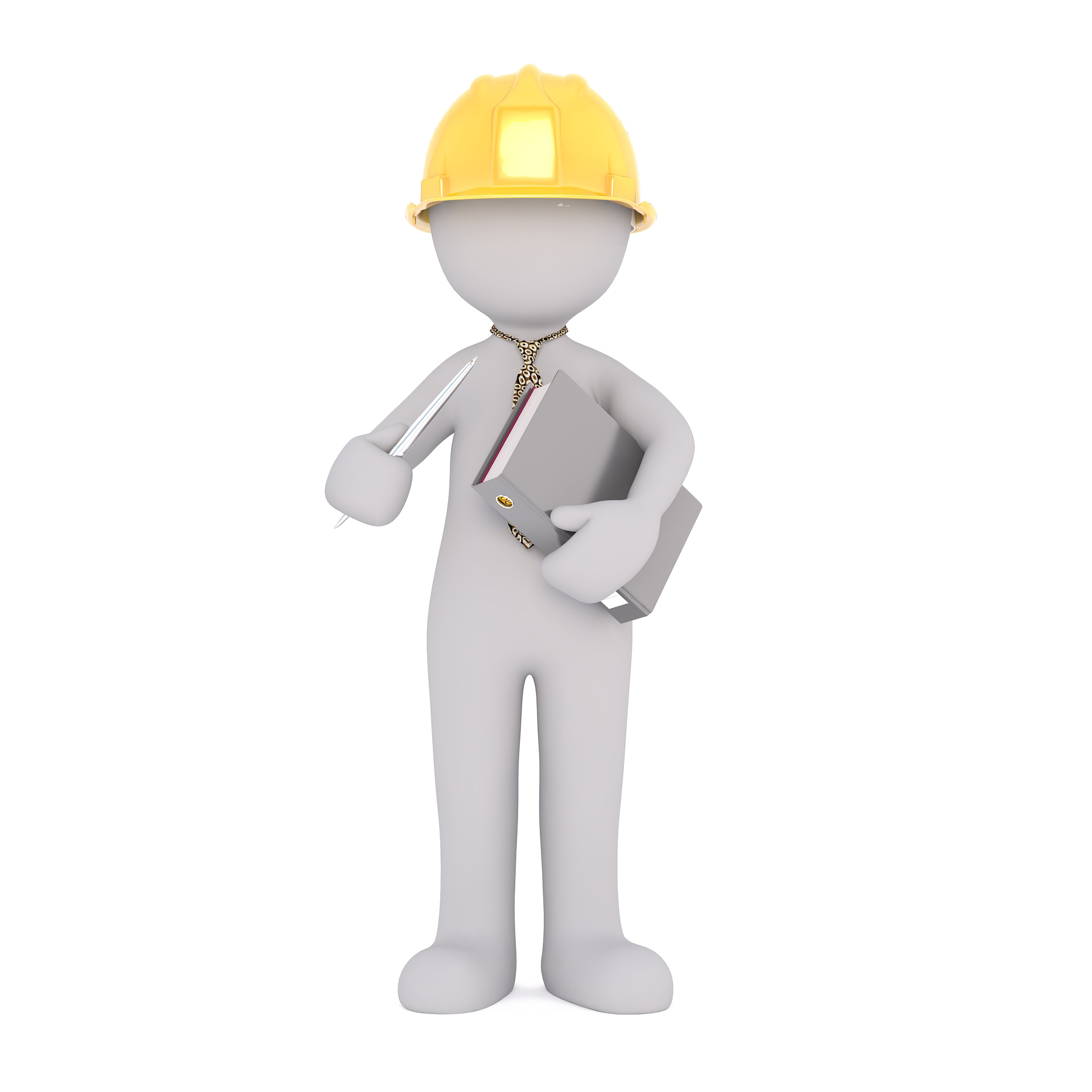 8
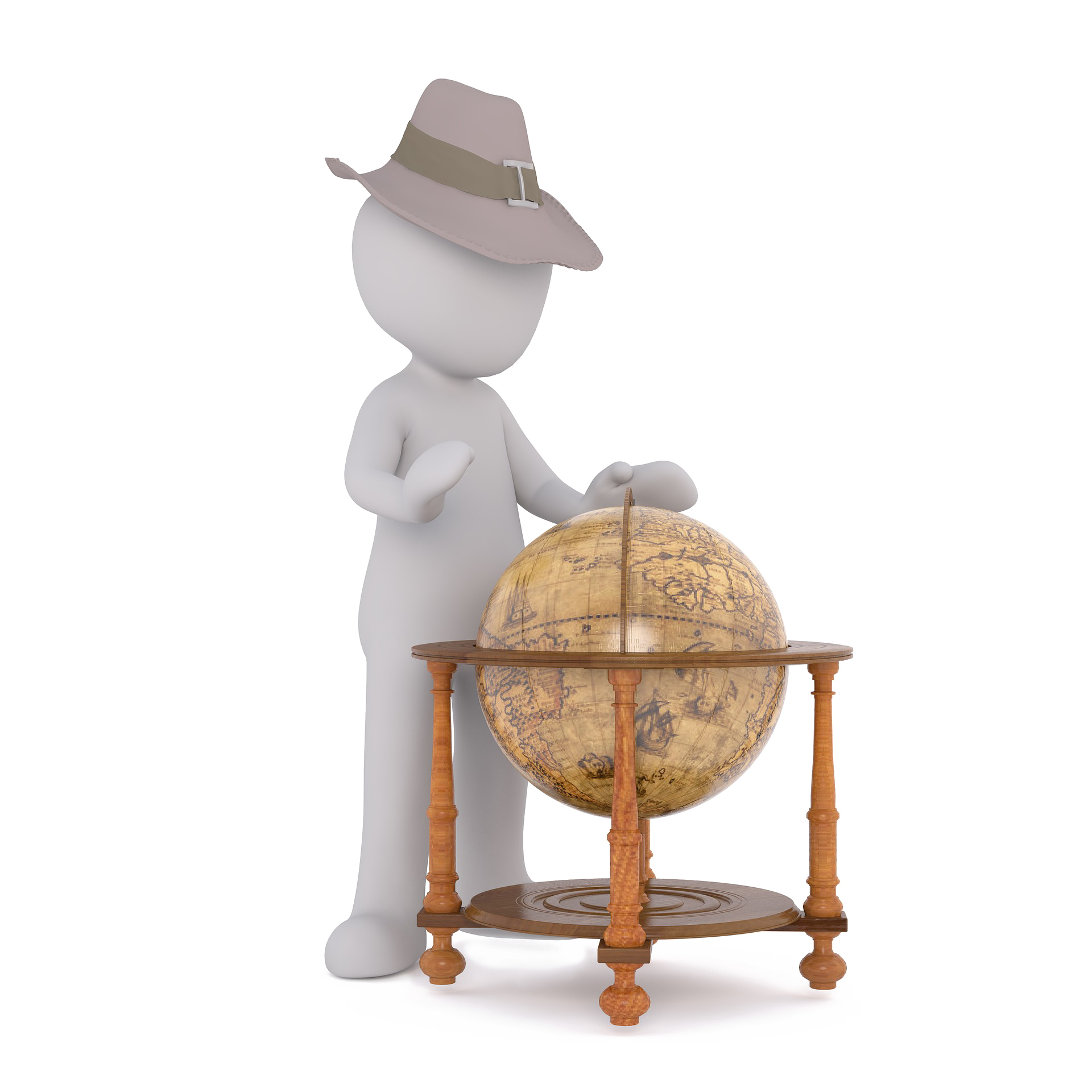 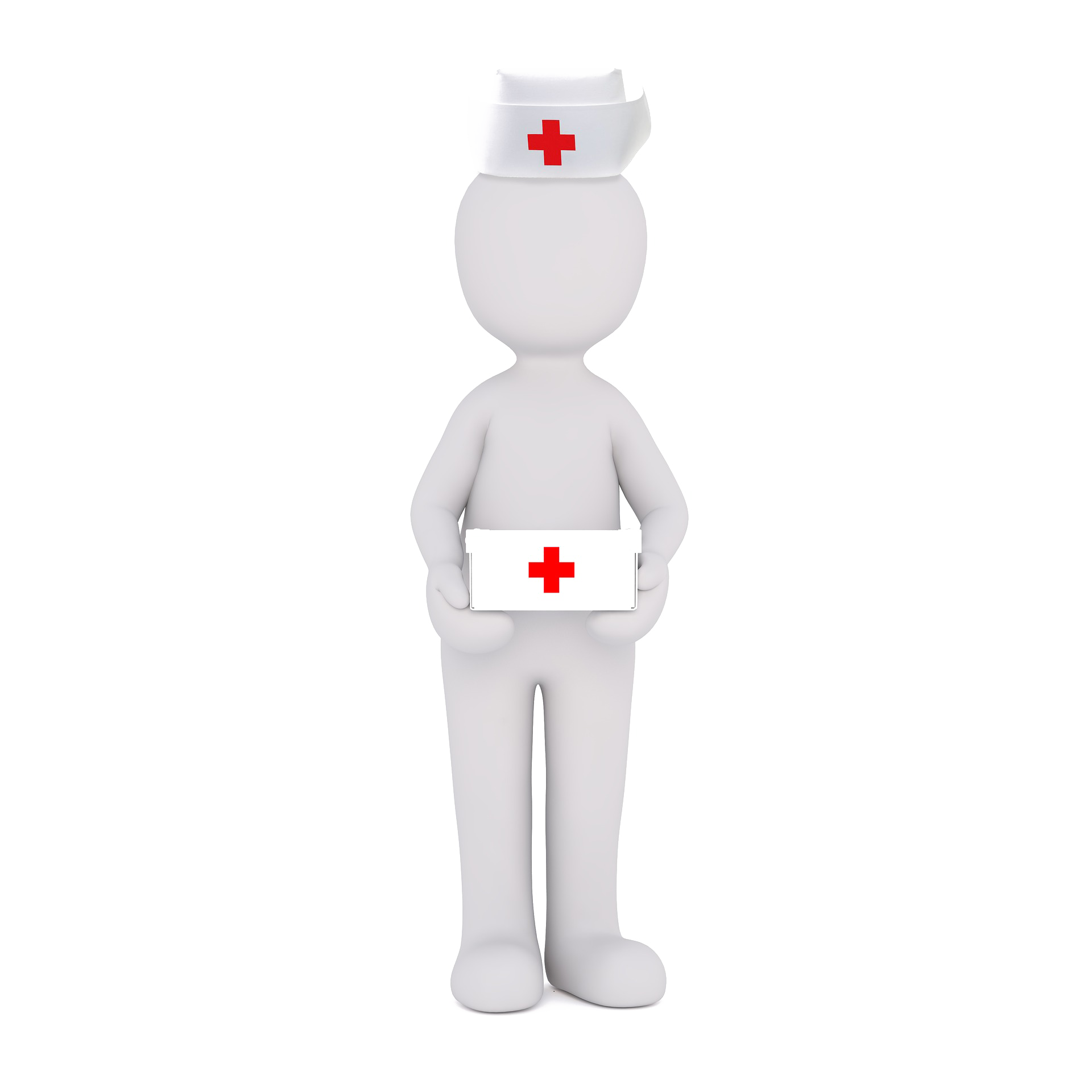 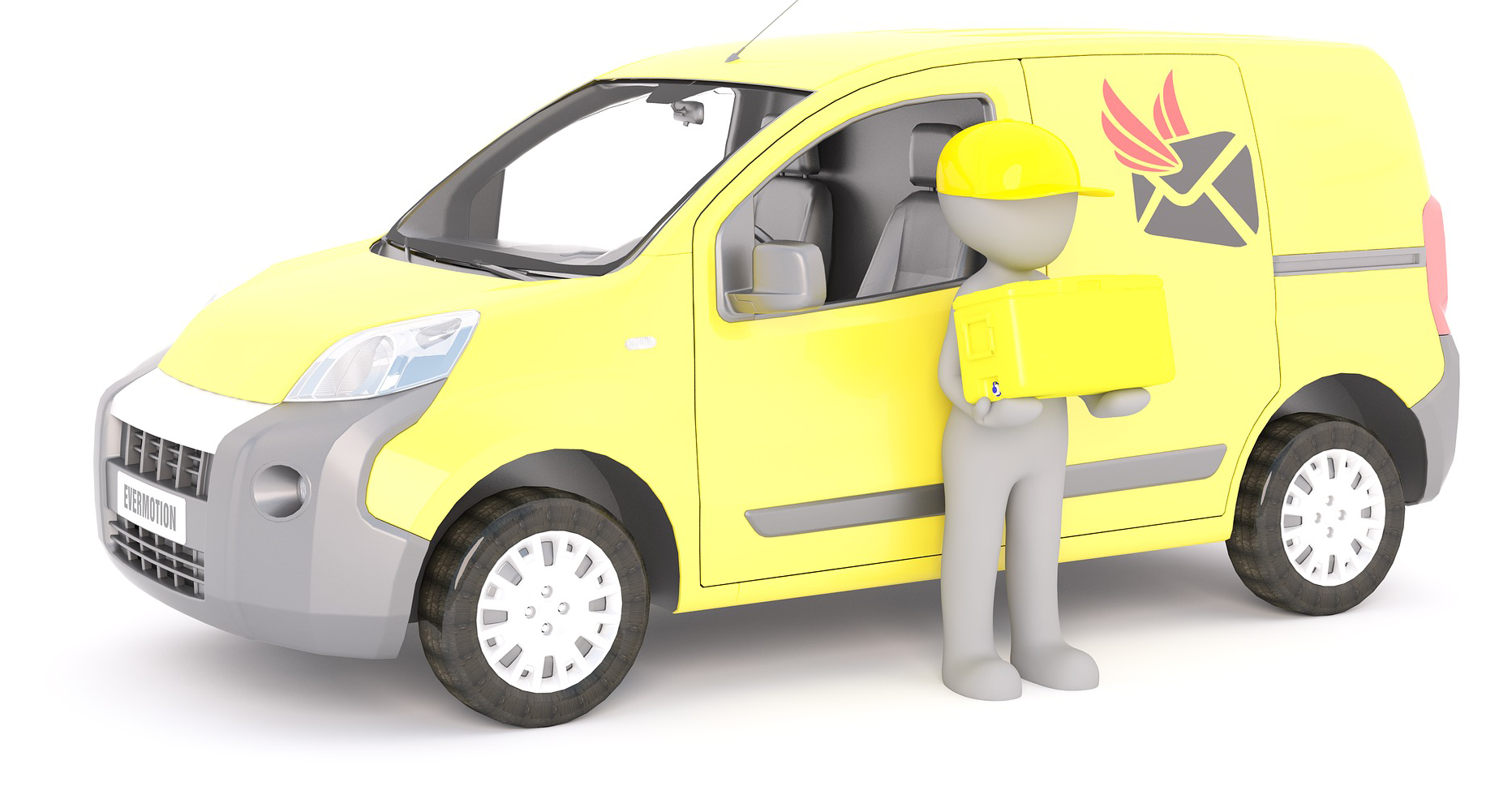 [Speaker Notes: Briefly Introduce myself]